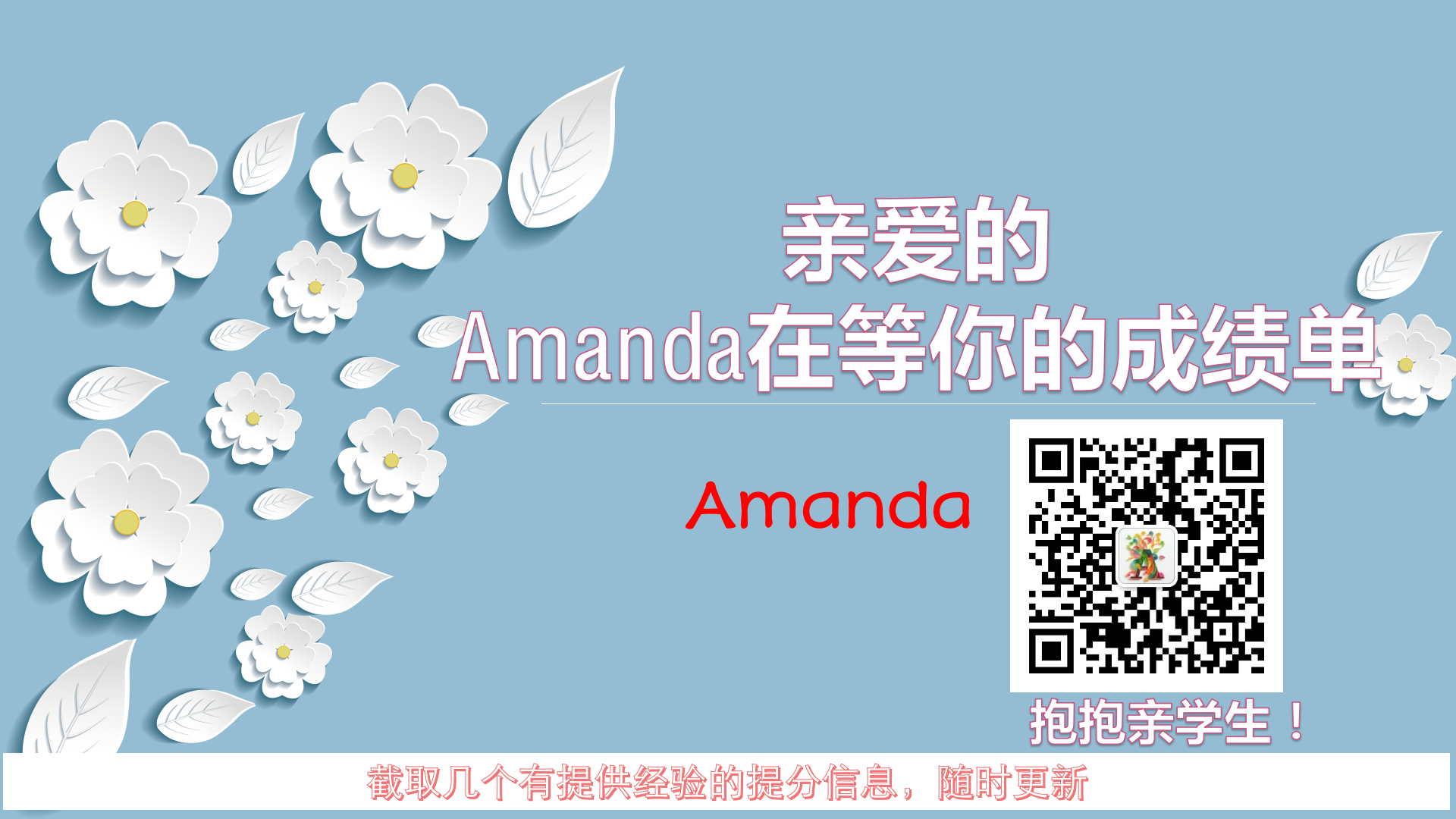 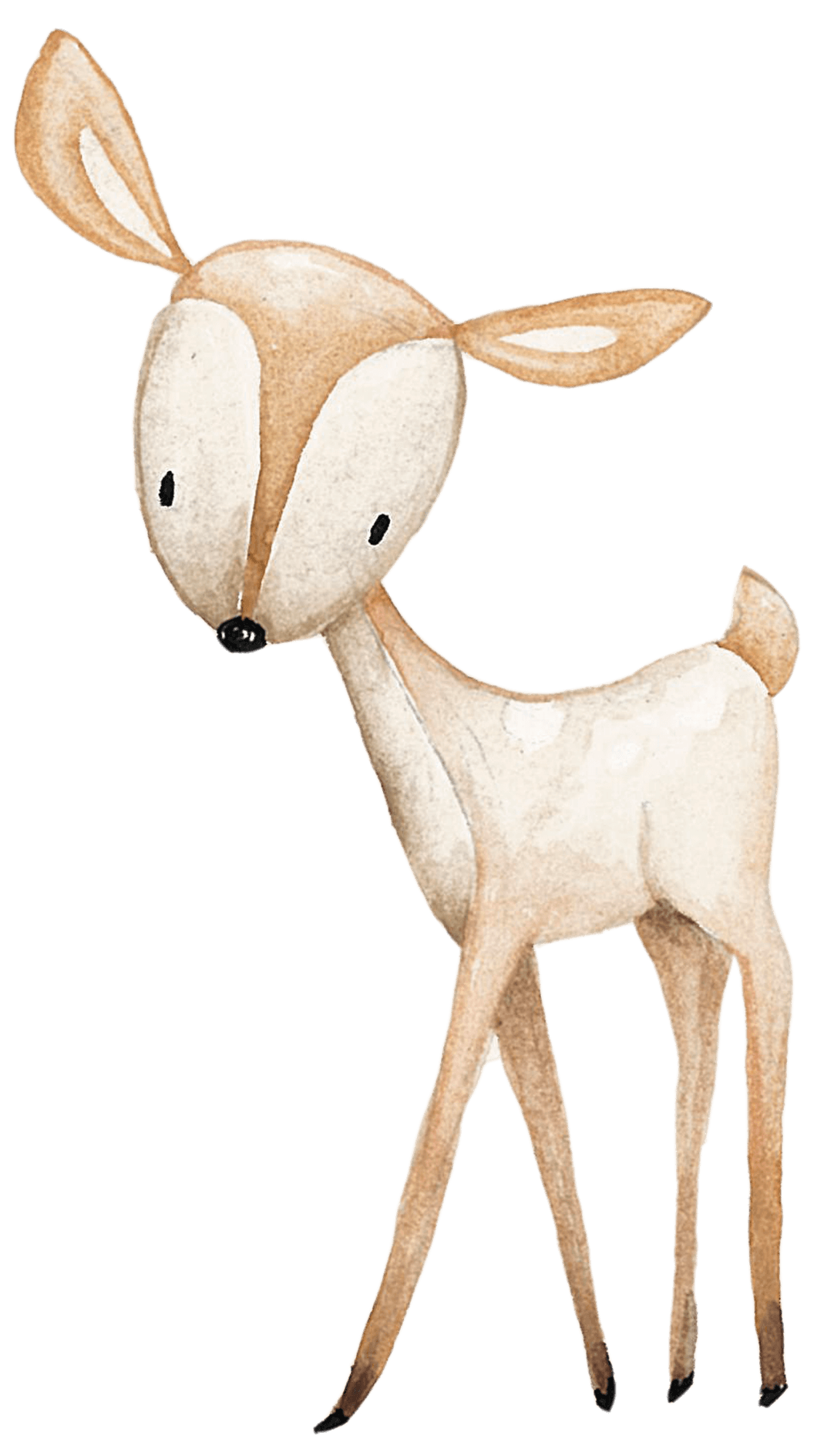 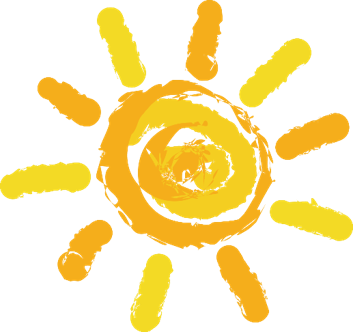 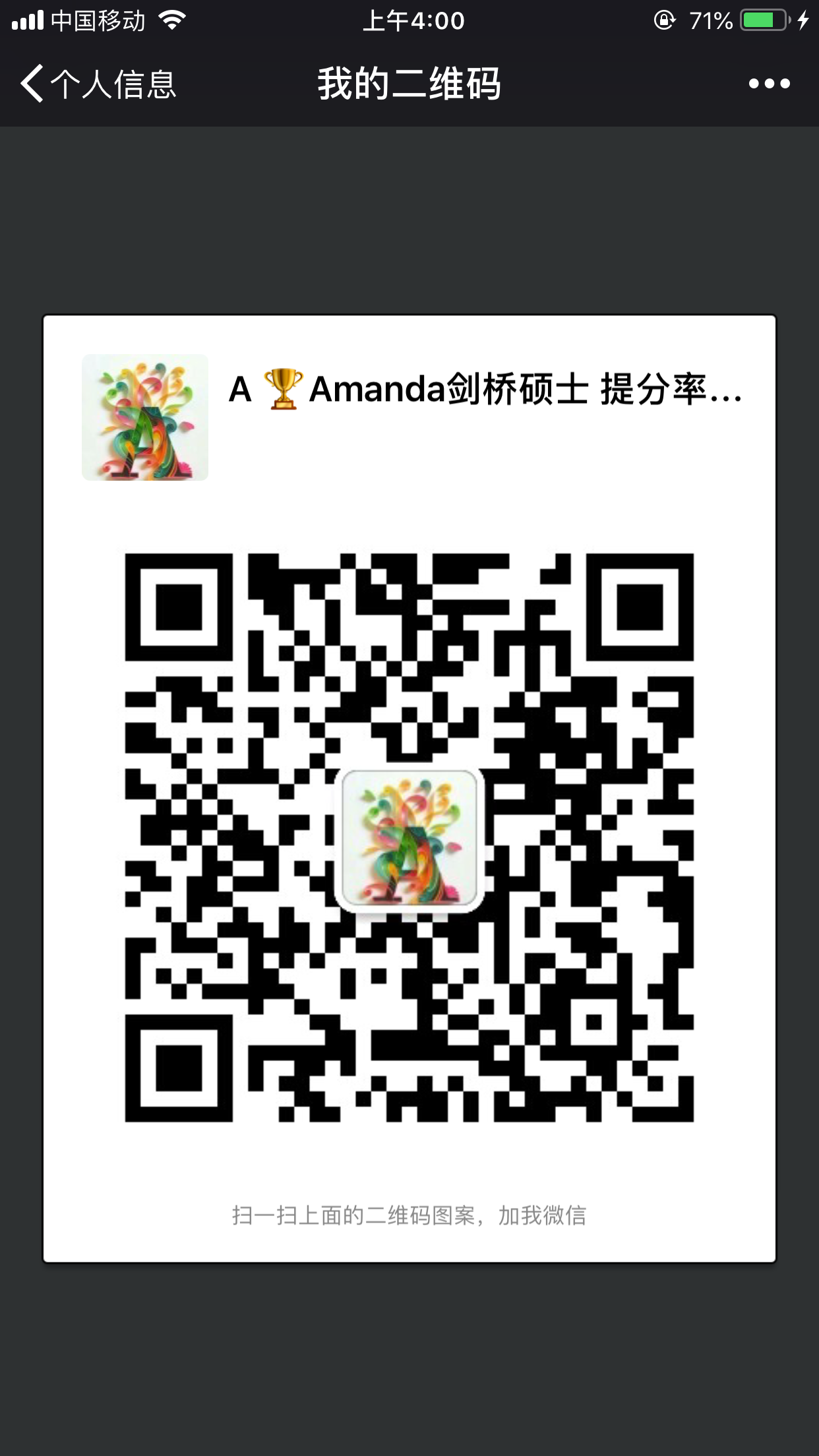 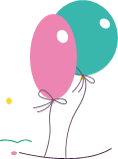 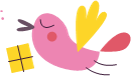 机考
机考同学必须注意：
如果P1是填空，
第一空要点击一下来激活输入框，
不然你输入时，那个空是不显示内容的，
就会错过第一题
机考字体是可以调节的
但是
还是有同学
因为没戴眼镜
觉得最大的字体也
看不清！！！
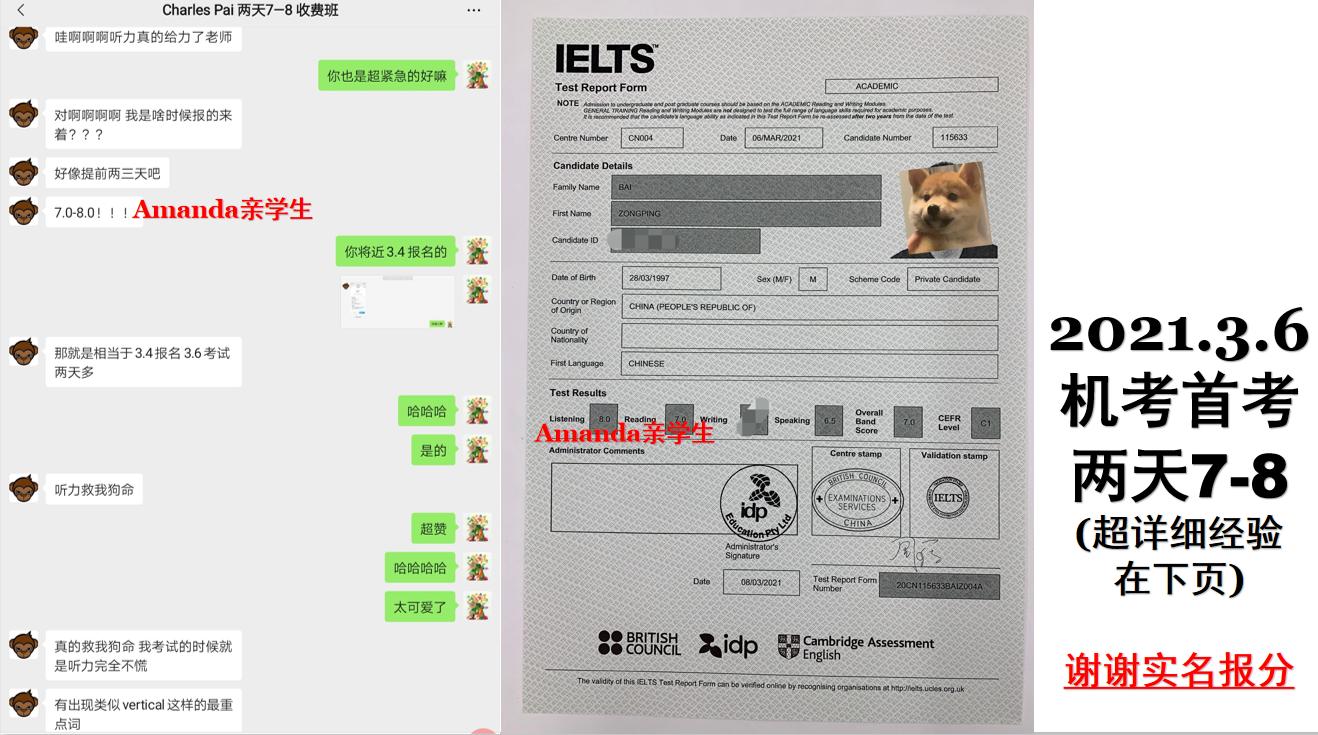 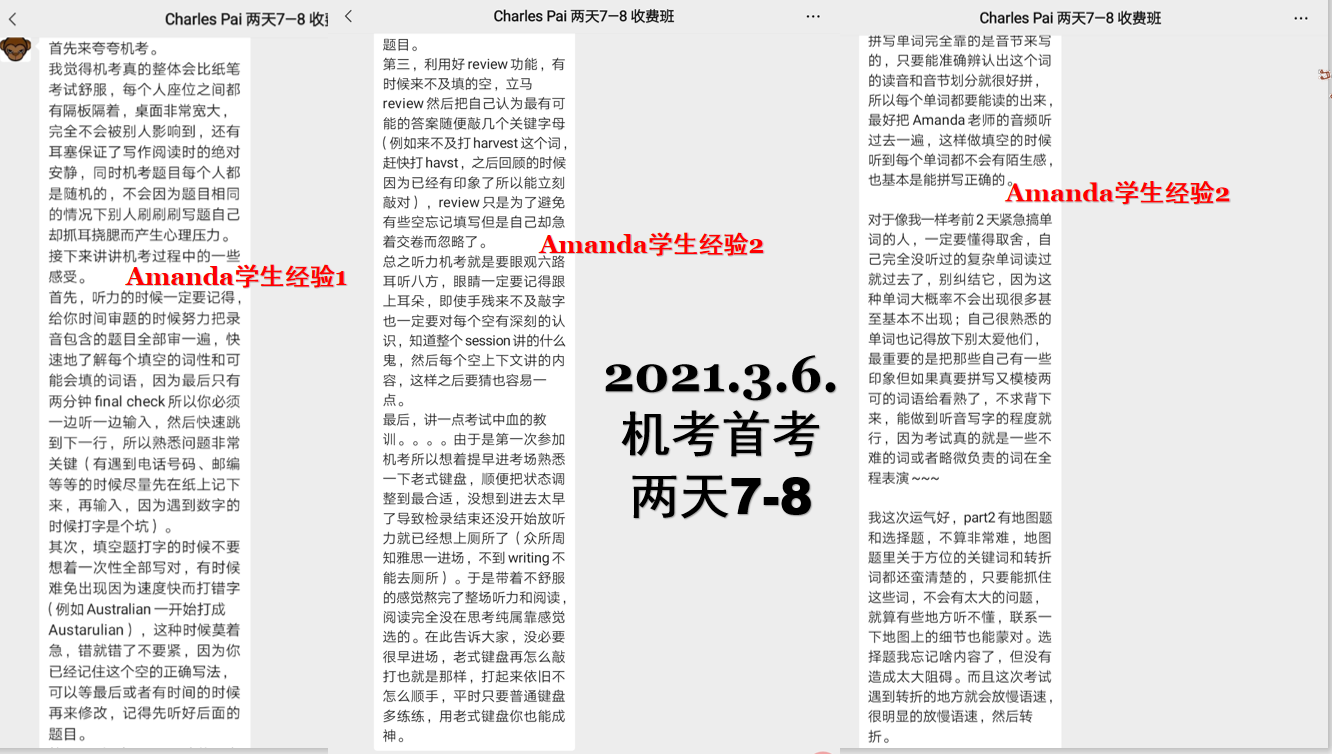 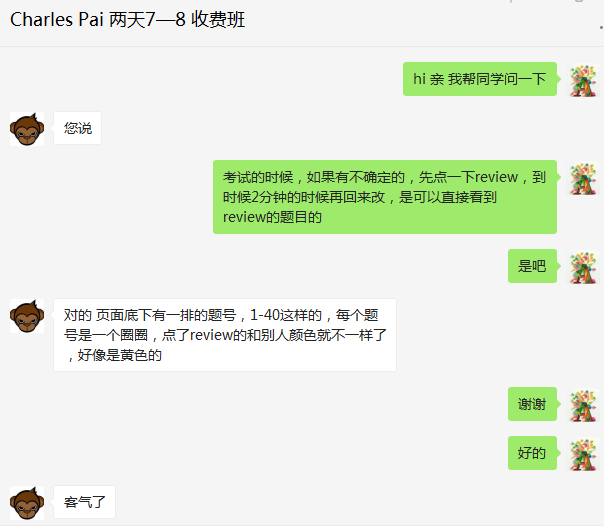 关于
机考Review的功能
Amanda学生经验
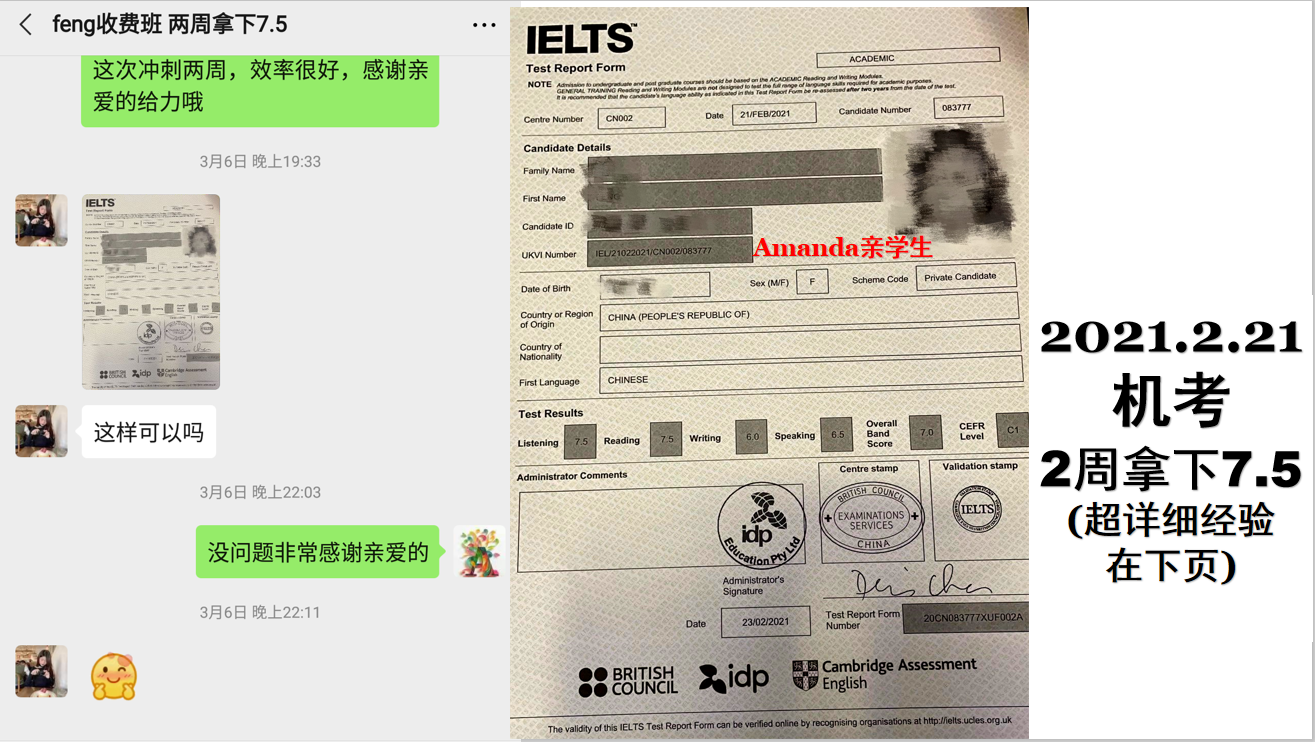 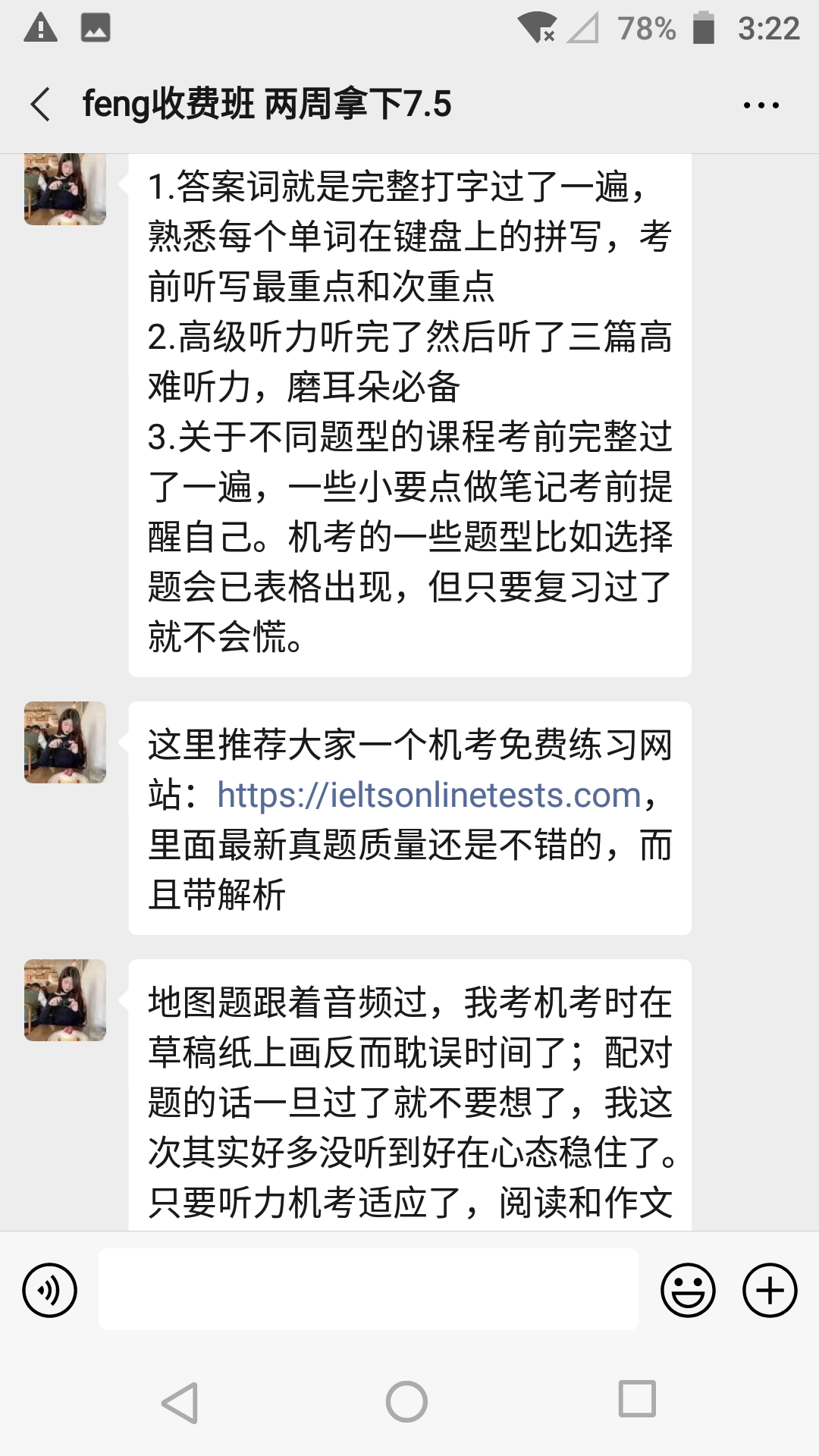 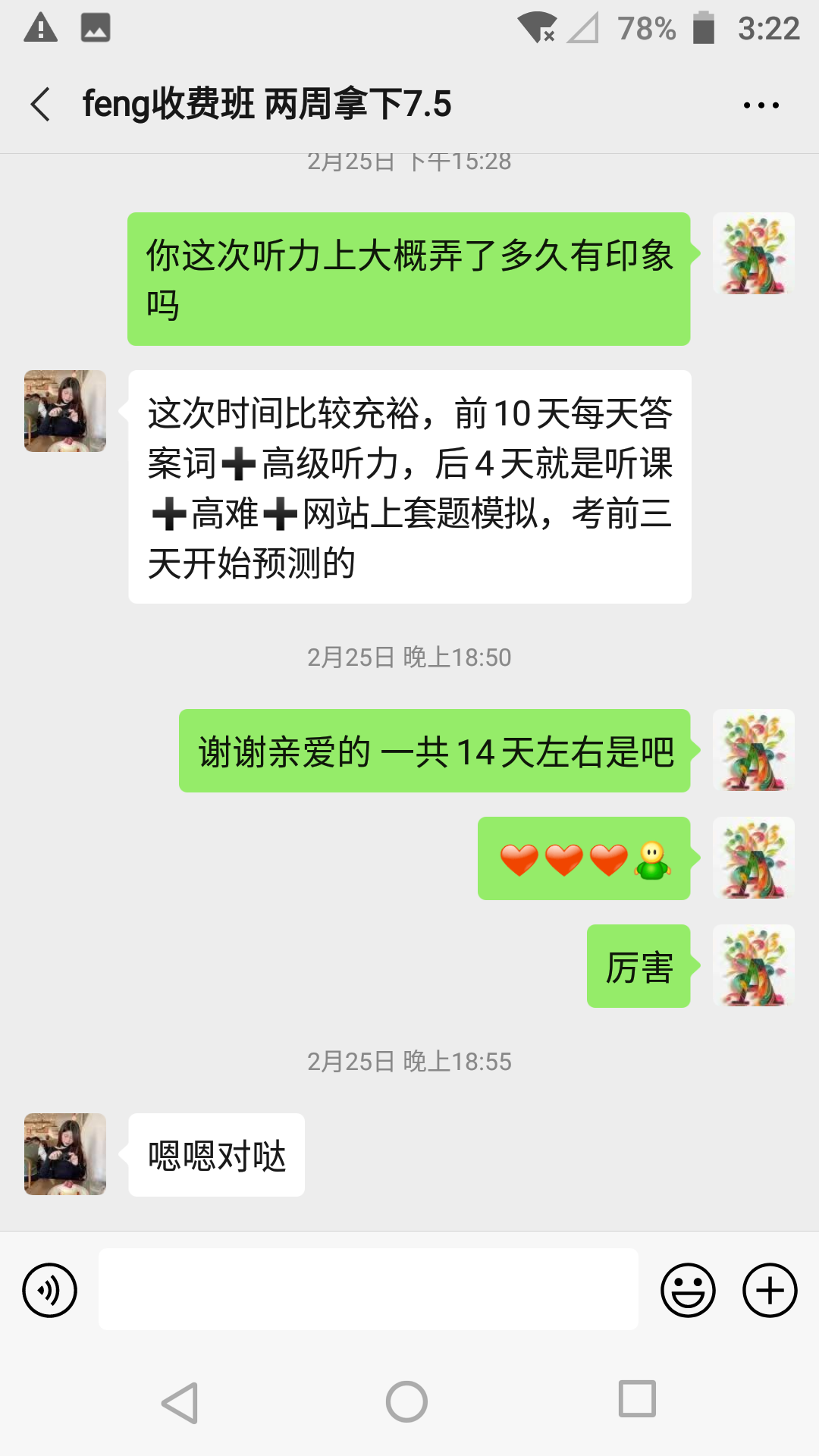 14天时间分配
Amanda学生经验1
机考练习网站
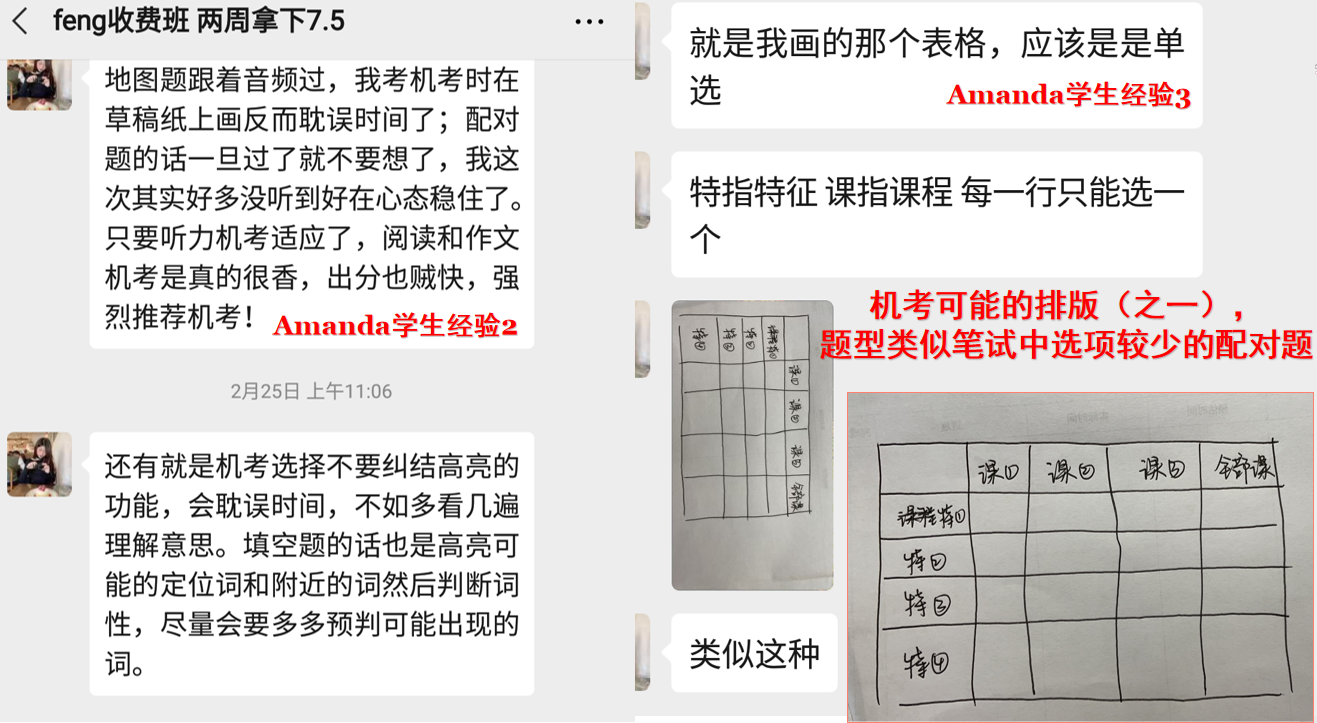 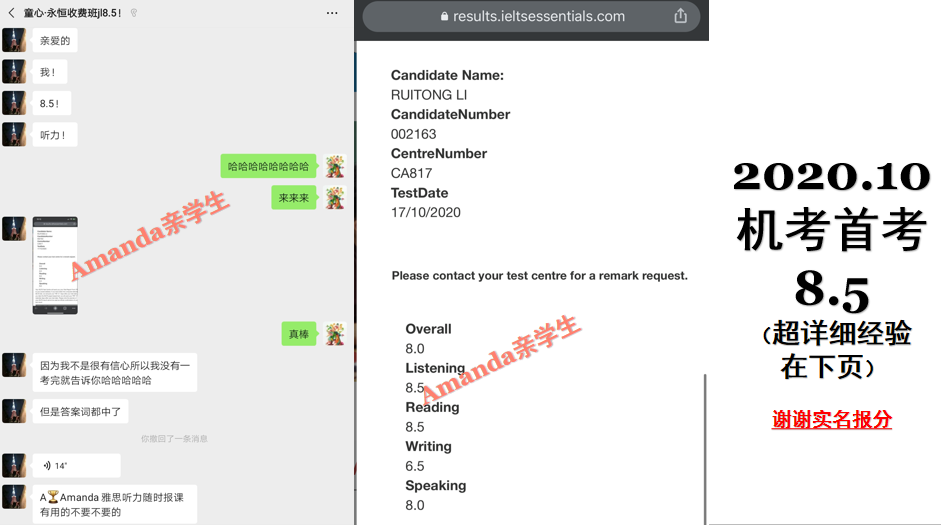 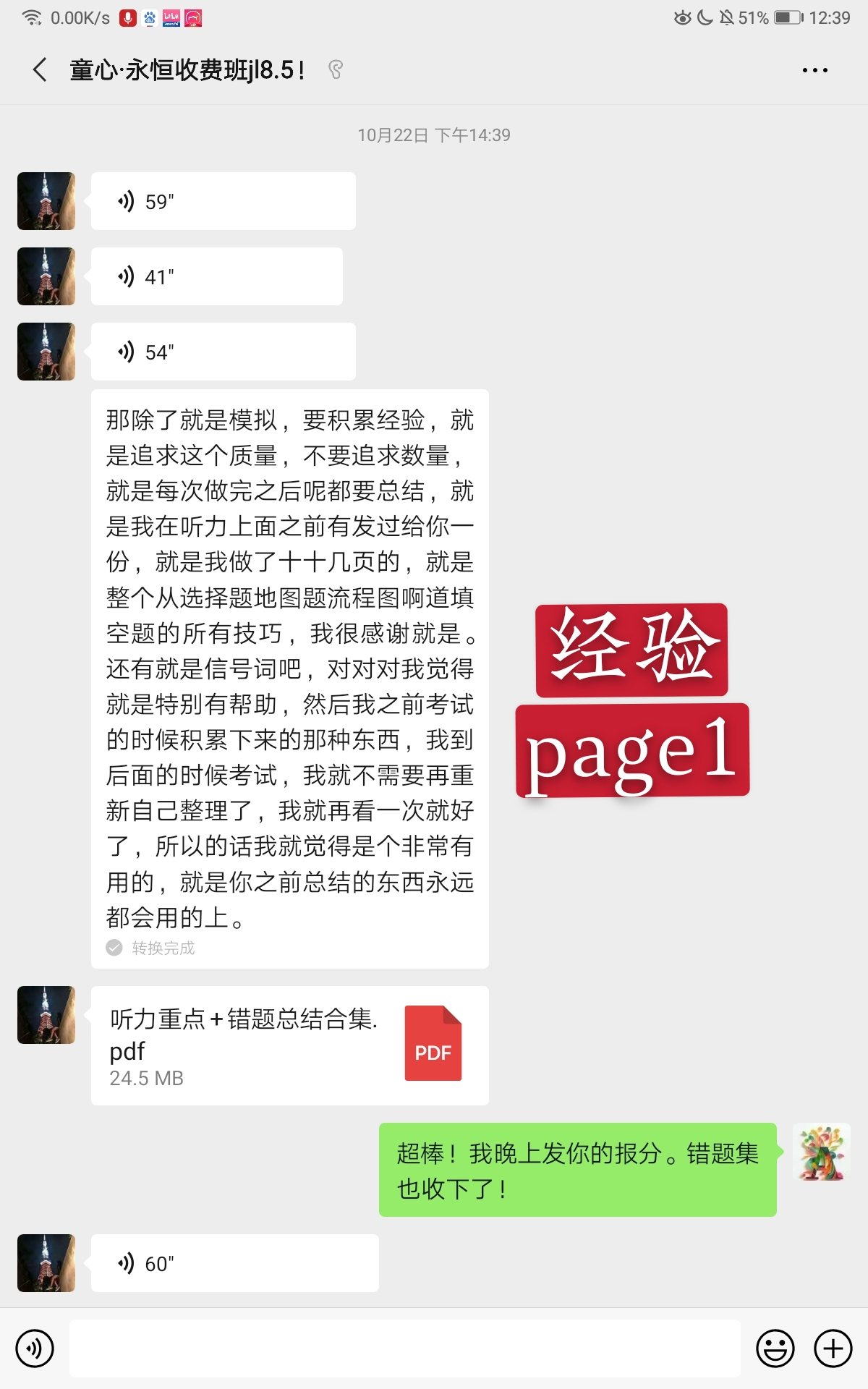 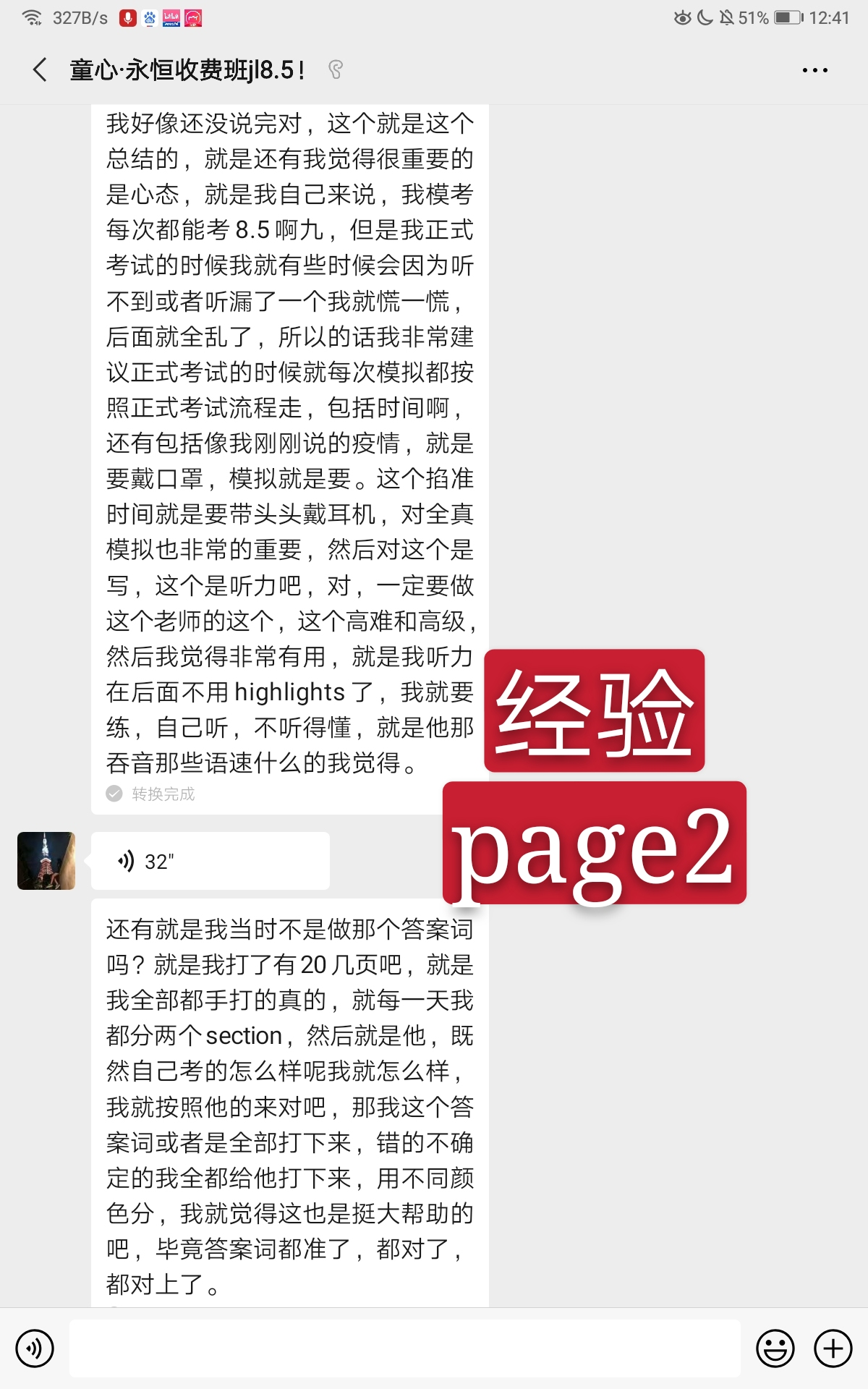 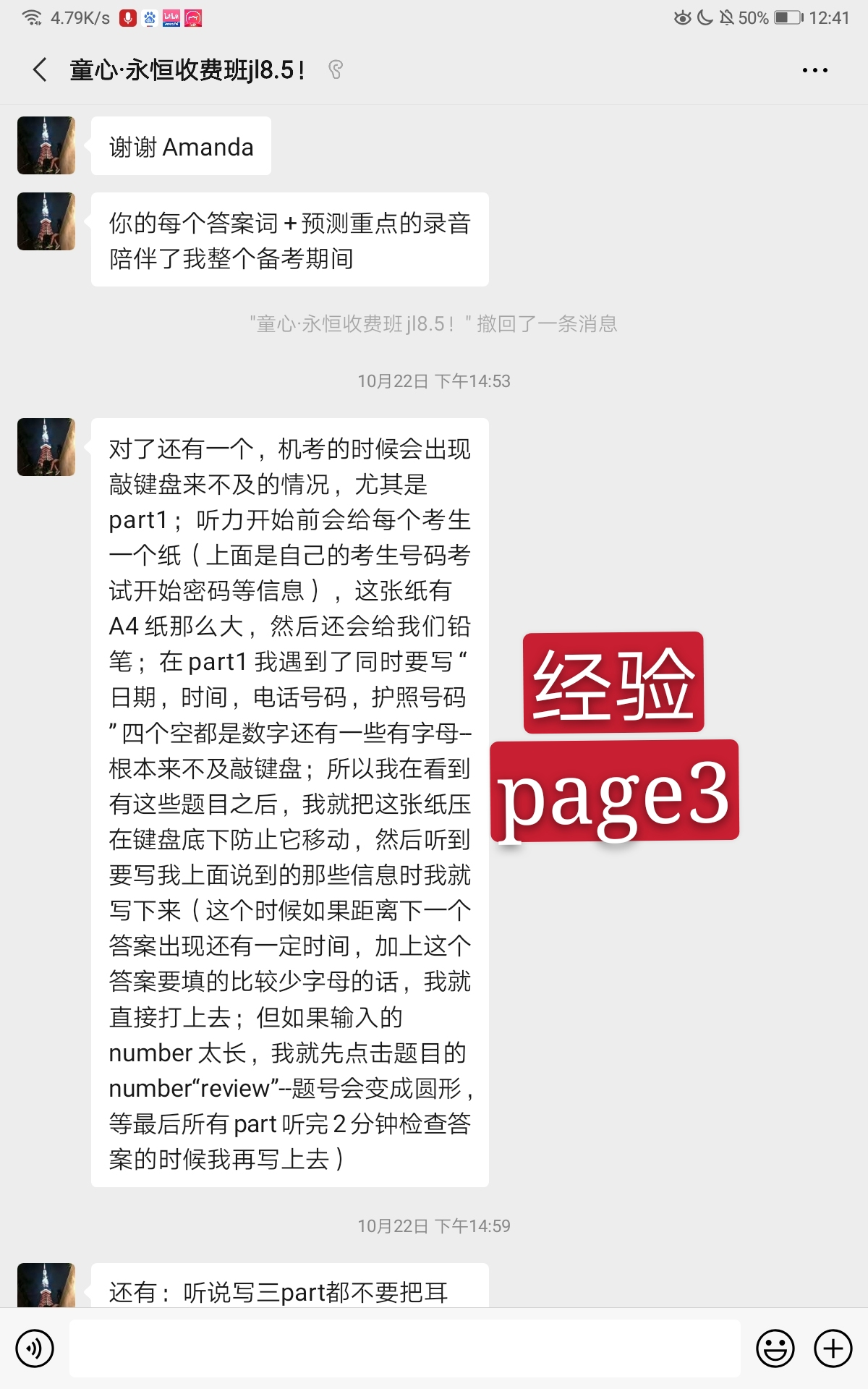 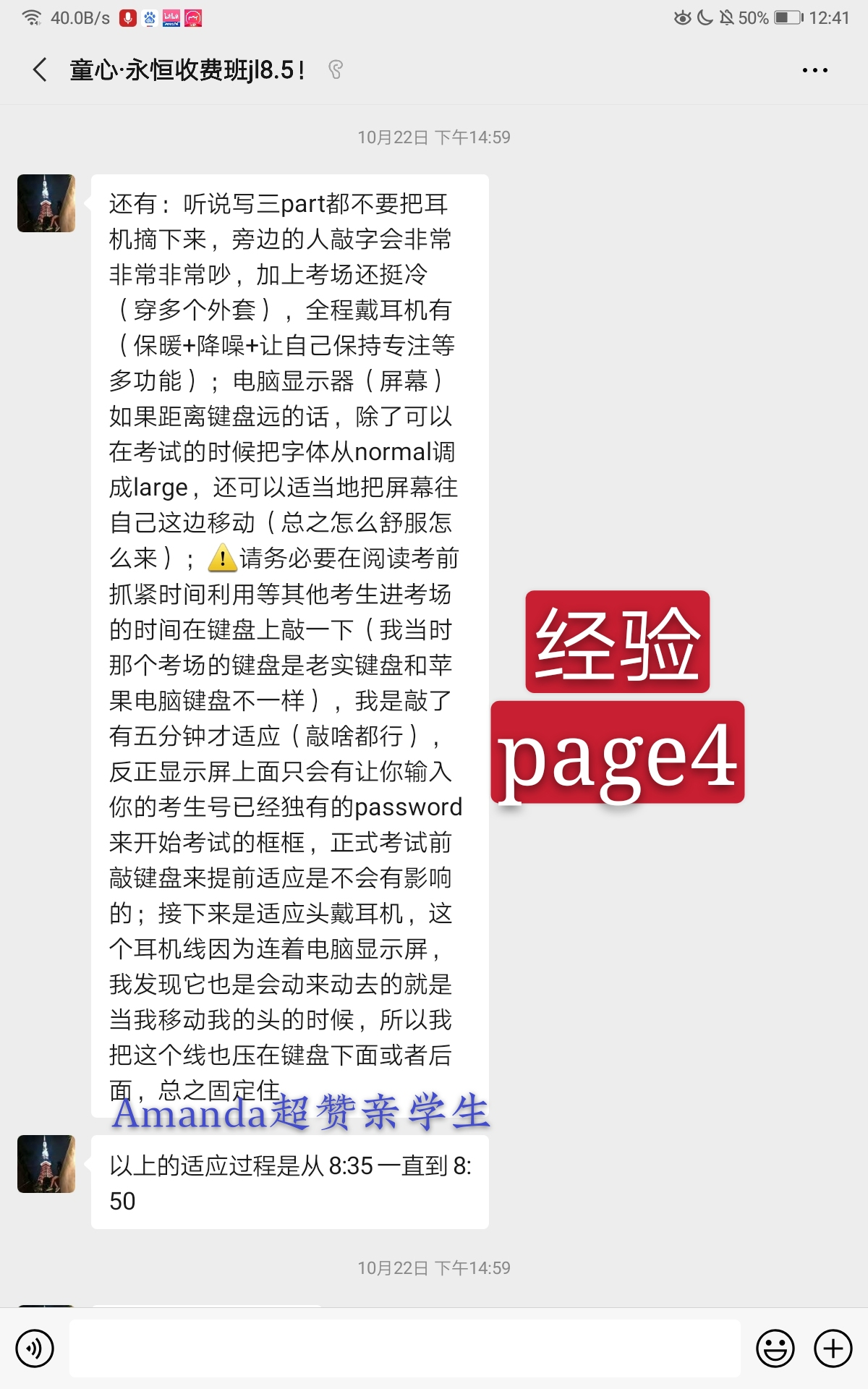 2020.
10
机考
首考
8.5
超详细经验
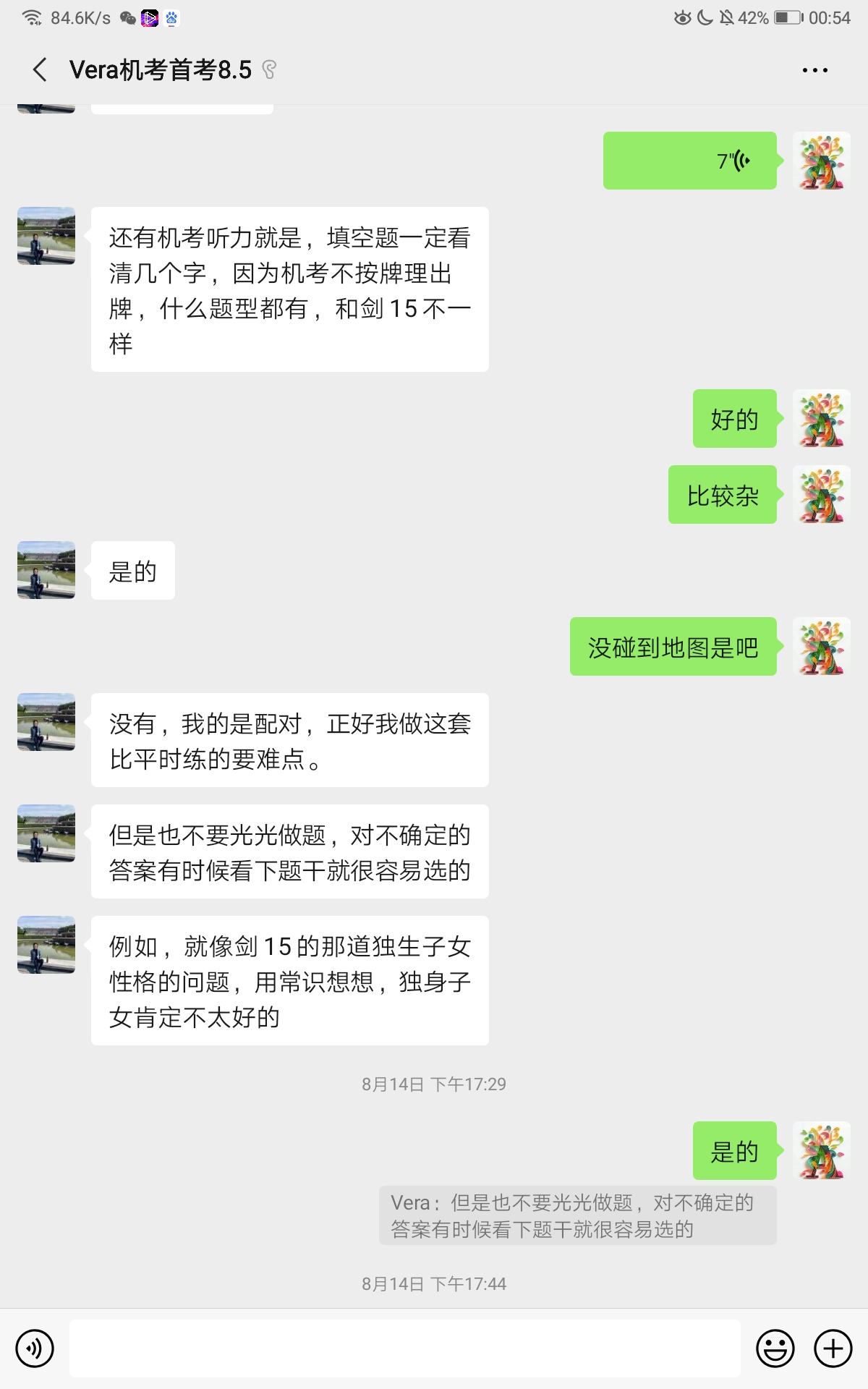 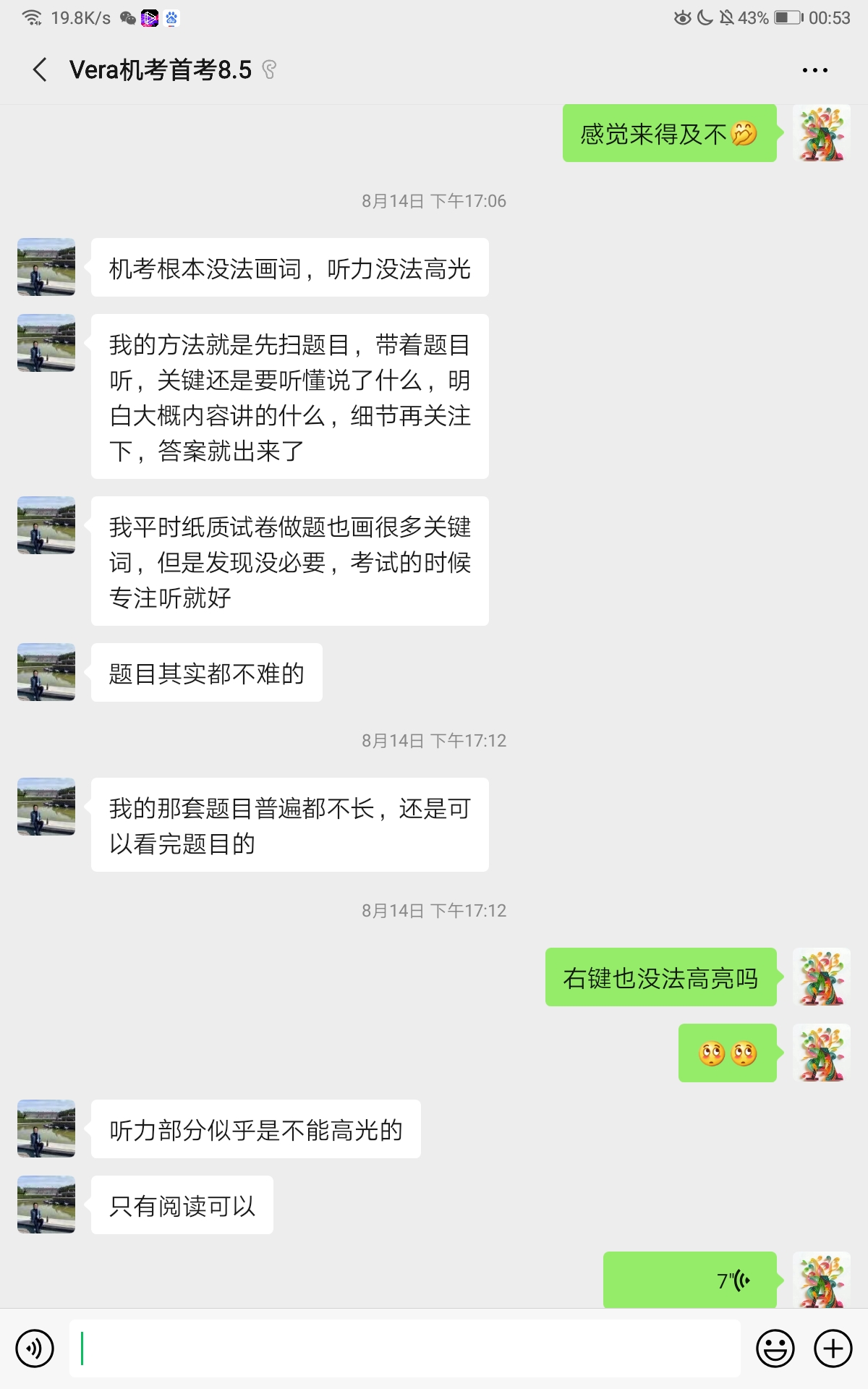 2020.8
机考
首考8.5
（成绩单在下页）

她反馈
听力是
不能高亮的
（其他同学
反馈是可以）
建议练习时
不要依赖高亮。
反馈：填空题一定要看清是填几个词
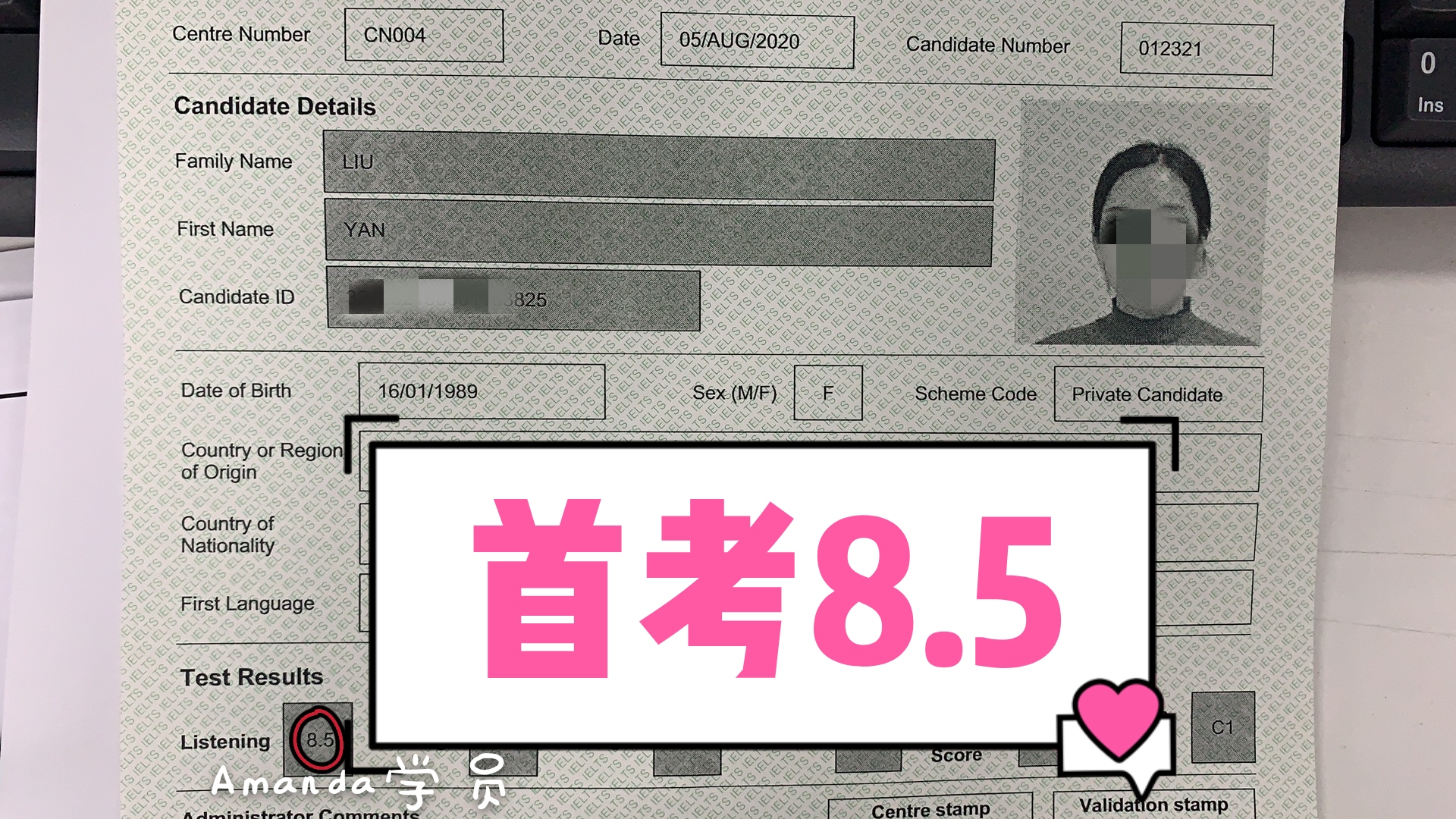 上页反馈的同学
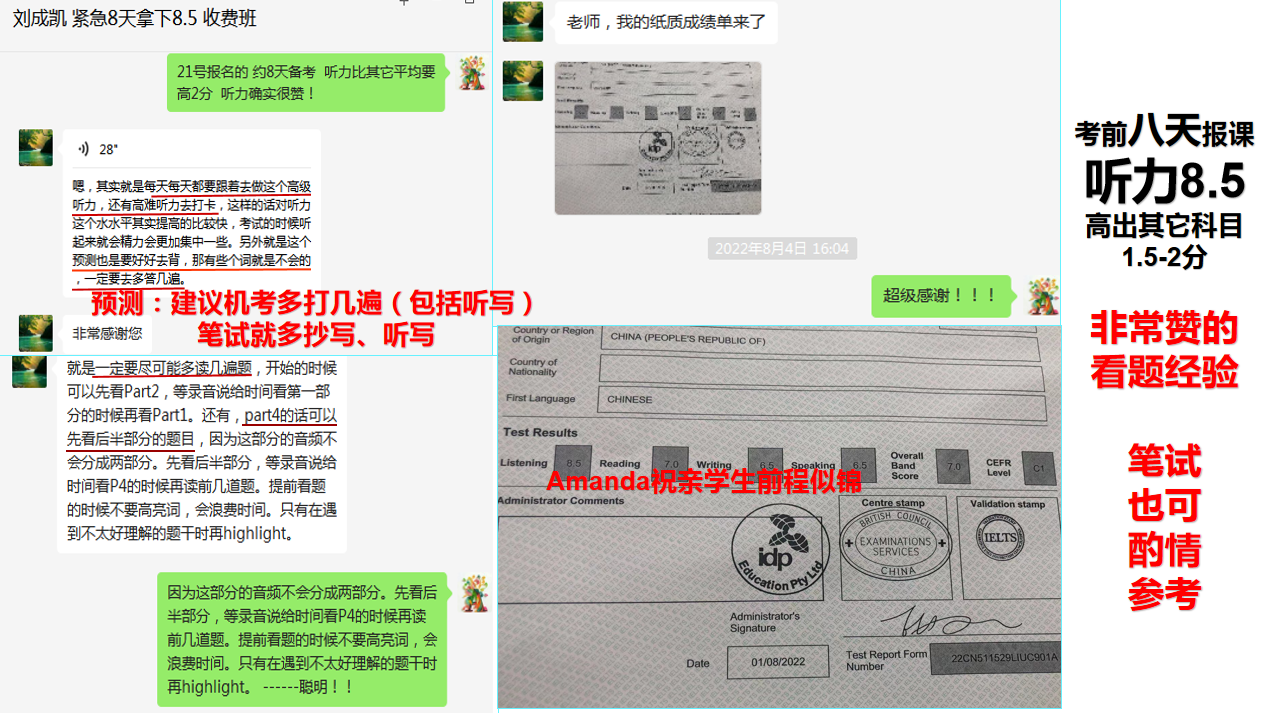 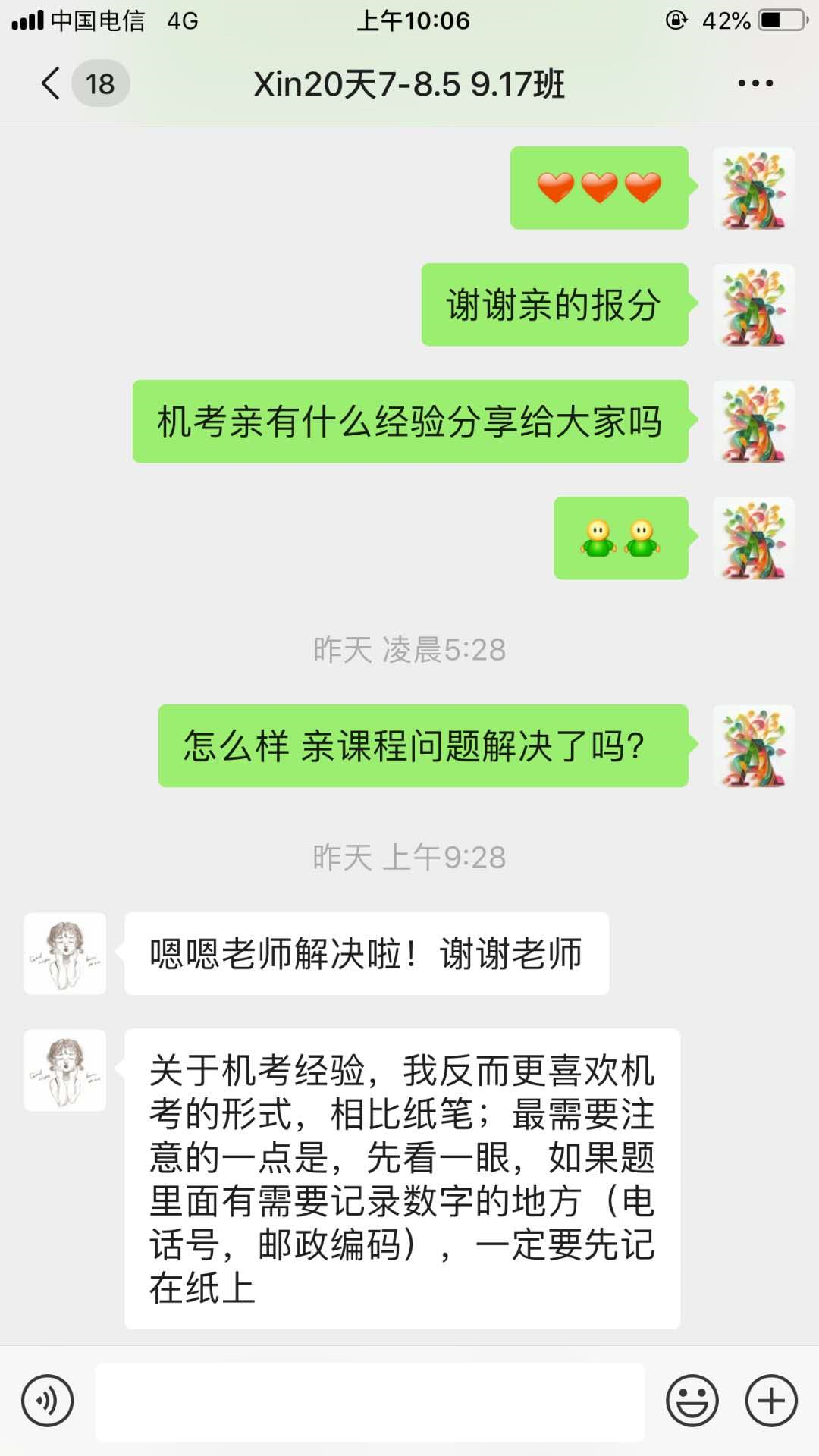 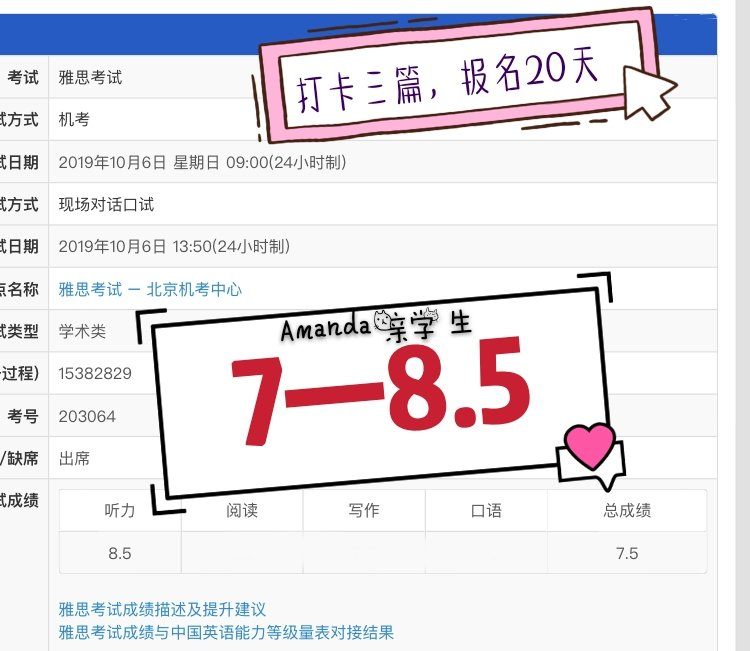 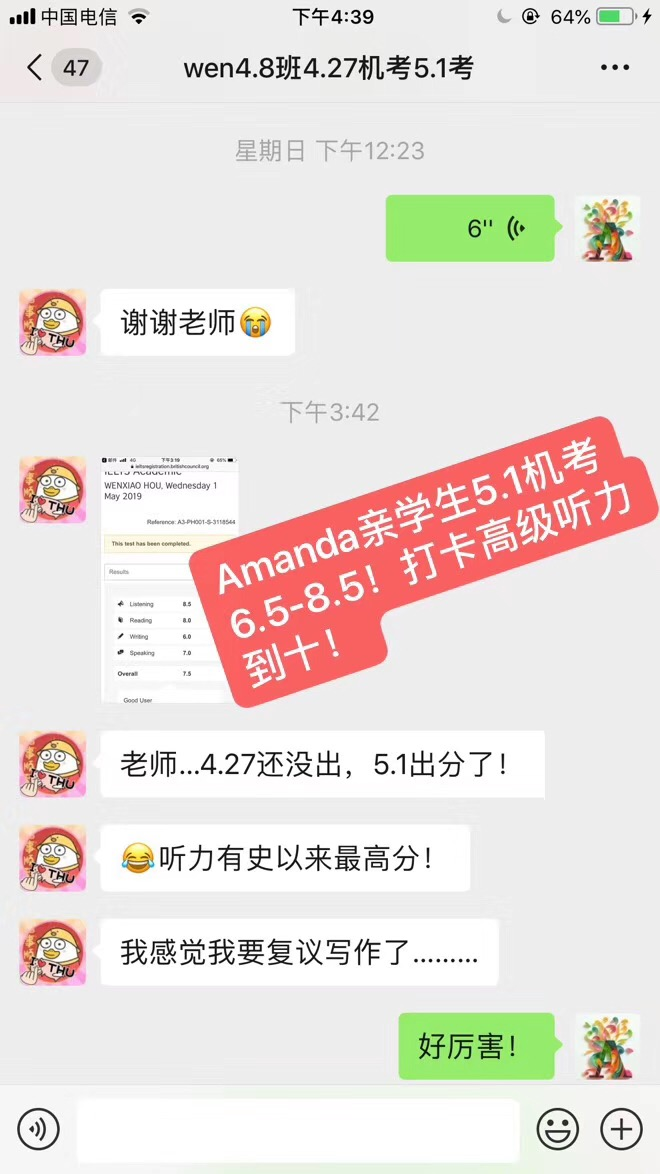 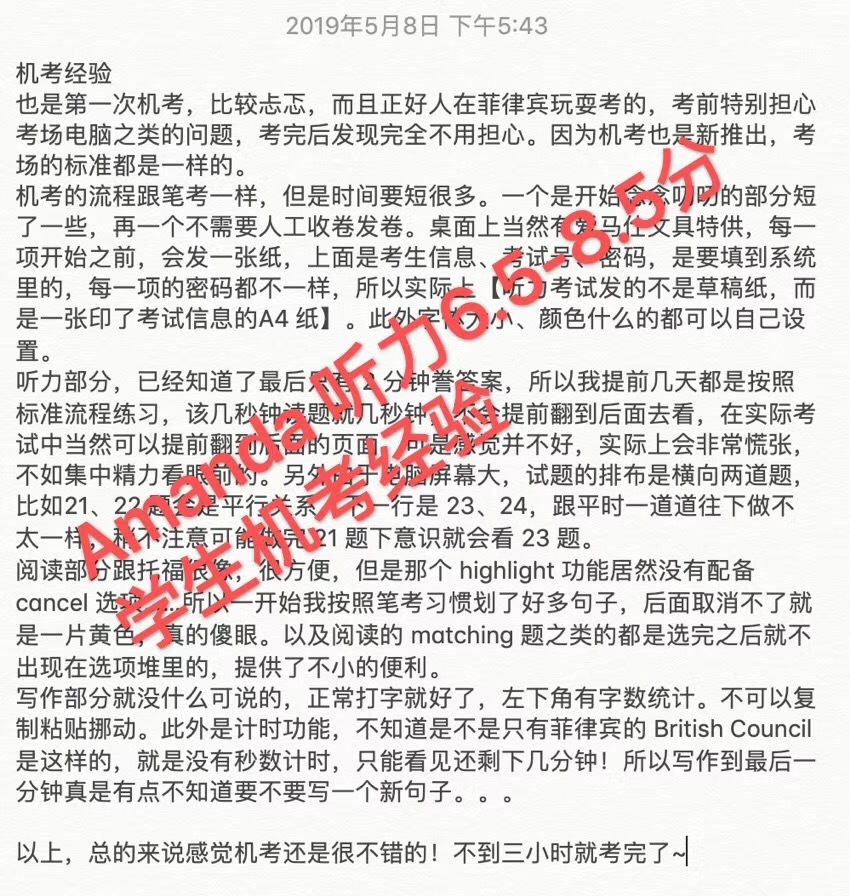 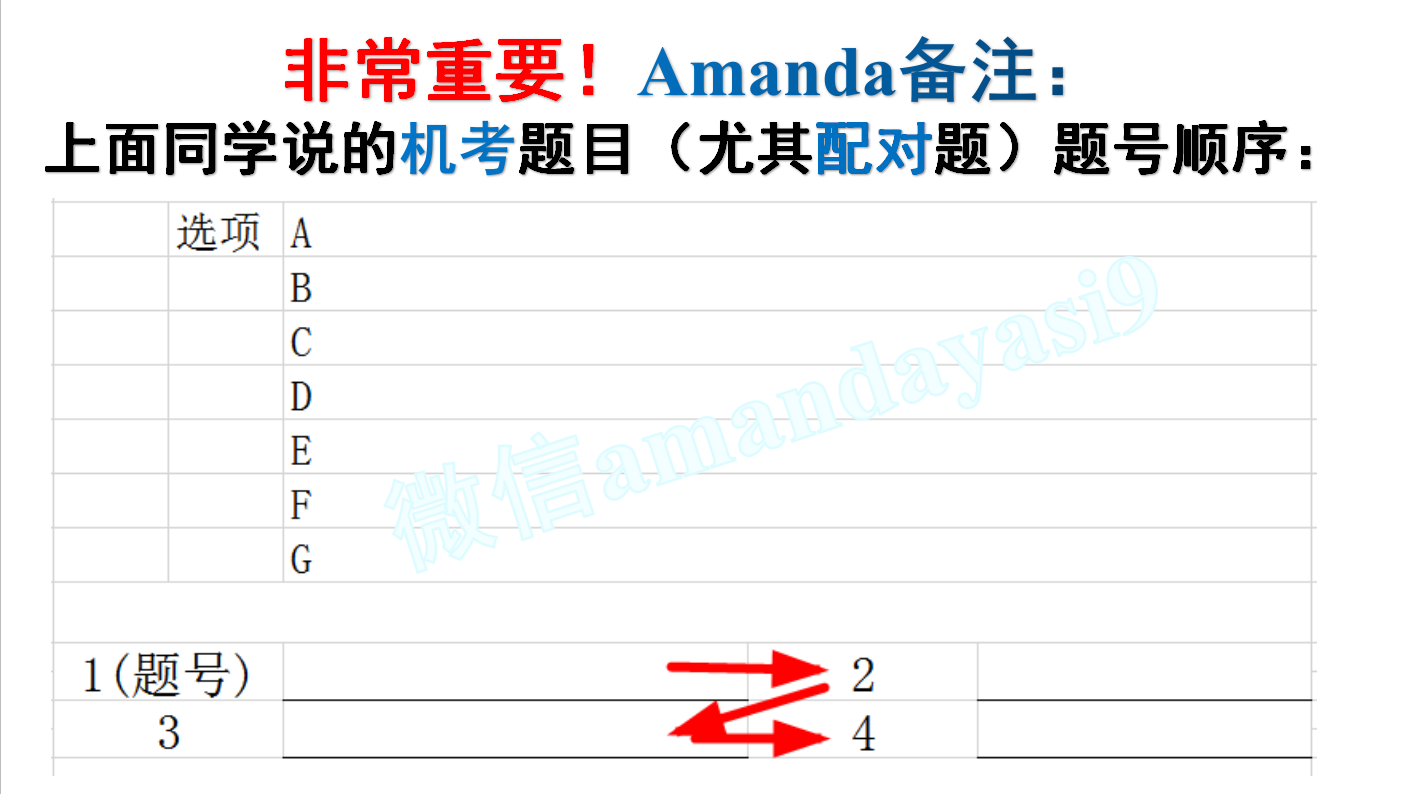 注意：机考配对题是拖动选项！就是把选项拖到题号后。
而且，（比如说）如果选A，拖到了第1题题号后，要更改时，必须把A拖回到原位，才能继续拖动其它选项到第1题的题号后！所以最好不要瞎选，改来改去很麻烦。也可以考虑先在草稿纸上选。考试开始前问下考官哪里可以打草稿！
特别提醒：
1.选择题的排列也可能是
上一页ppt提到的样子！
2.机考别人打字的声音可能很吵，
考前最好提前适应一下噪音
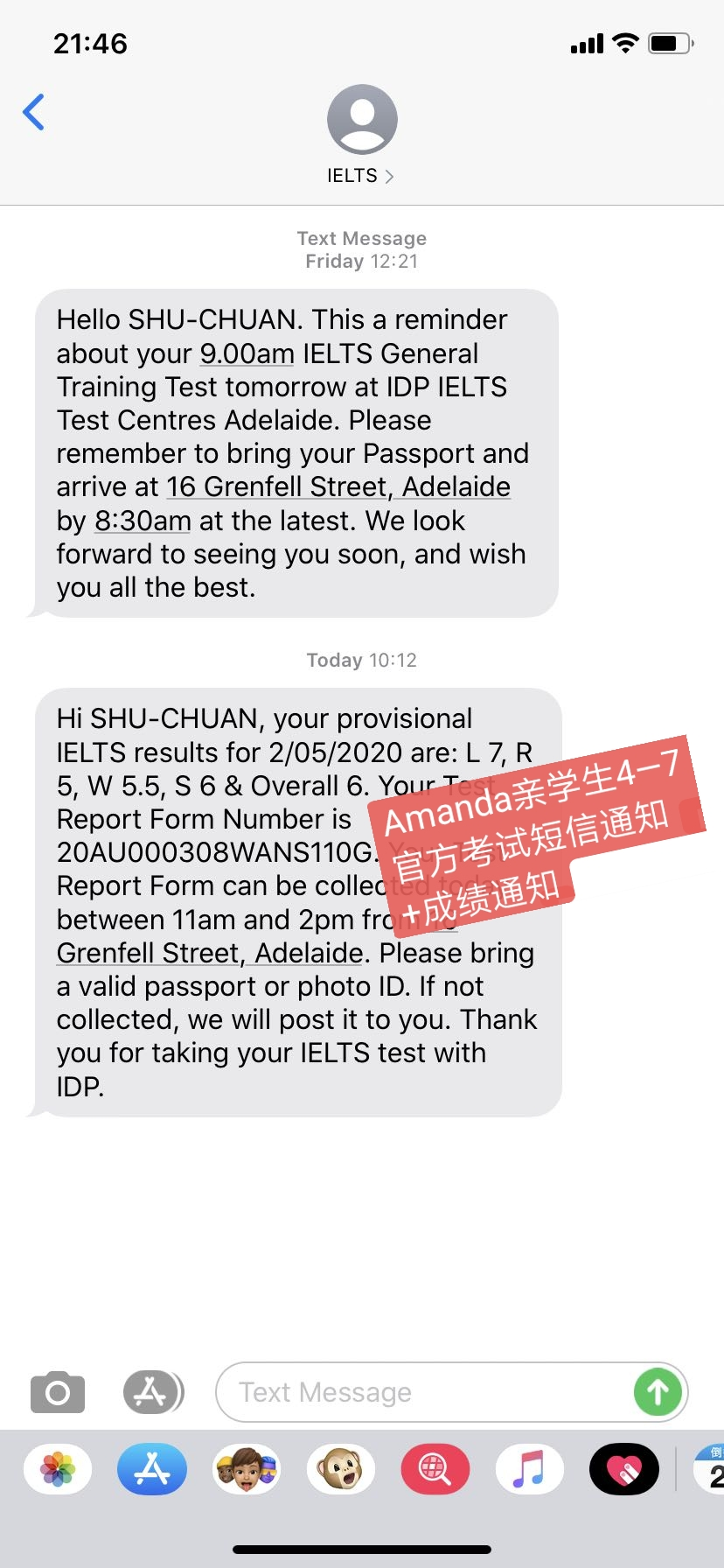 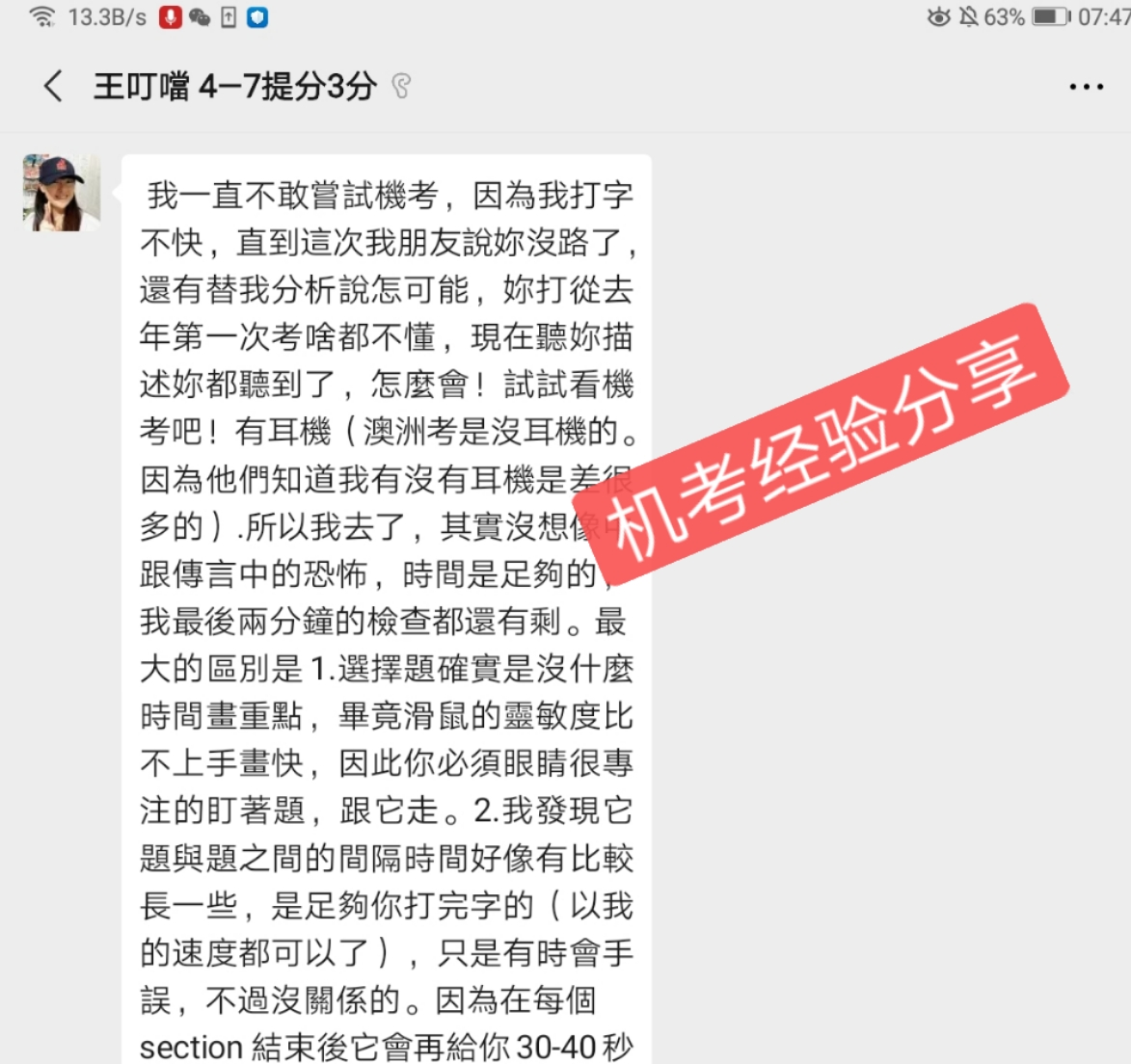 2020.5.2.考
4--7
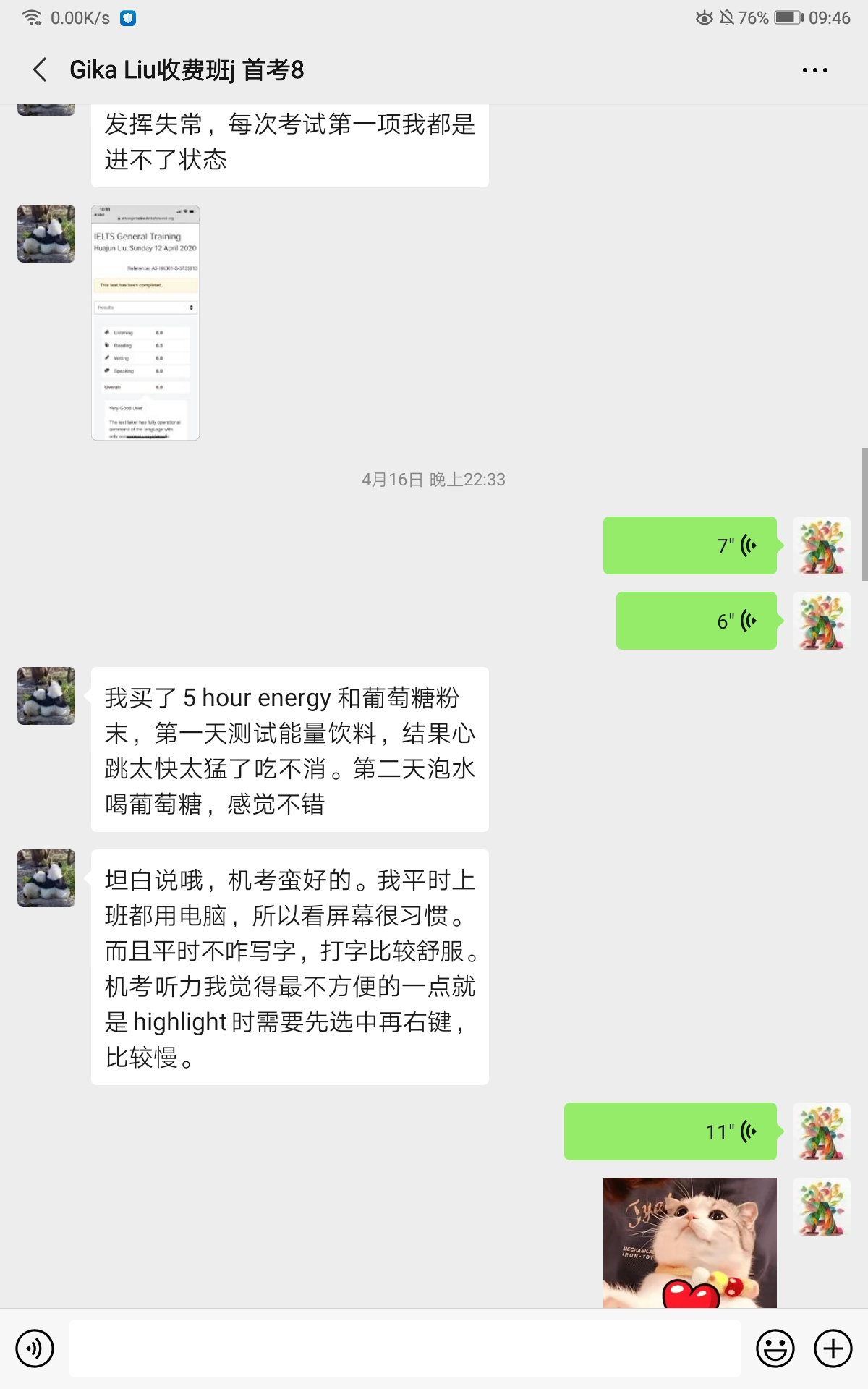 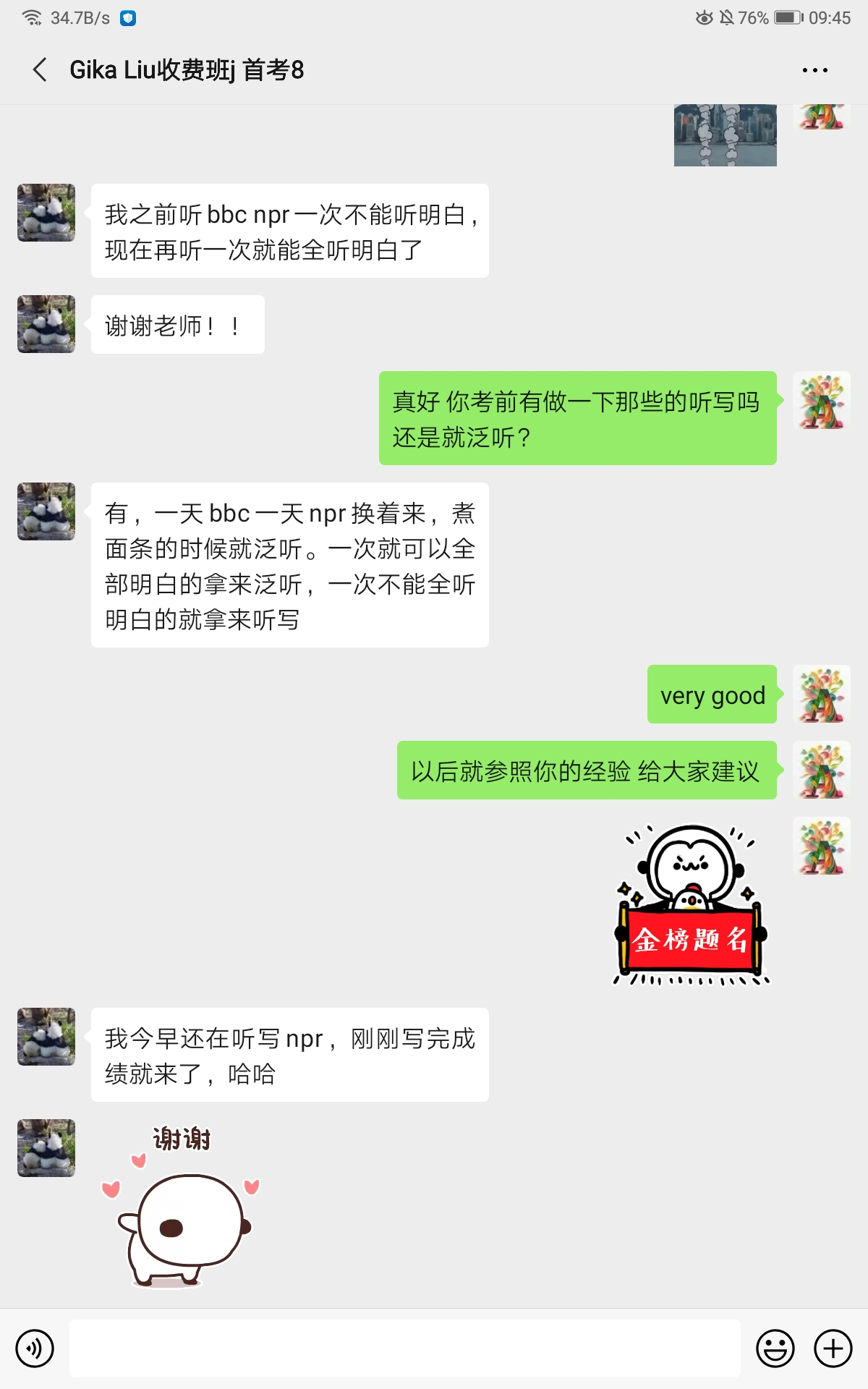 2020.4.12.
首考听力8分，机考经验
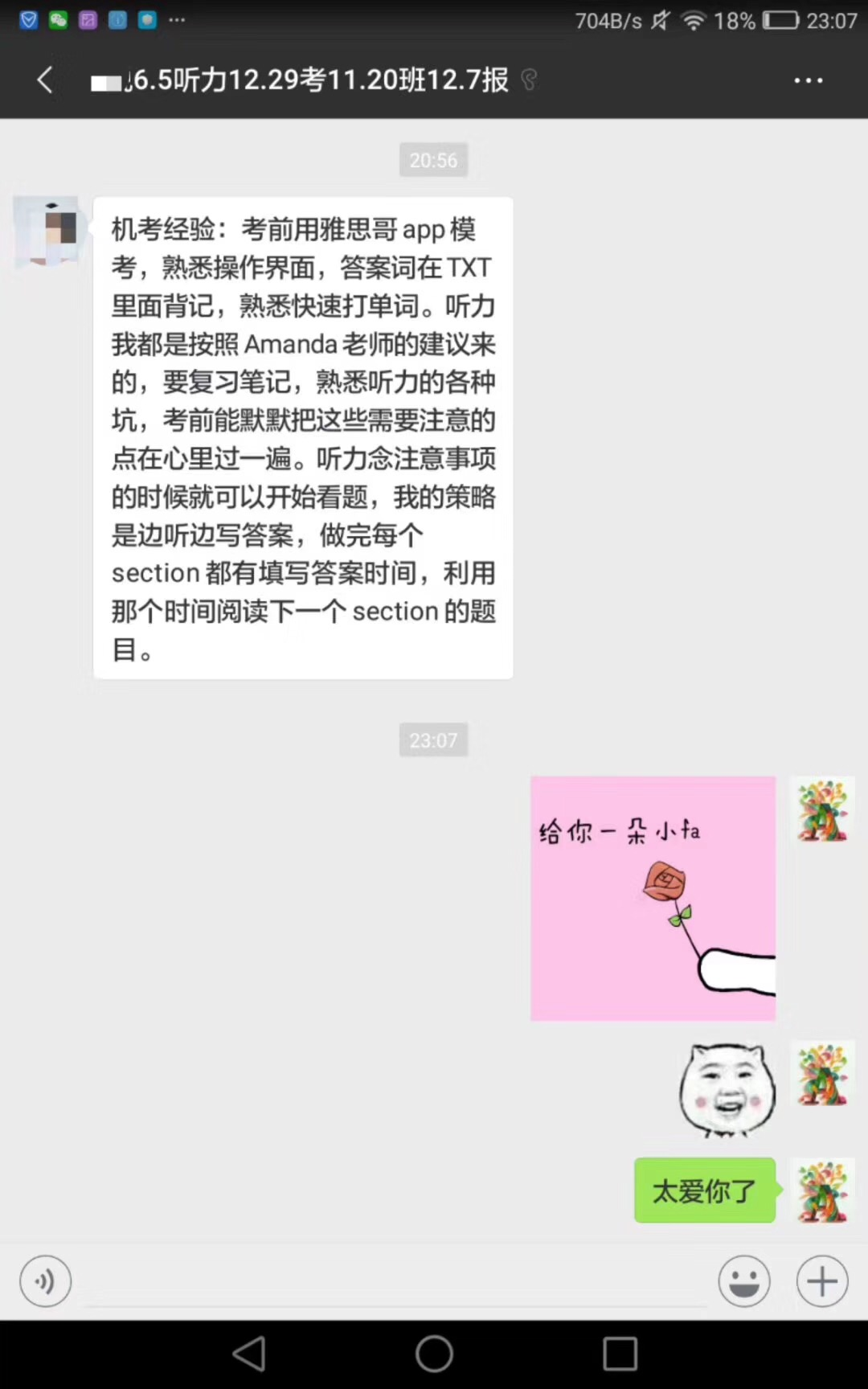 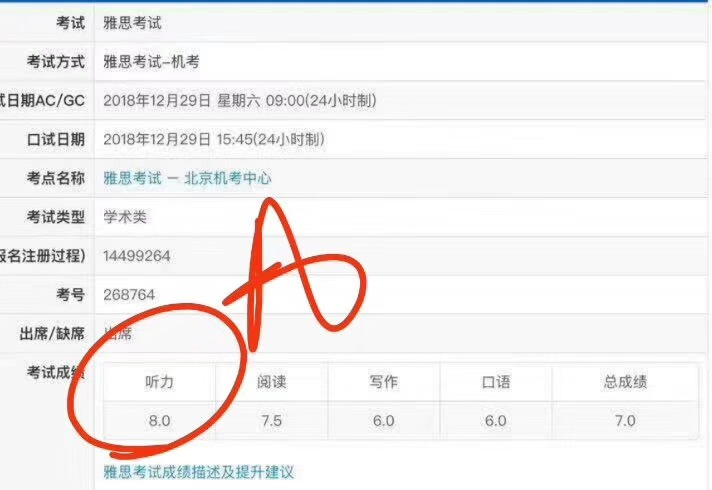 二十天6.5--8，机考经验
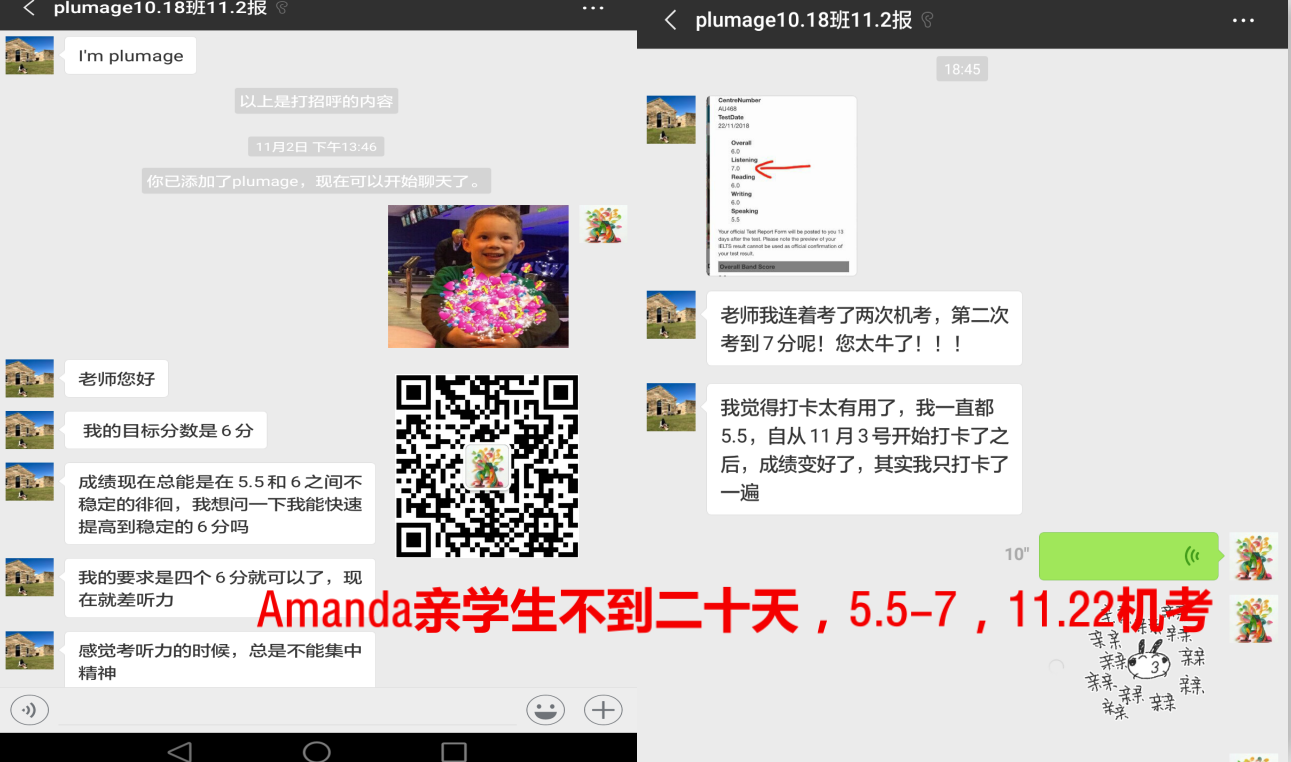 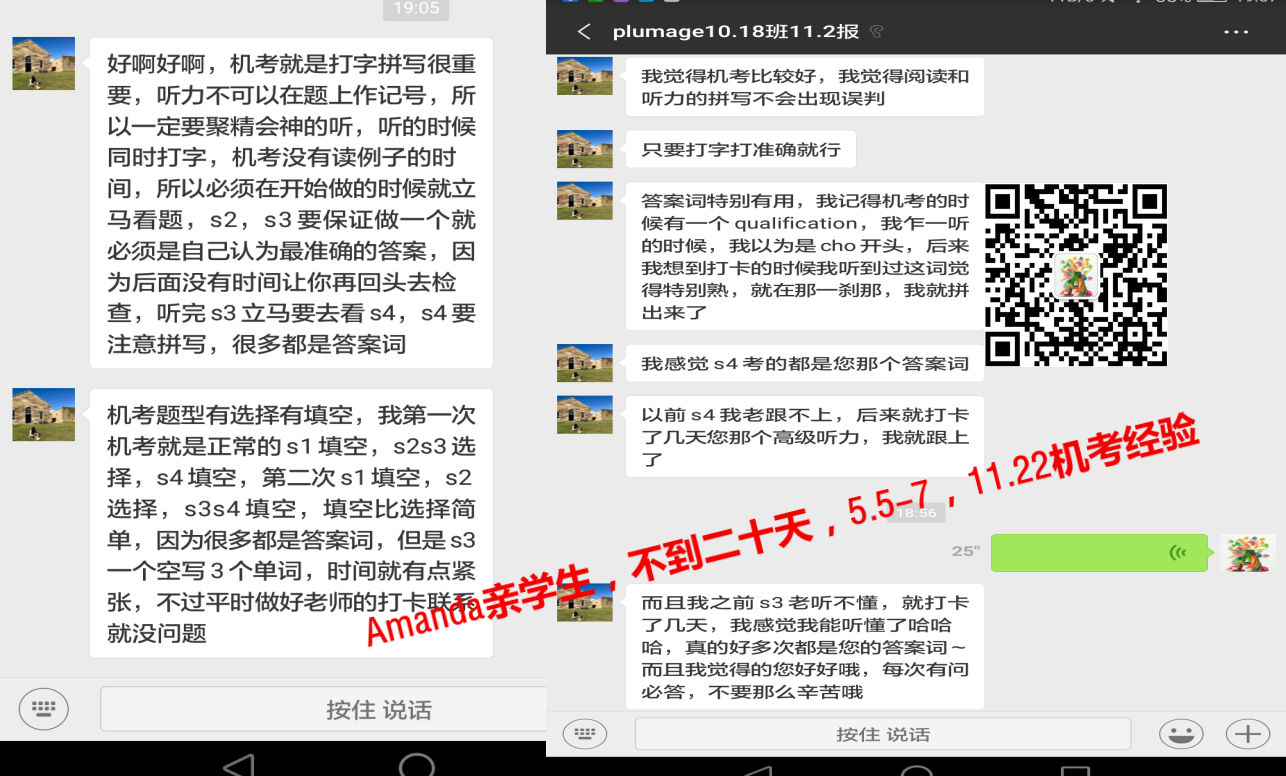 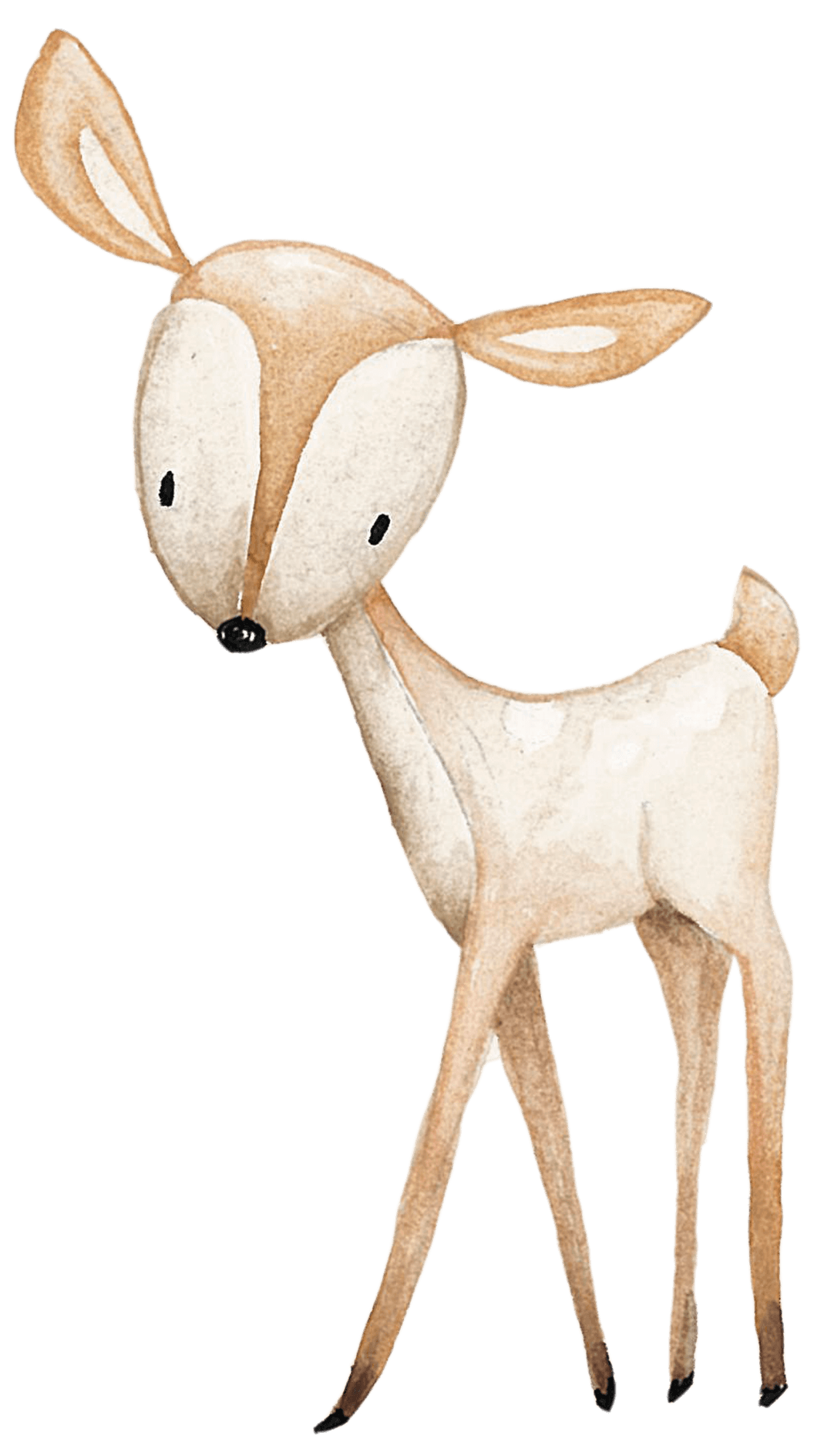 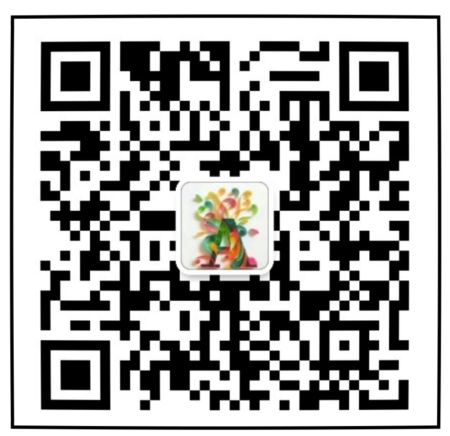 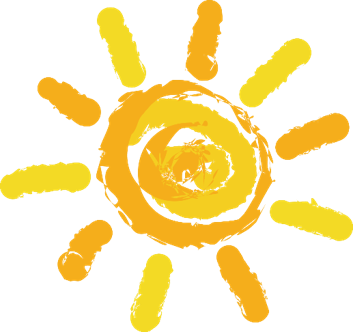 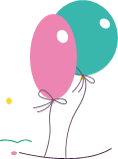 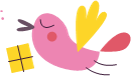 笔试经验 或
机考笔试都可以参考的经验
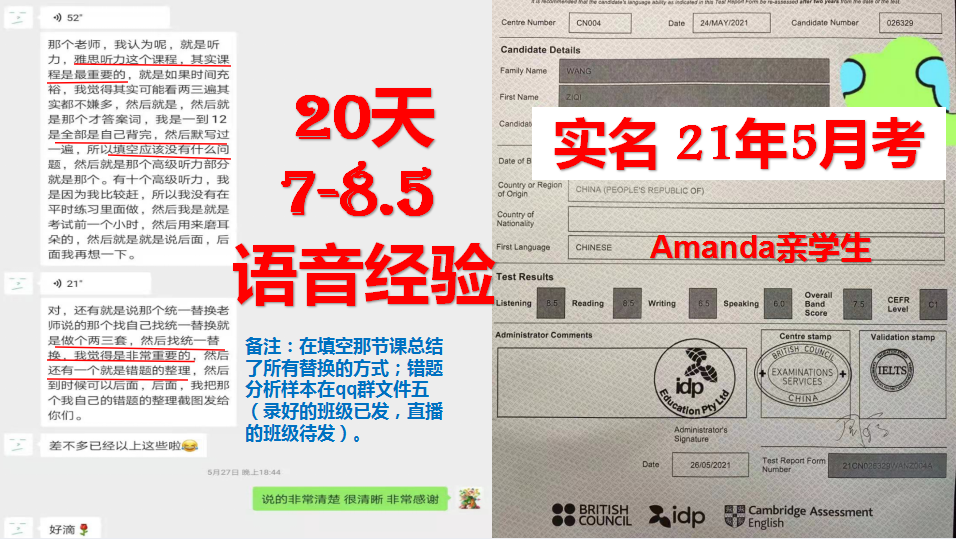 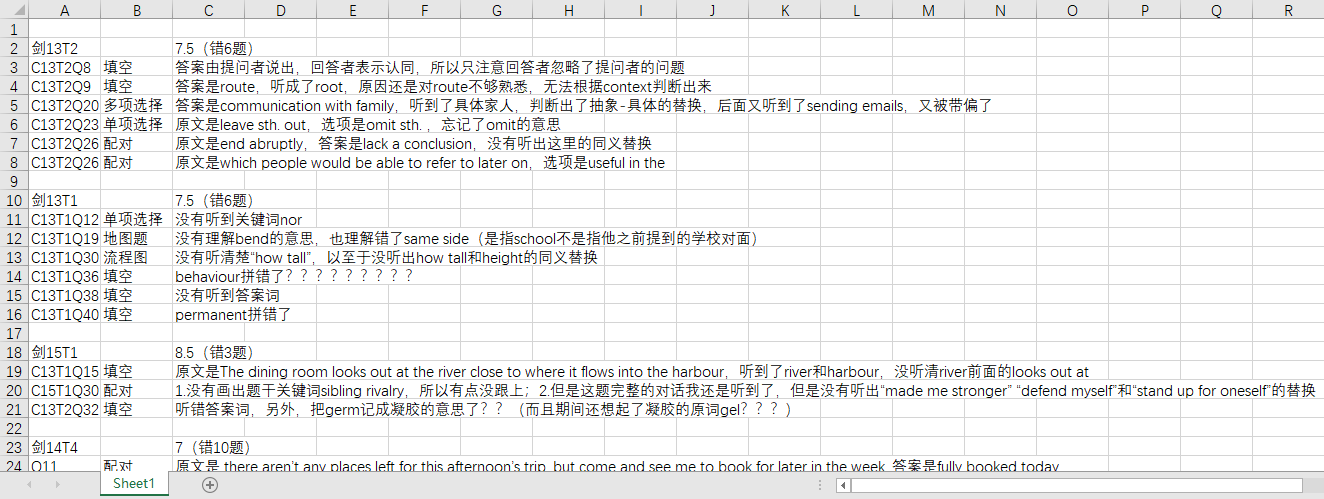 这是上述20天7-8.5 的同学参考群文件五的《错题分析样本》，自己做的错题分析
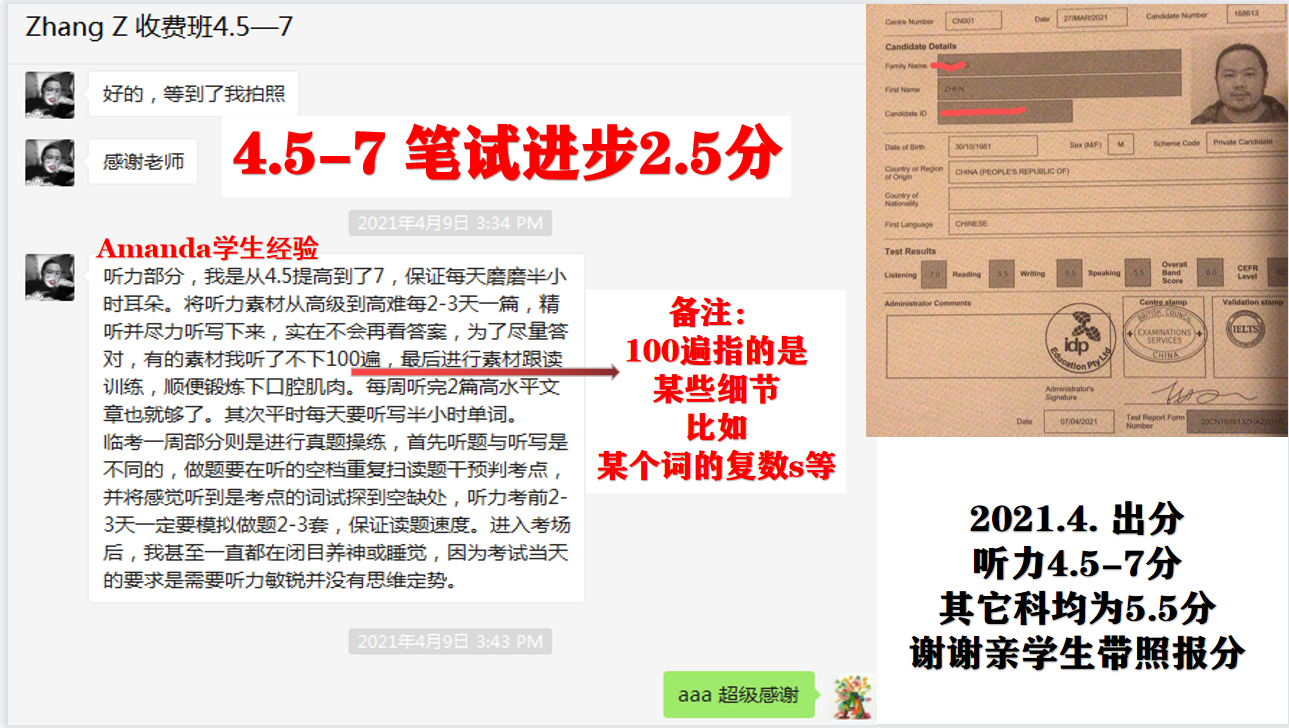 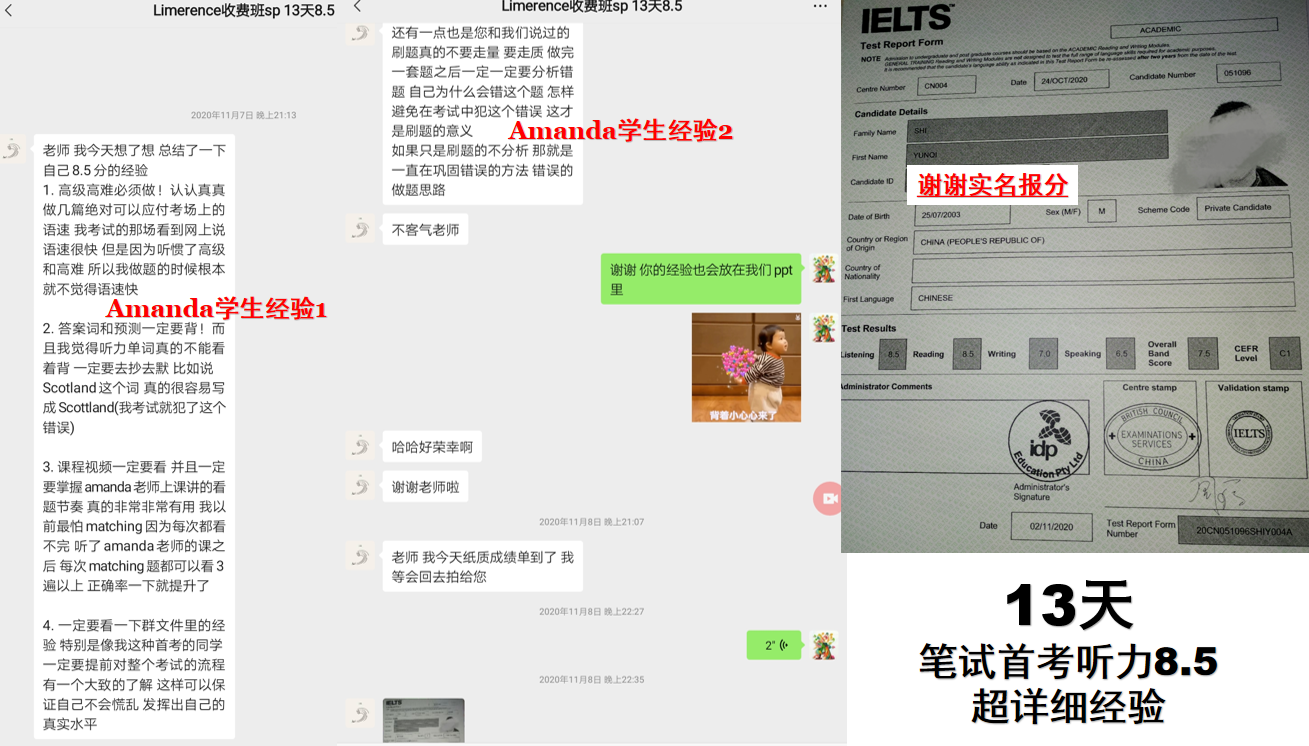 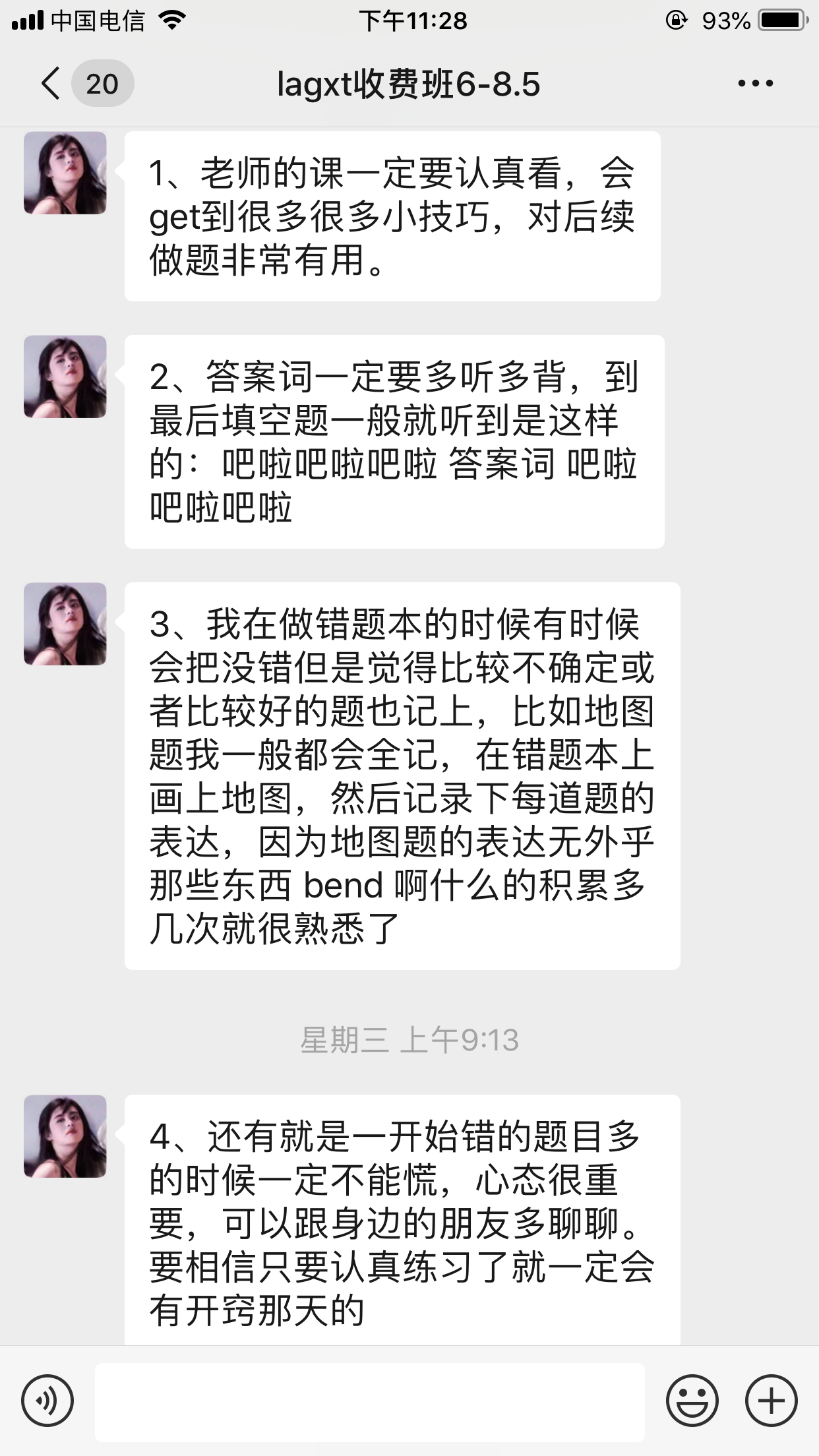 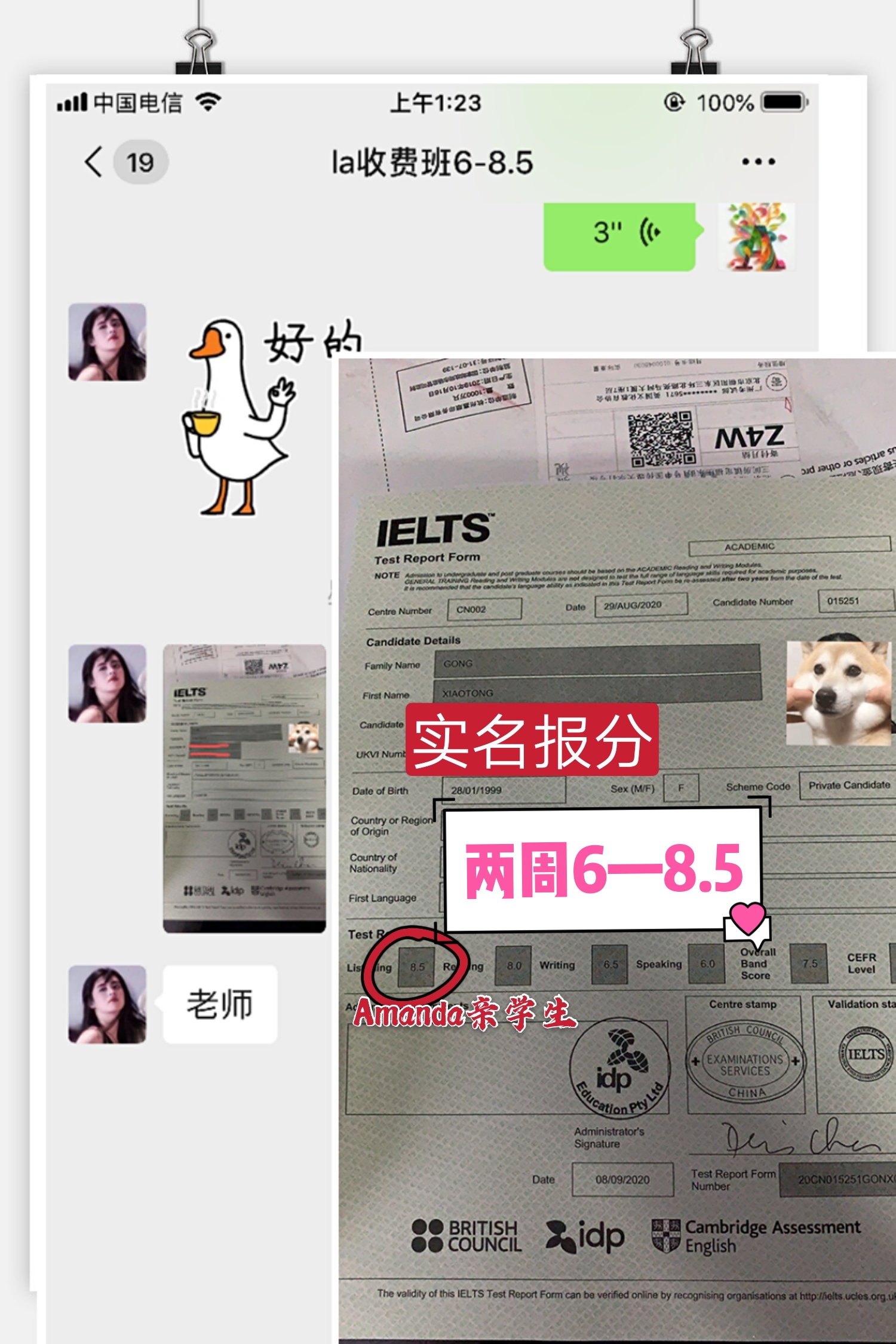 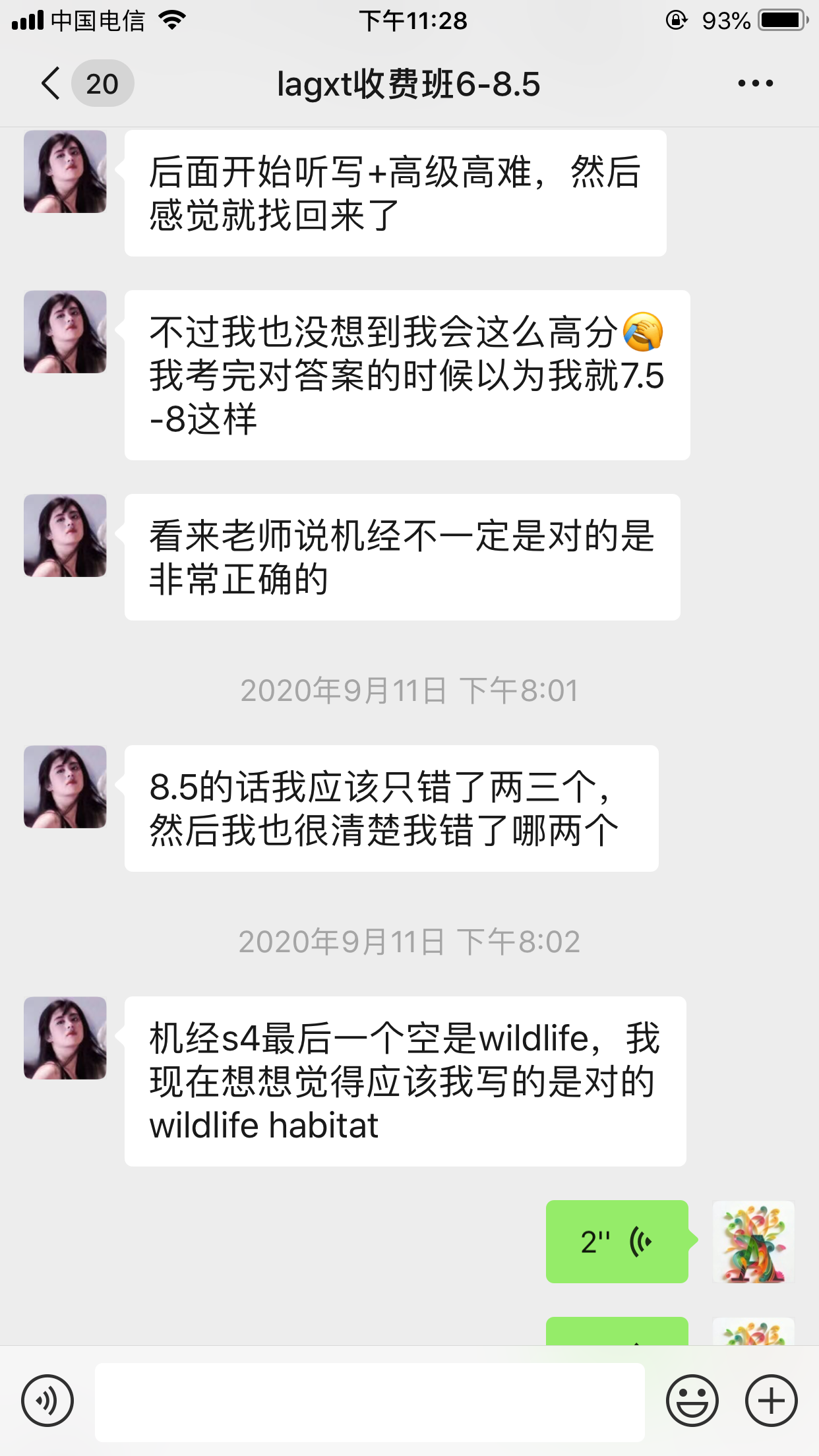 笔试进步2.5分
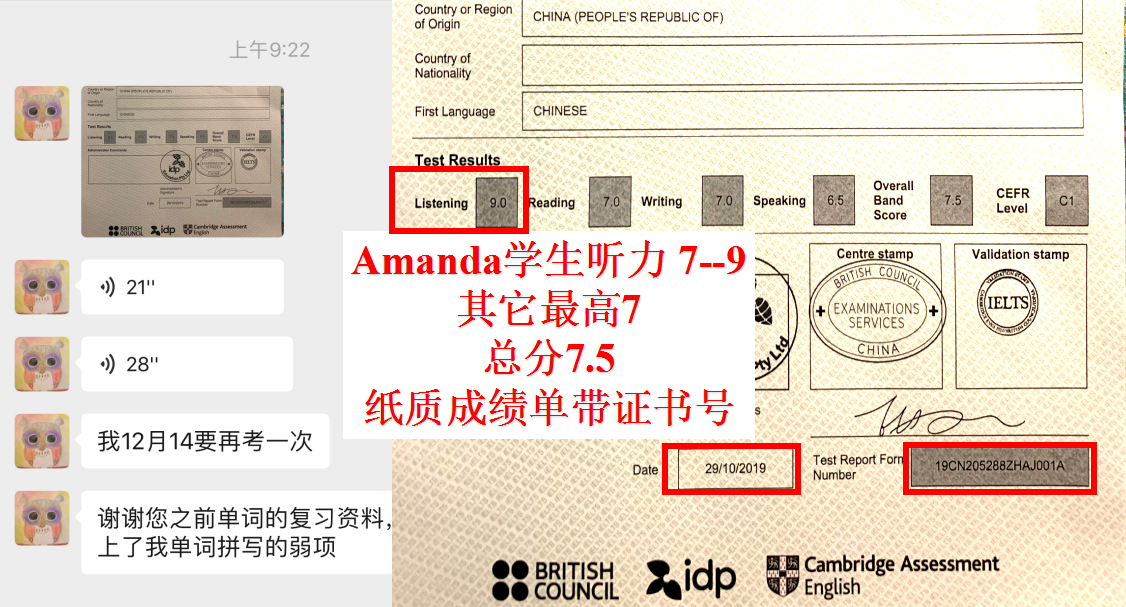 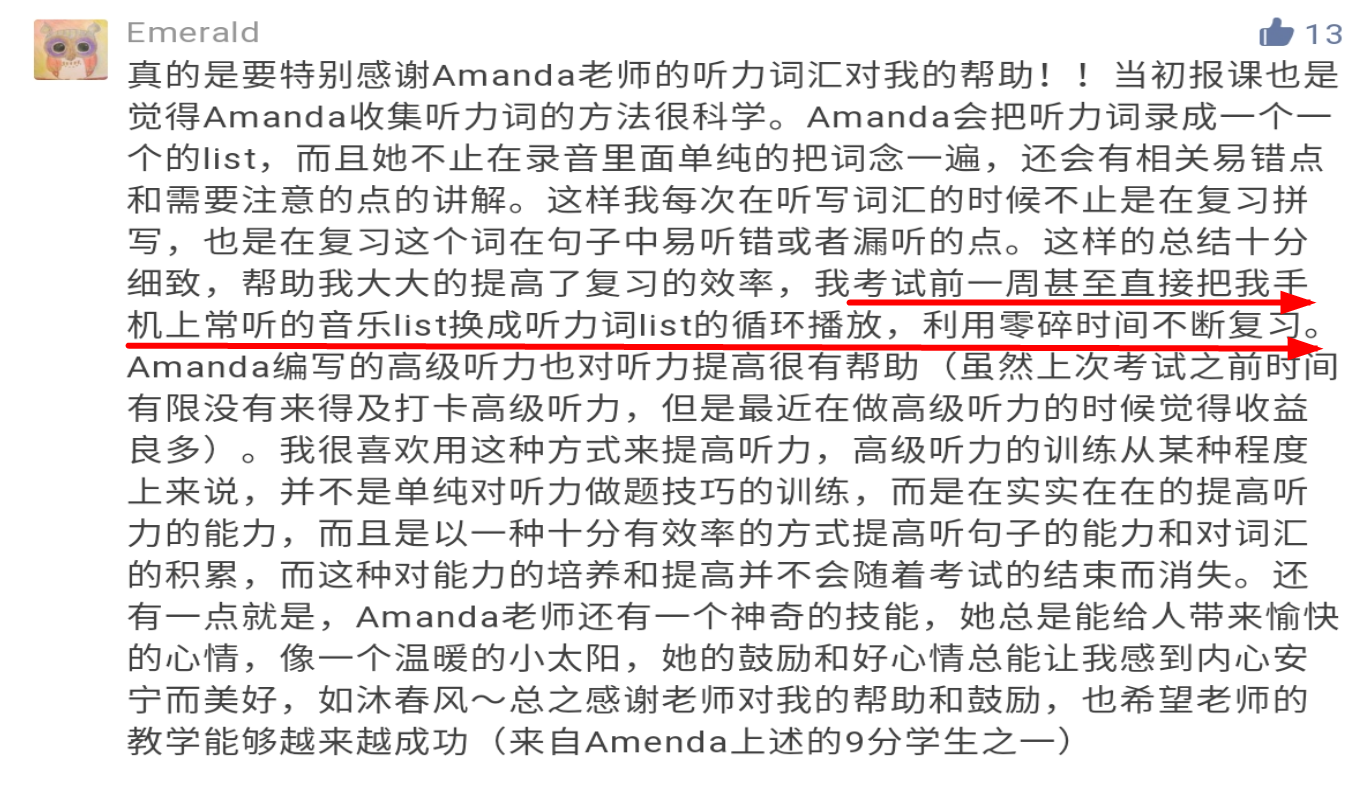 她打卡高级一的情况见群文件六《九分的高级听力一》
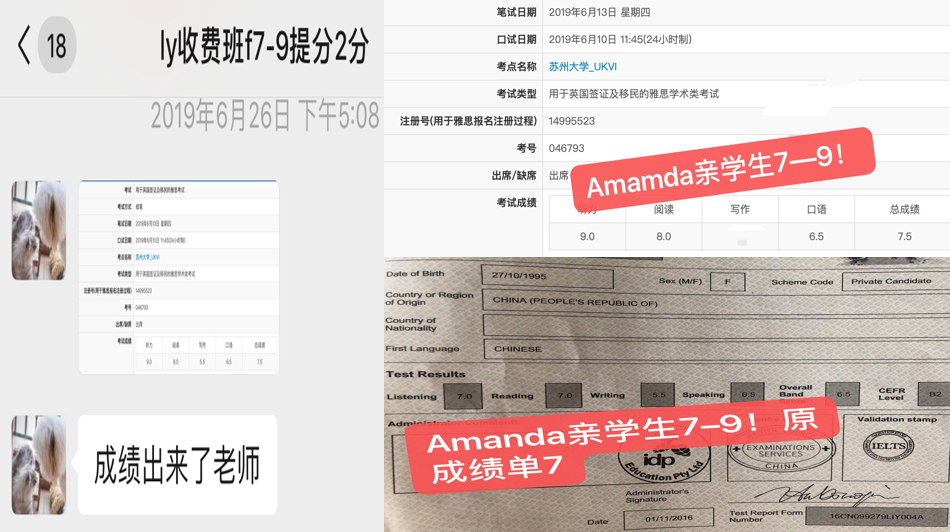 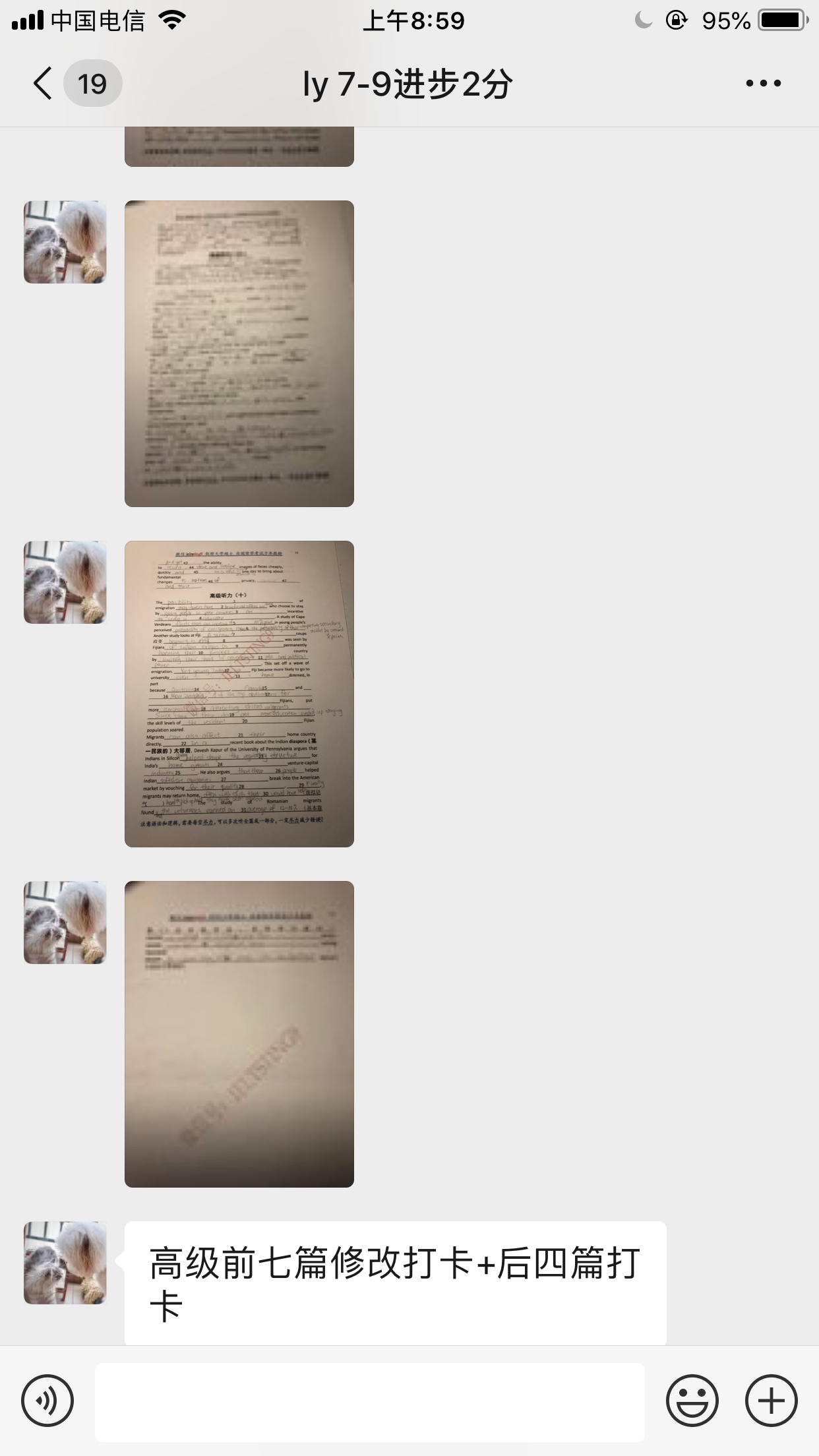 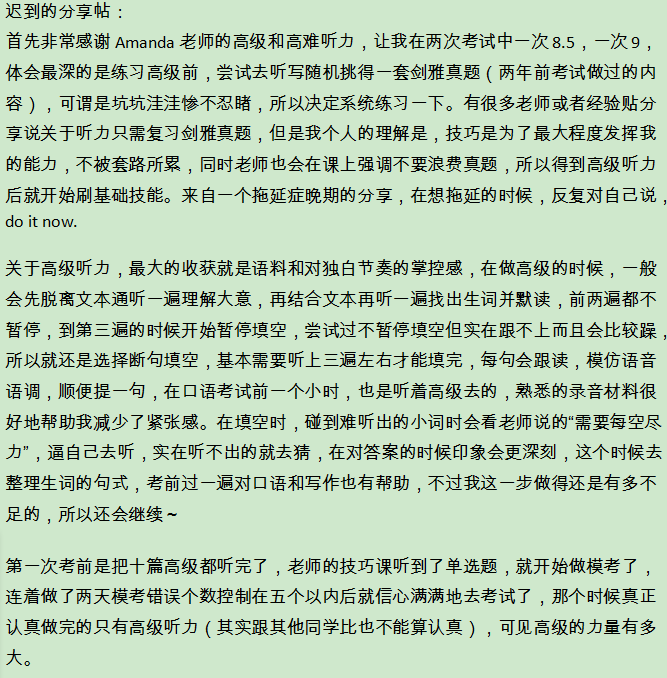 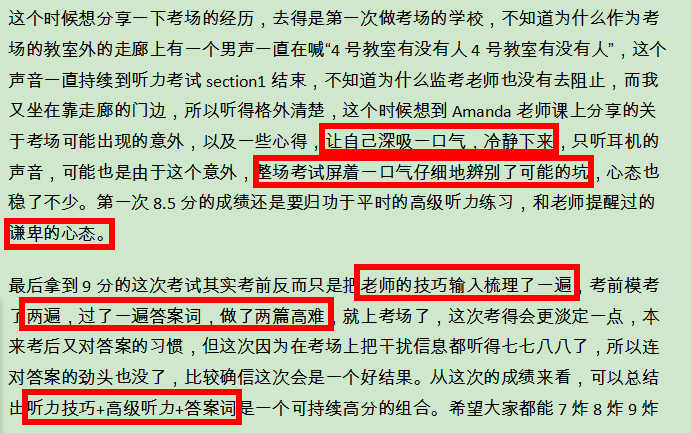 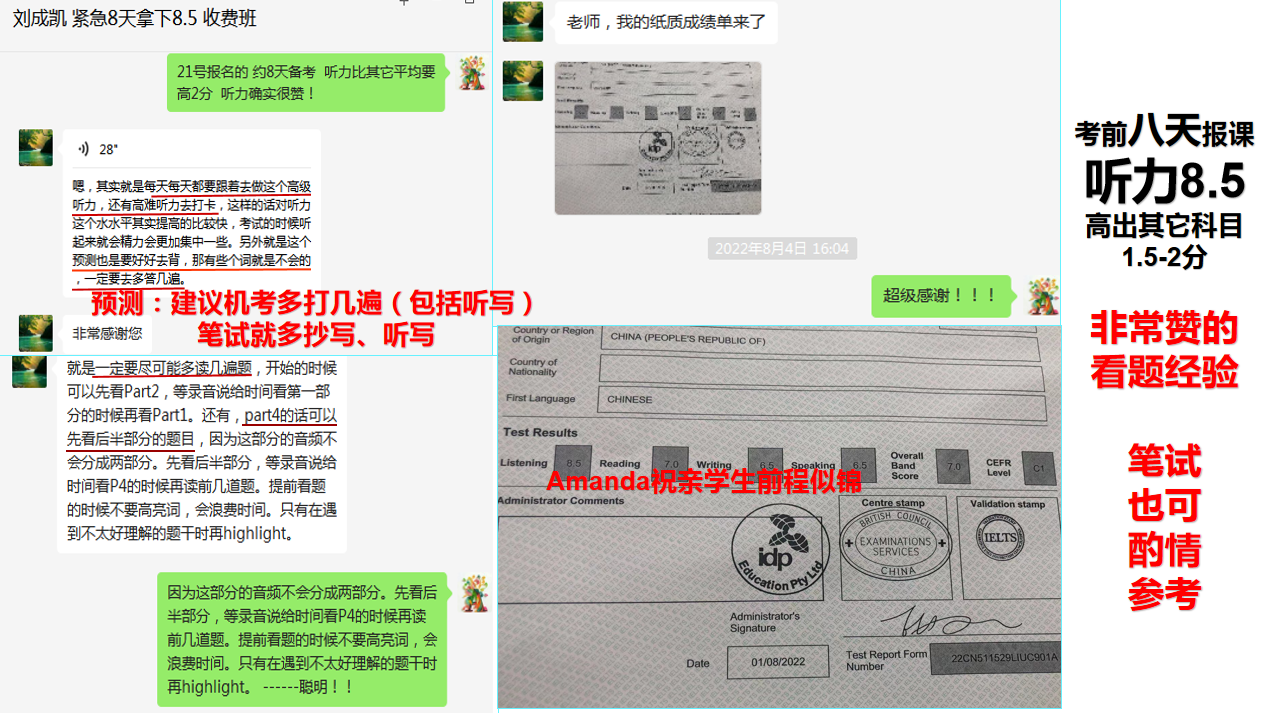 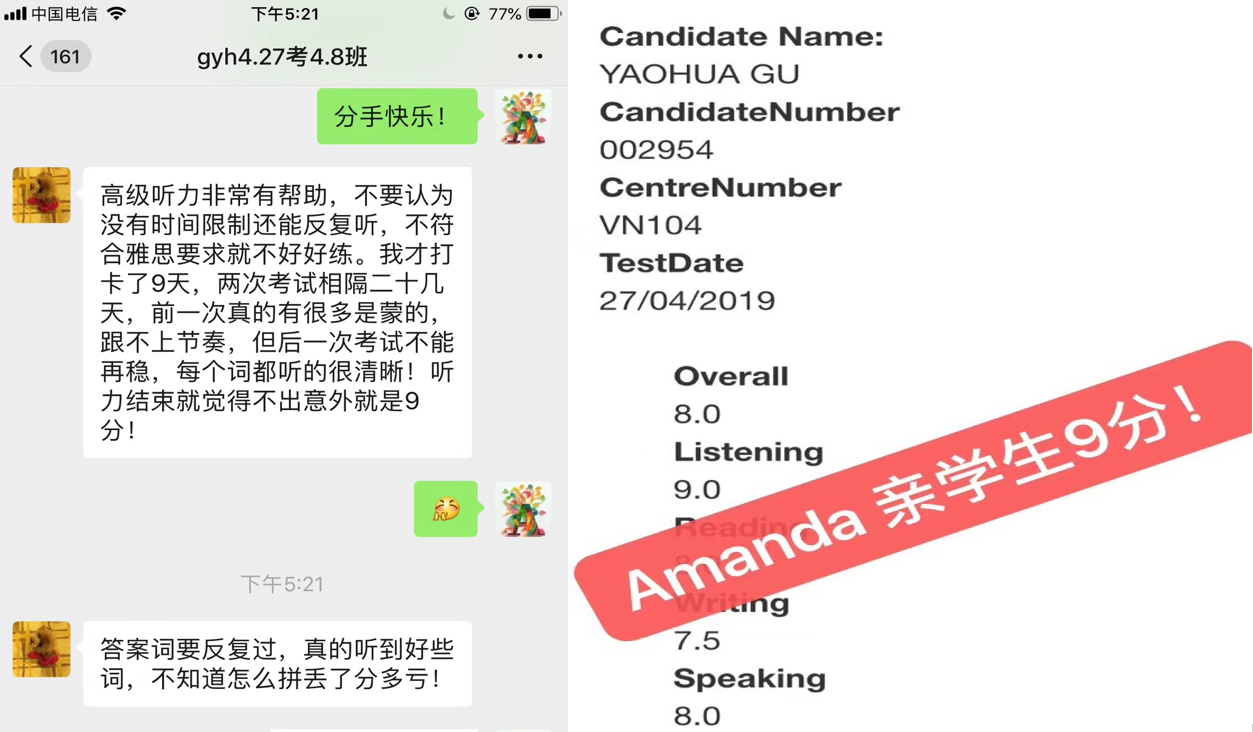 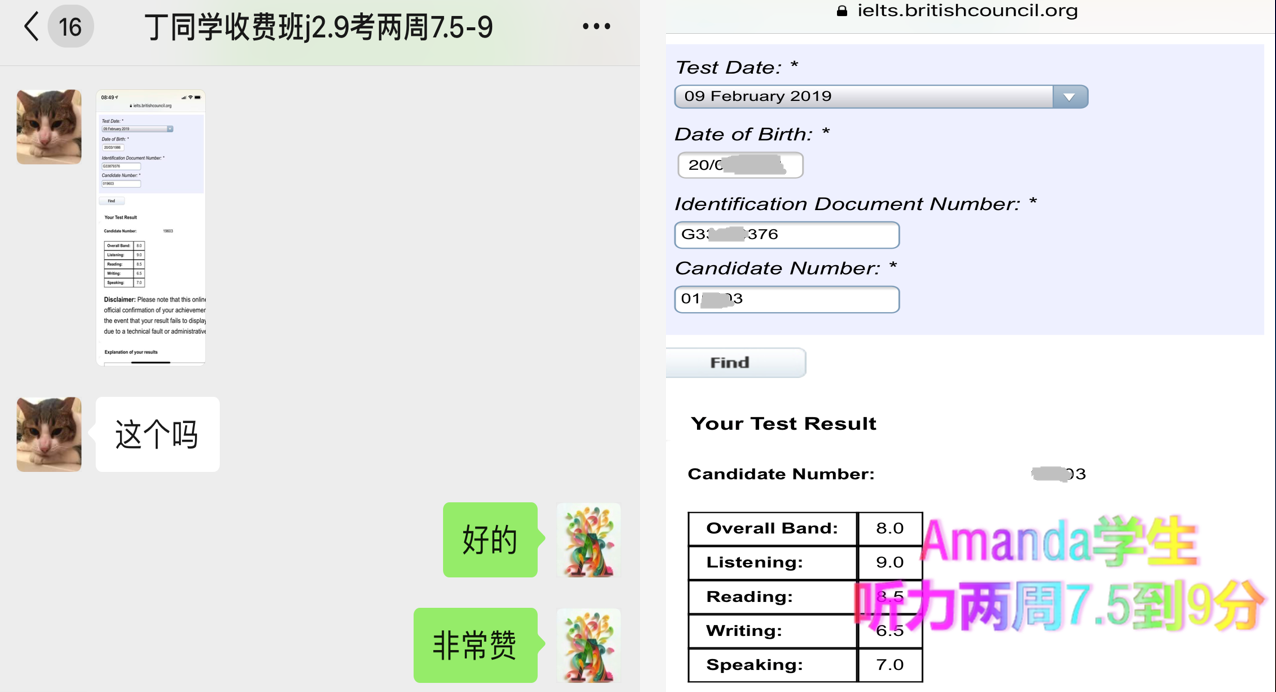 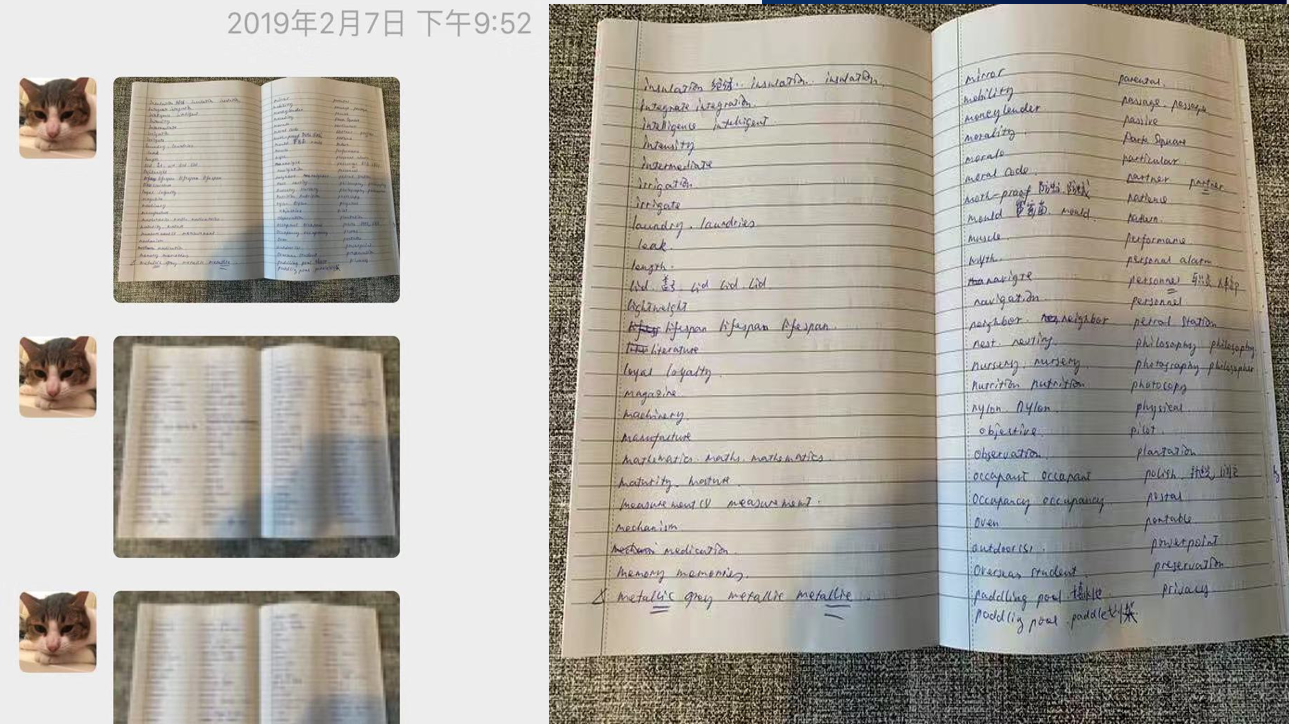 考前两天抄写
Amanda答案词
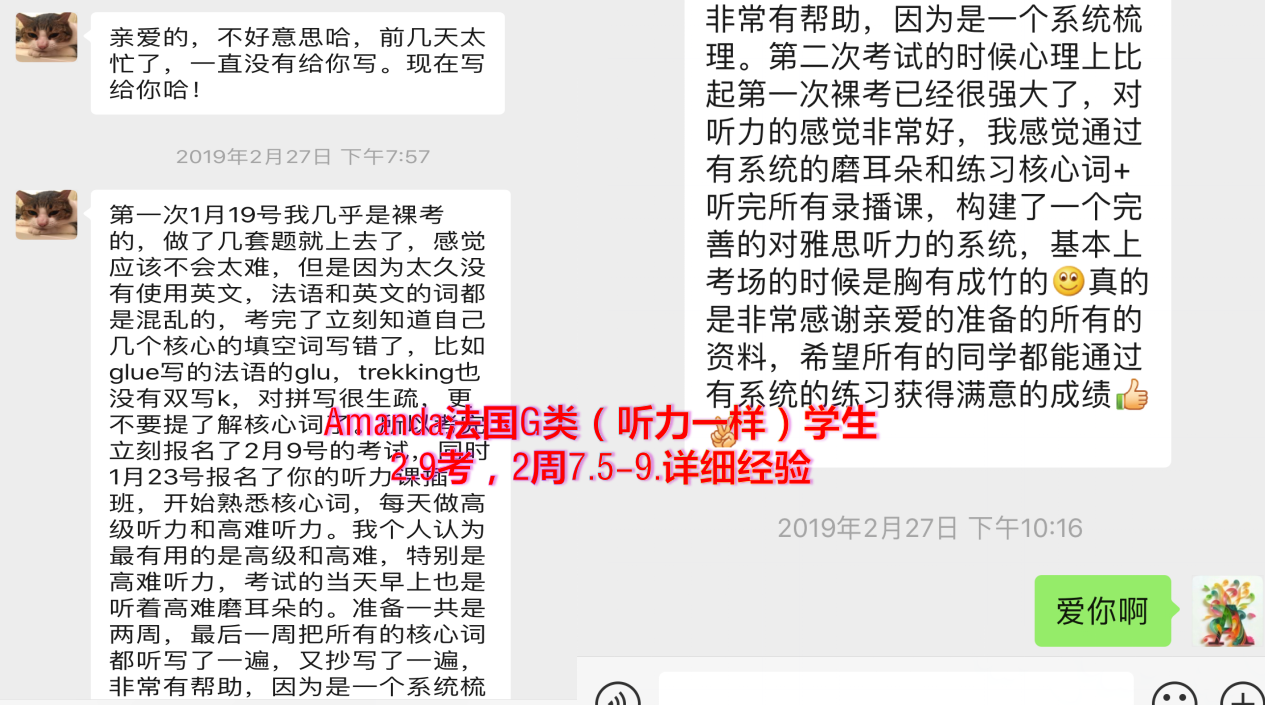 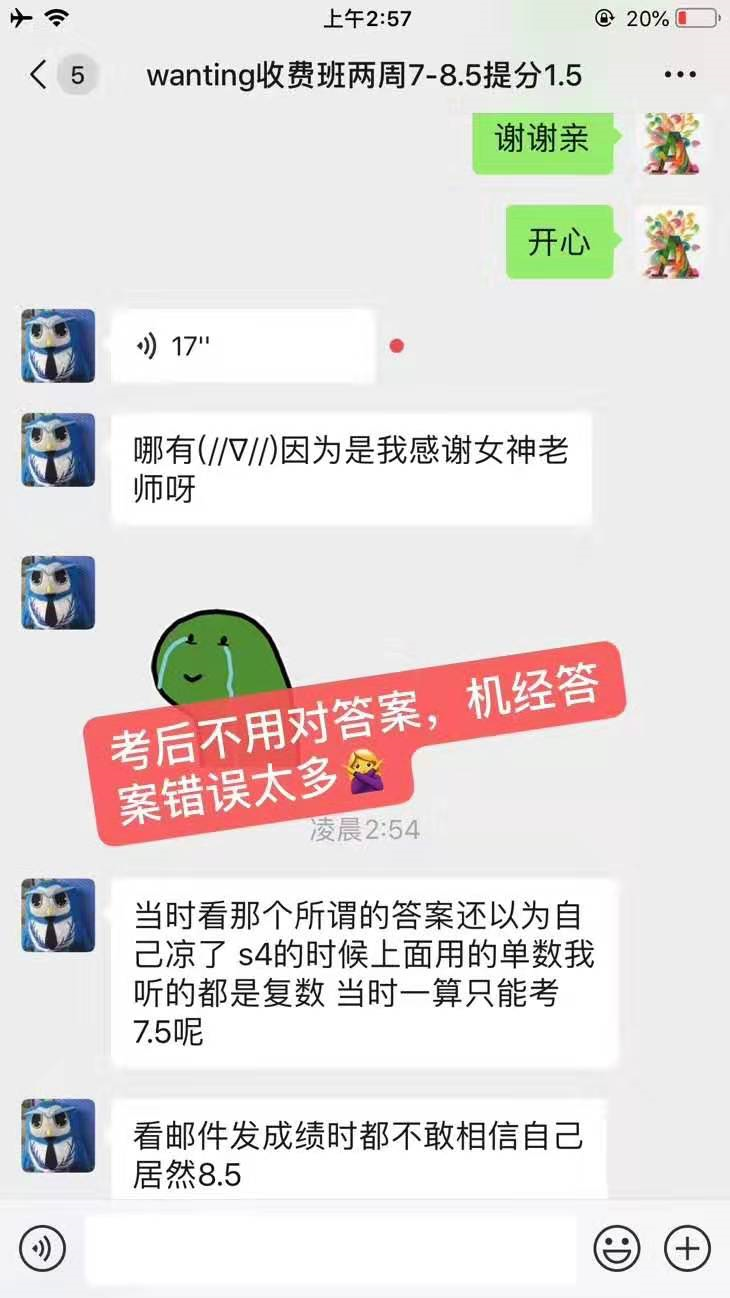 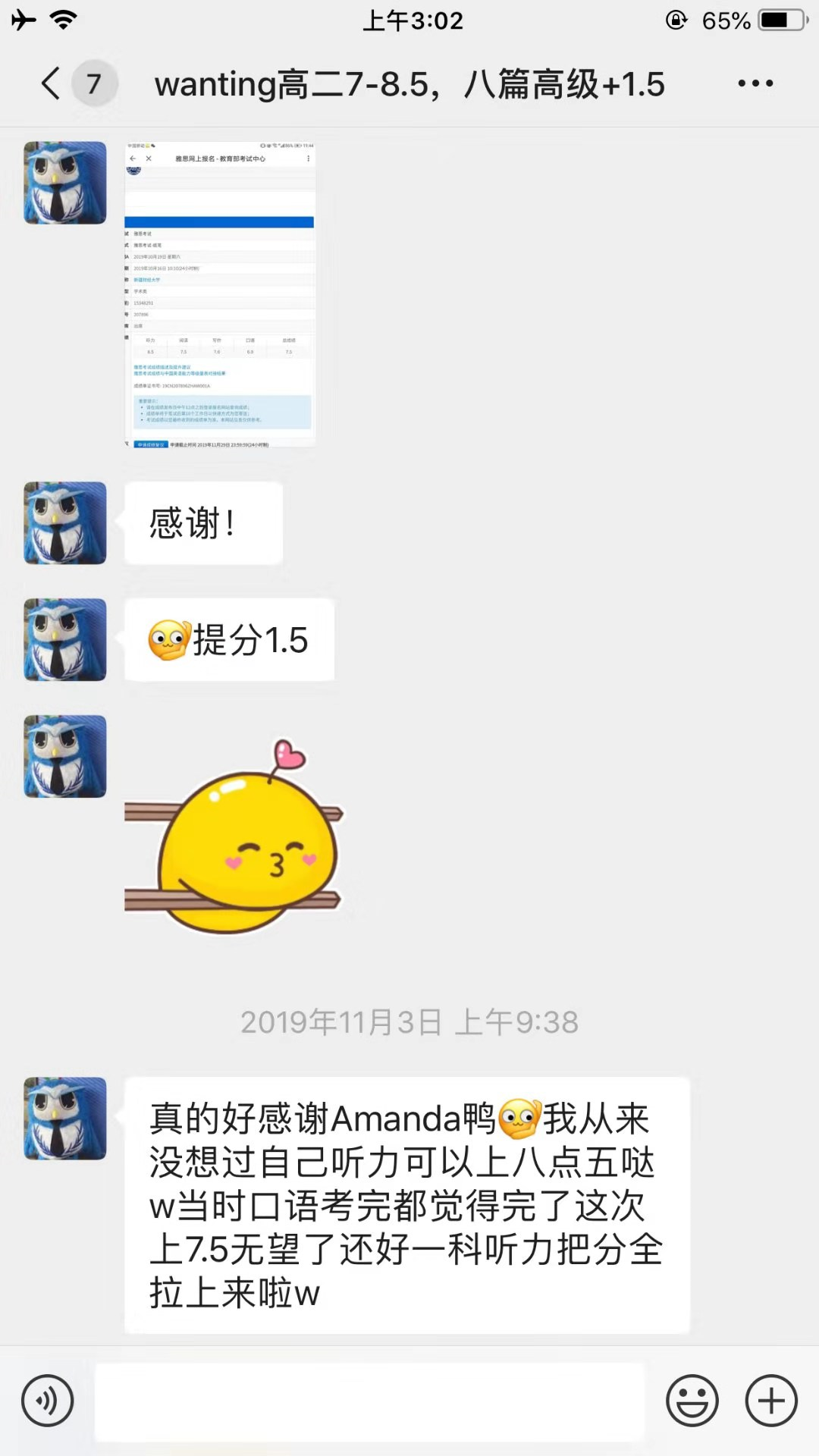 7--8.5，
报课两周，
八篇高级听力，
经验在下一页
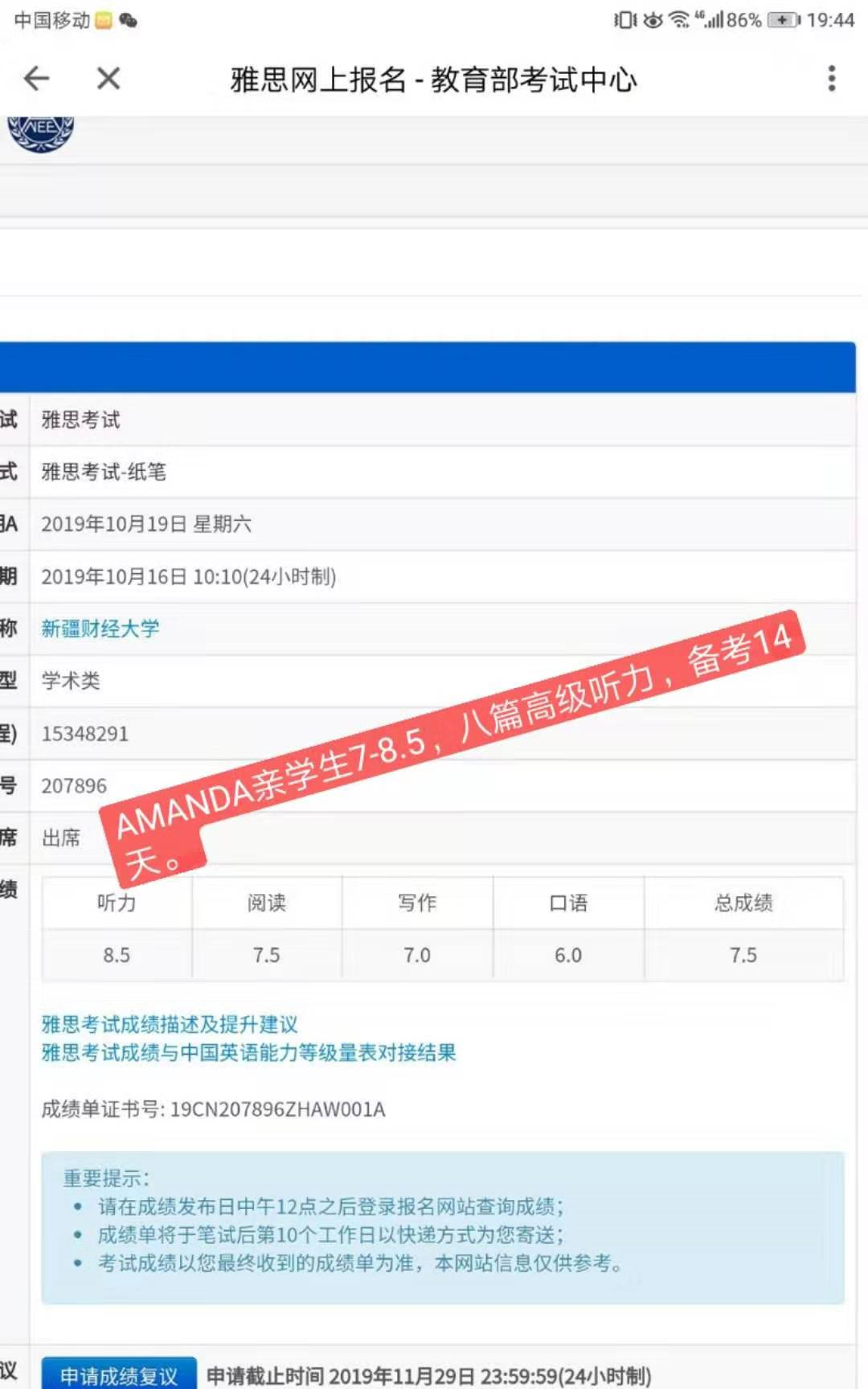 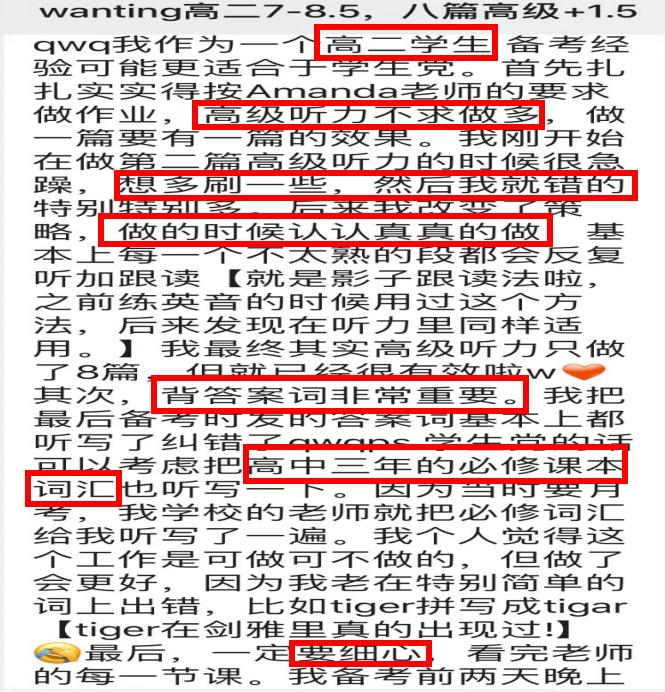 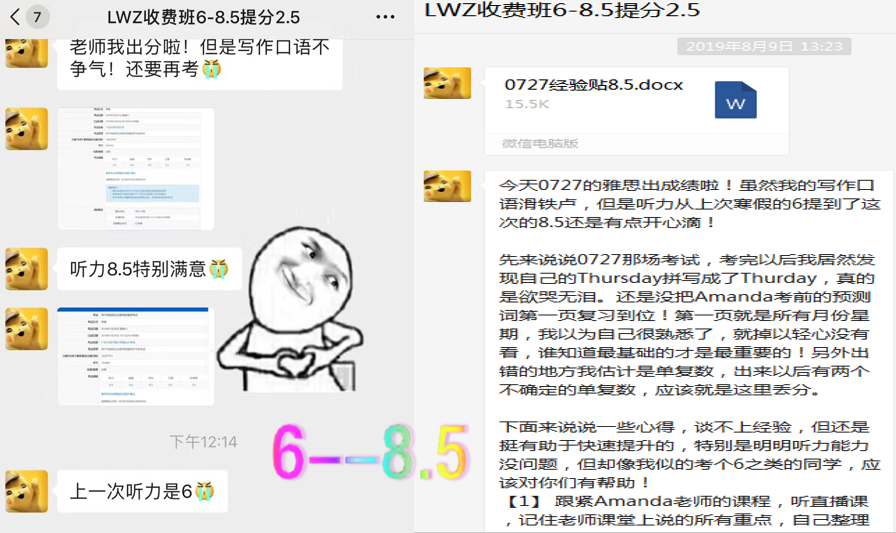 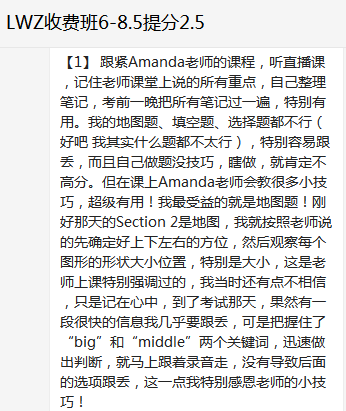 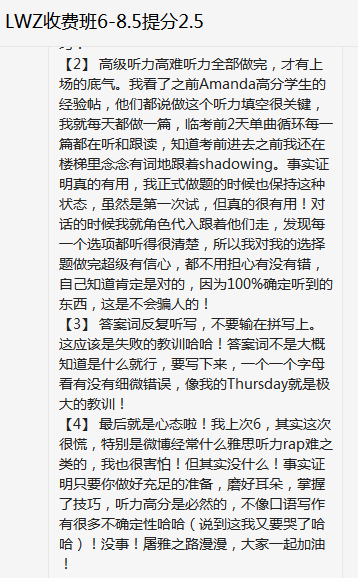 6--8.5
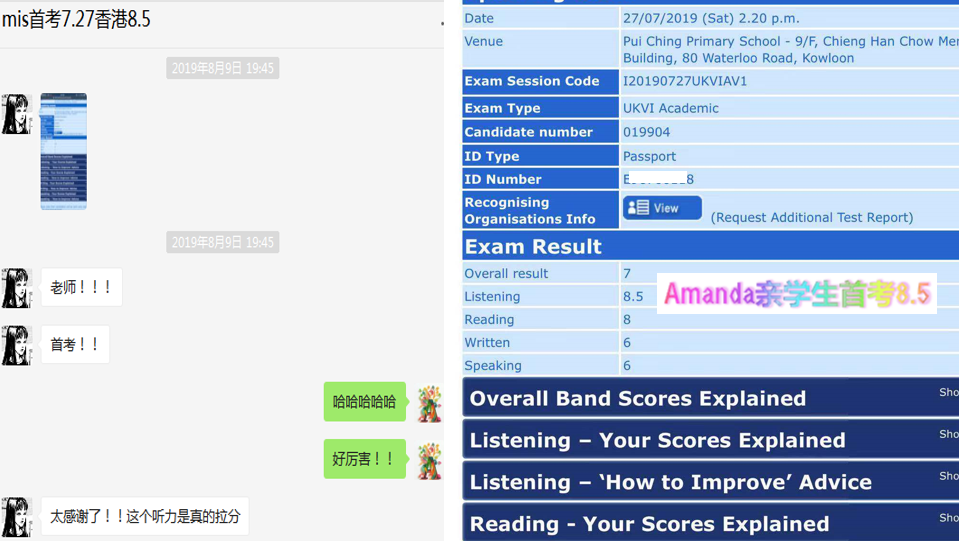 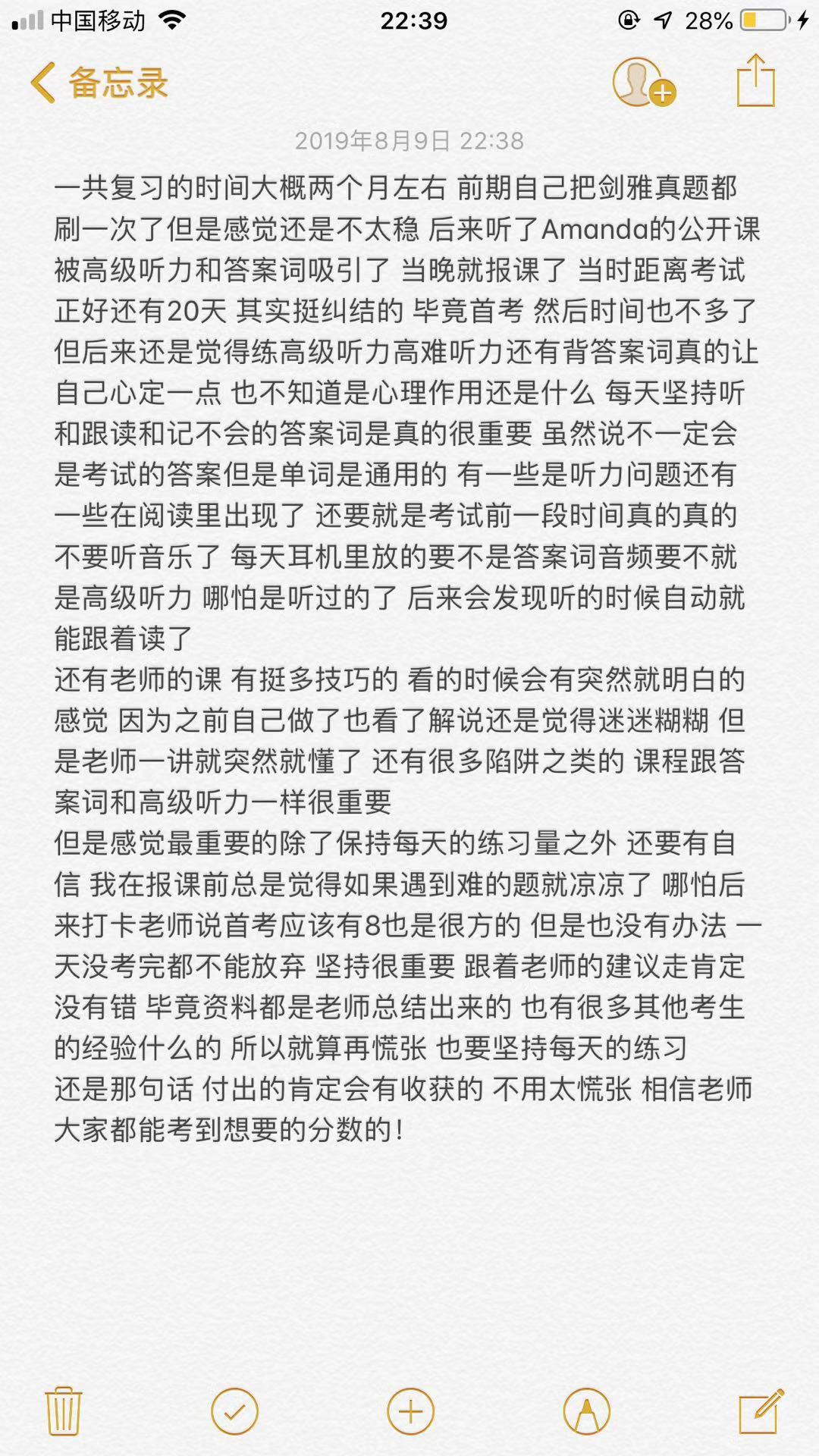 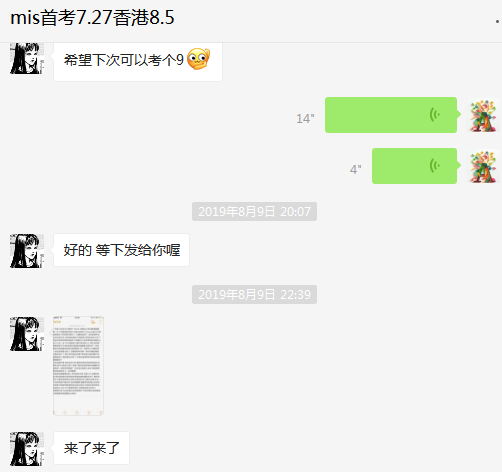 首考8.5经验
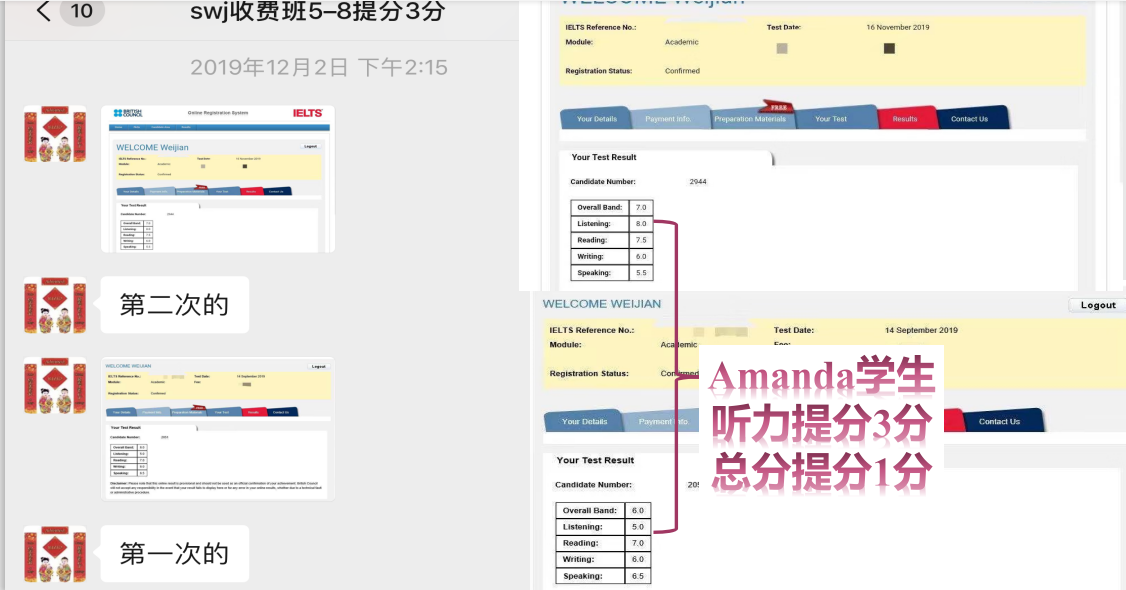 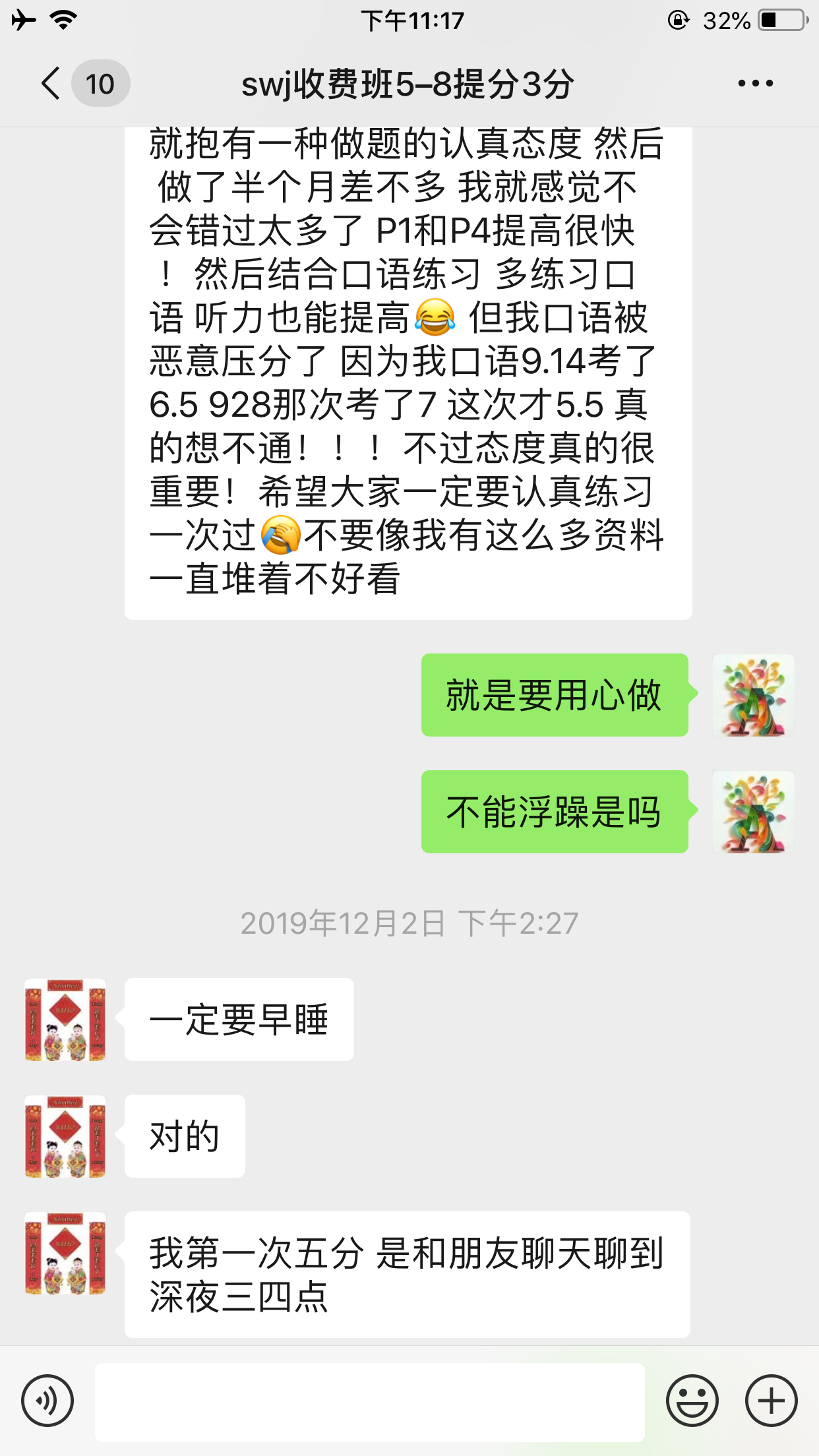 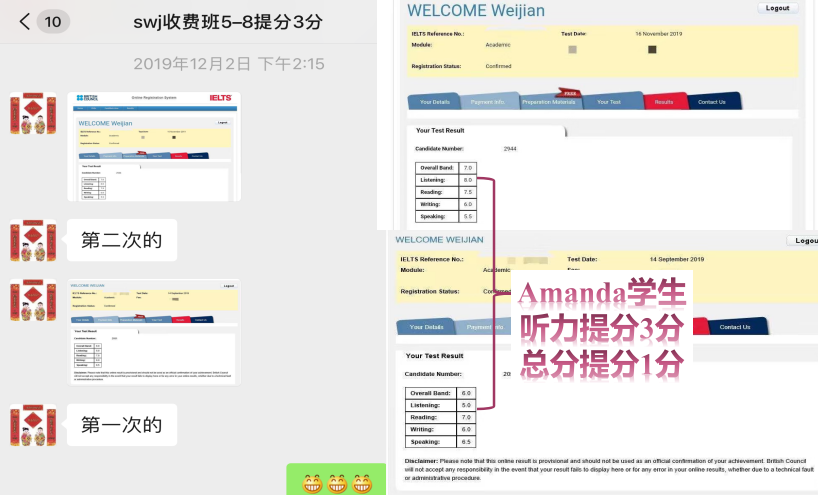 上面那位5--8的经验
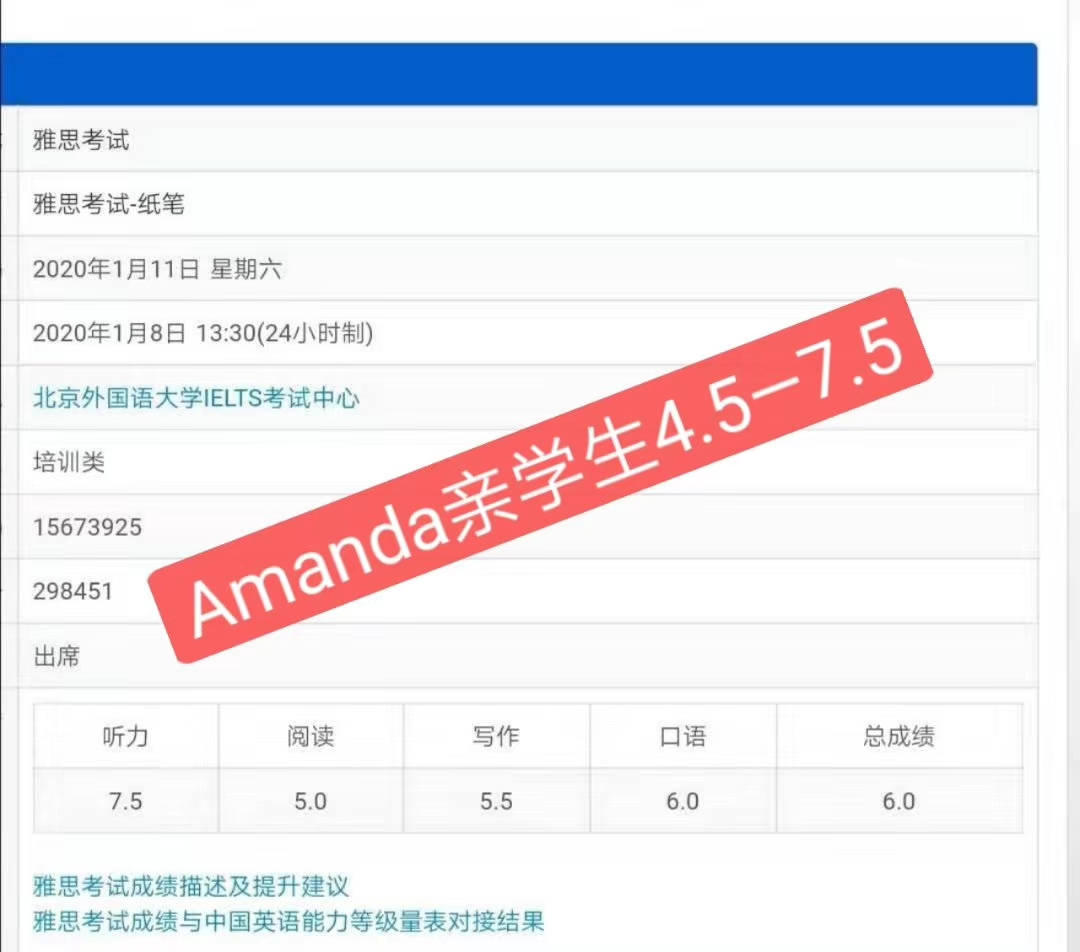 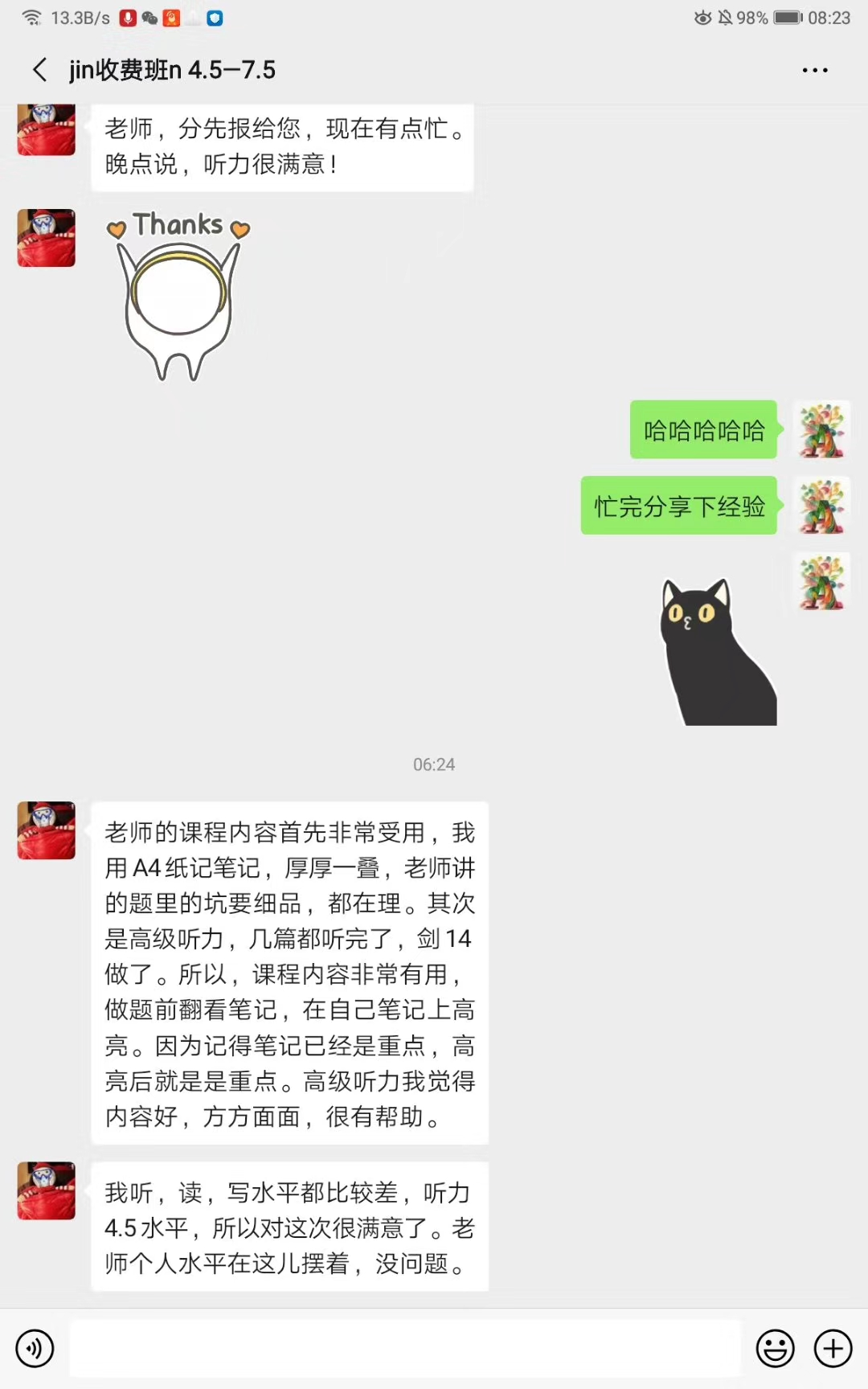 +3分 经验
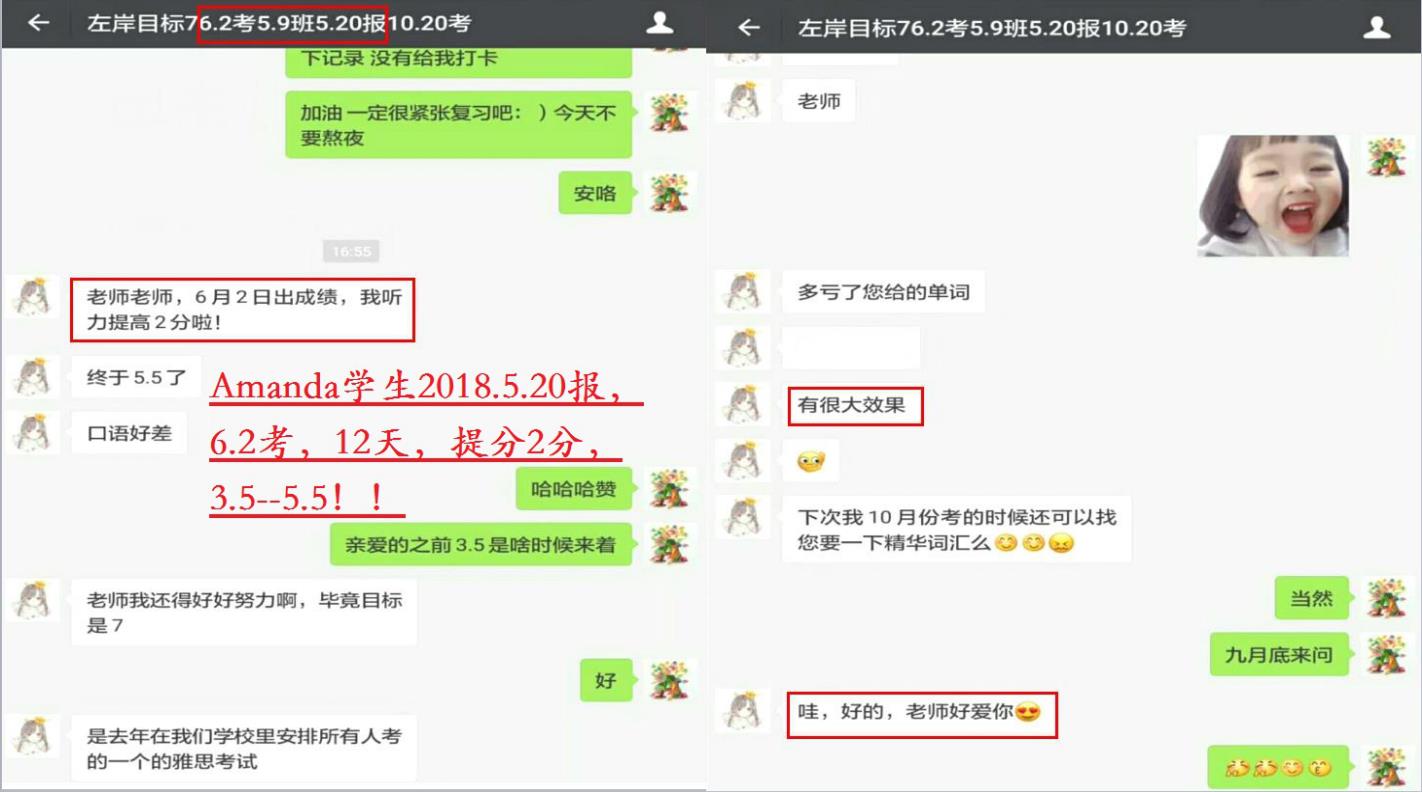 3.5-5.5,
主要背记答案词
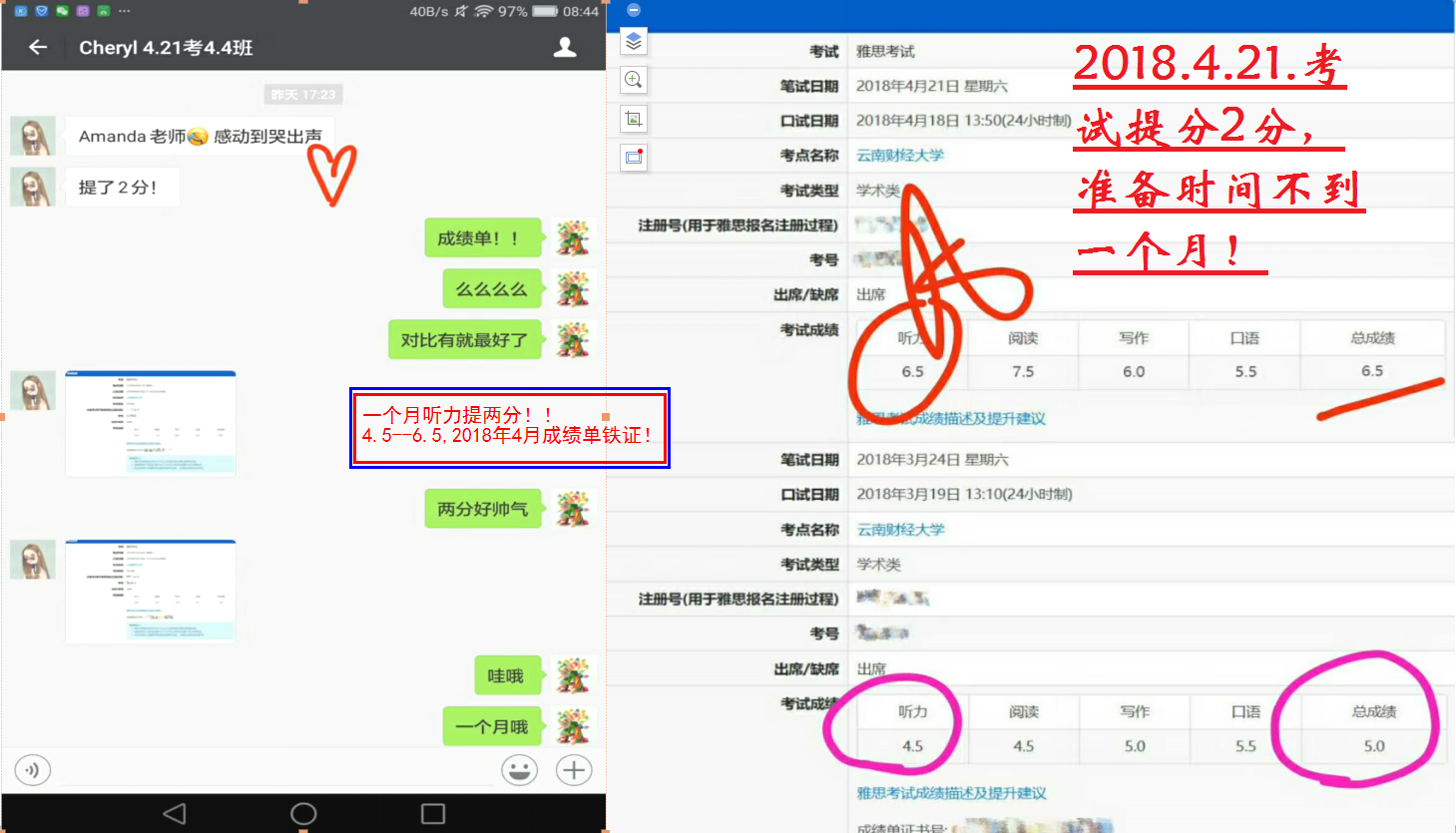 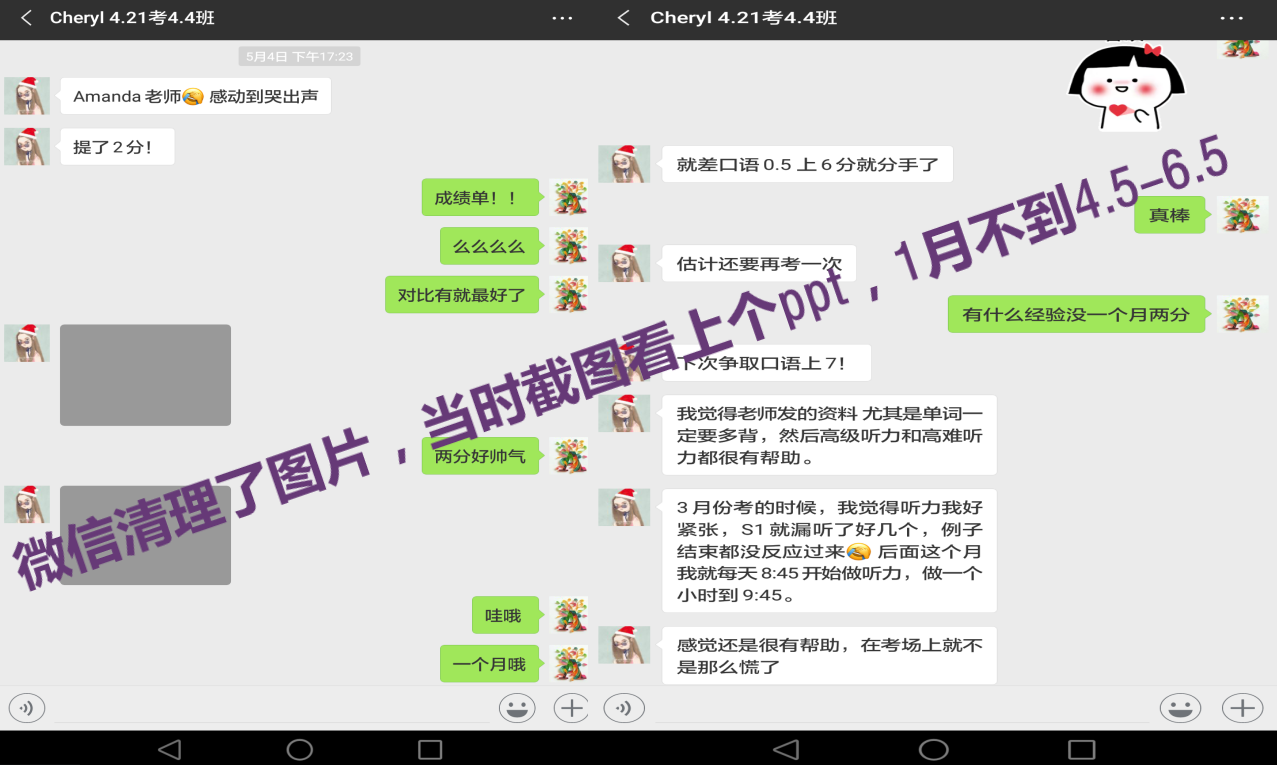 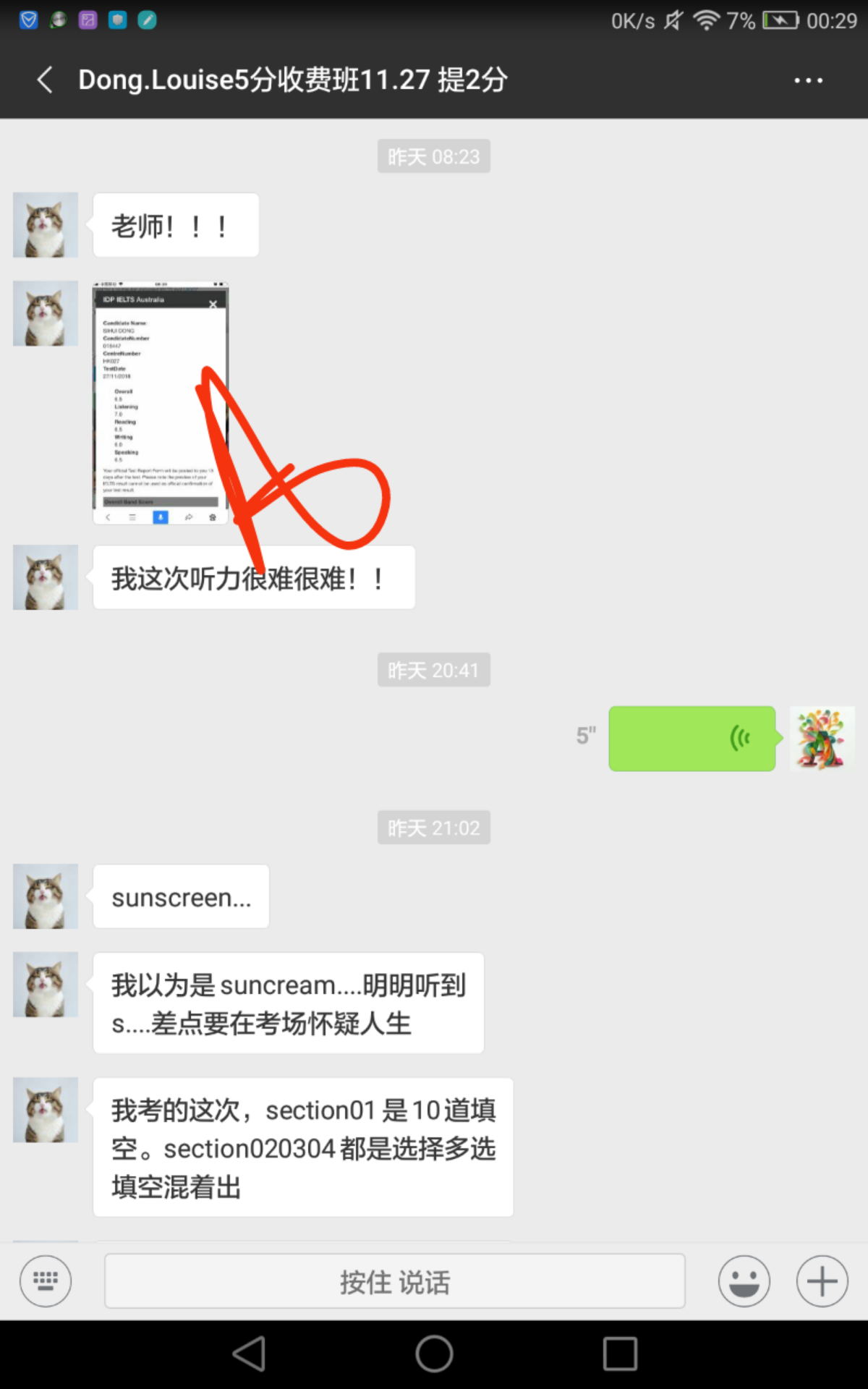 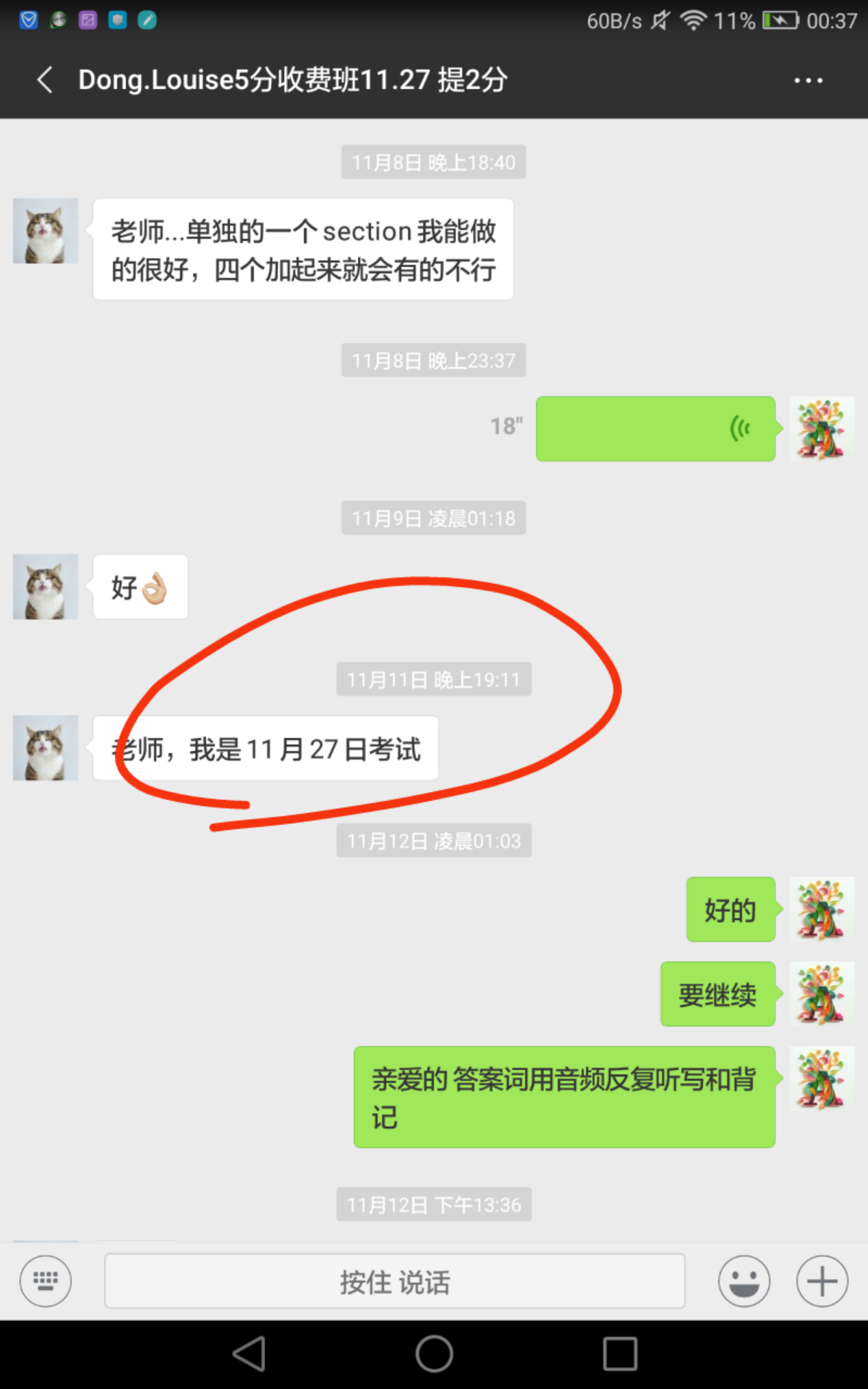 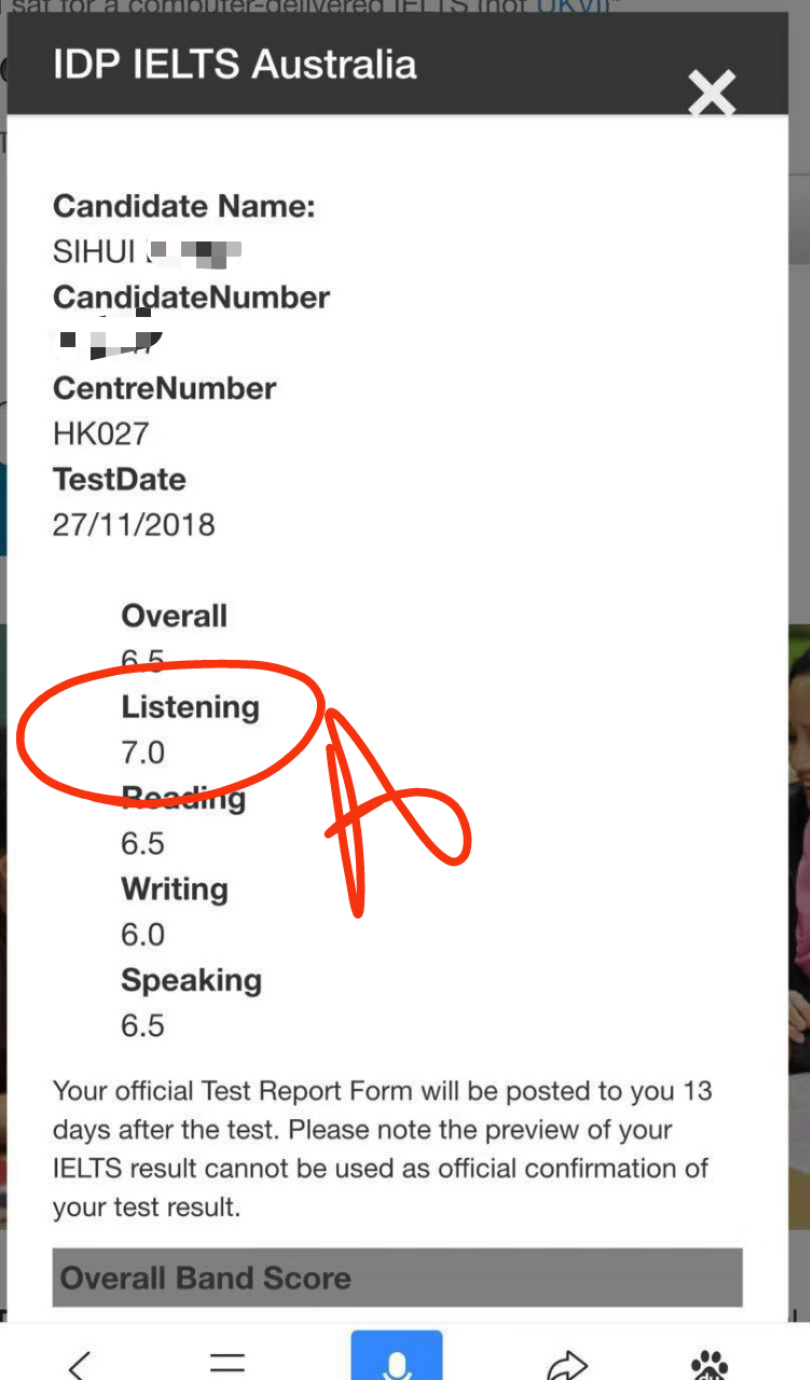 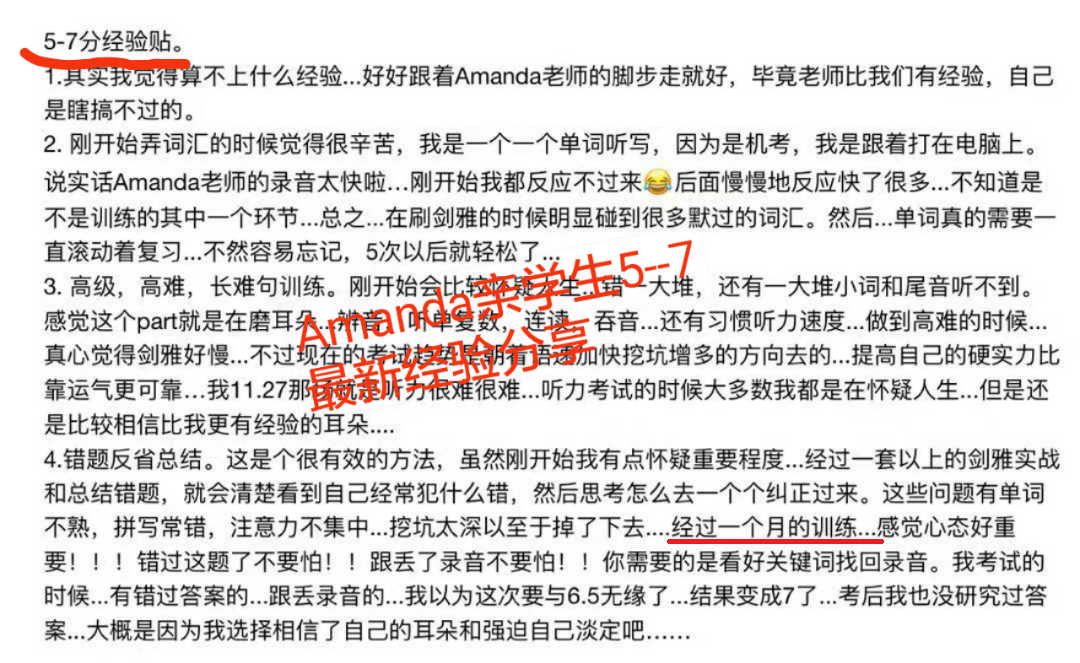 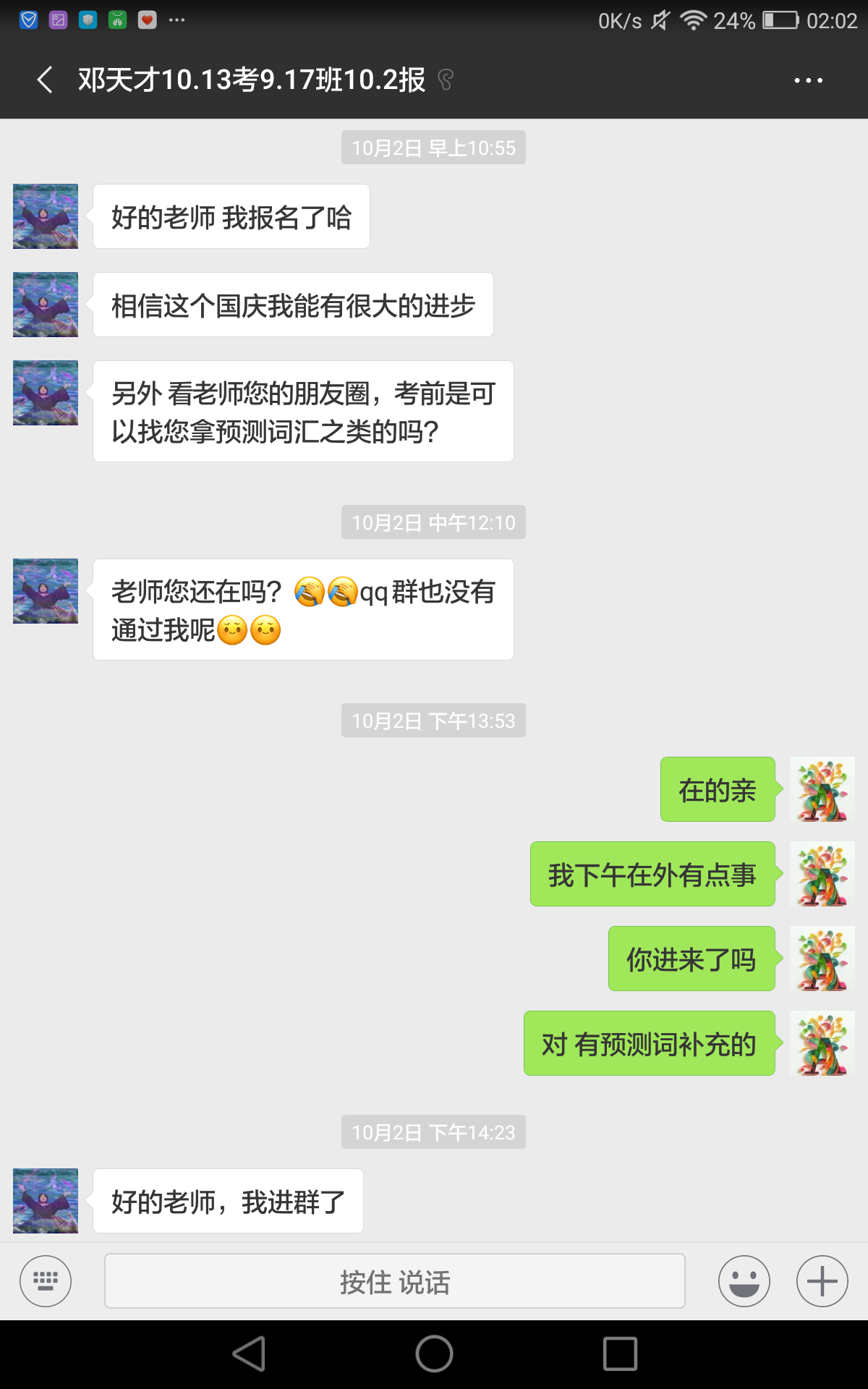 十天打卡，
高级、高难
5.5-8.5经验。
上个ppt是视频记录。
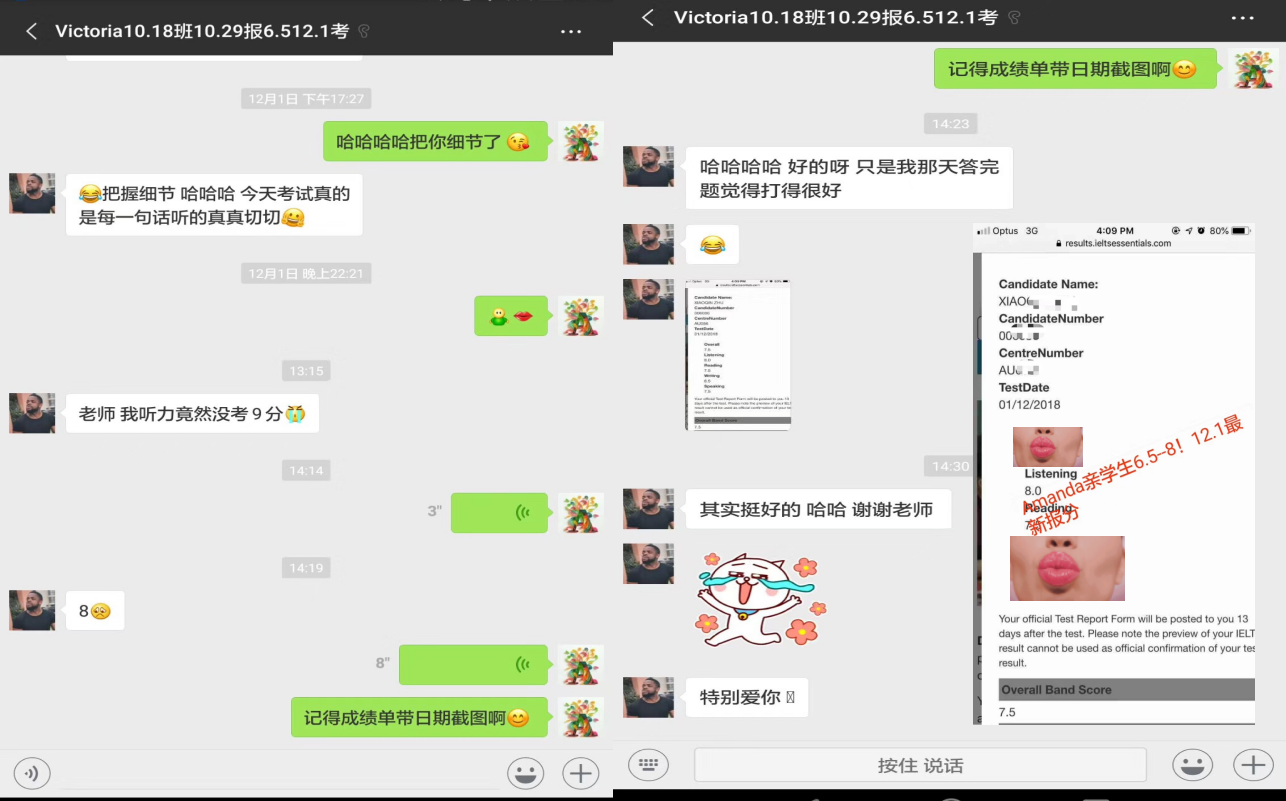 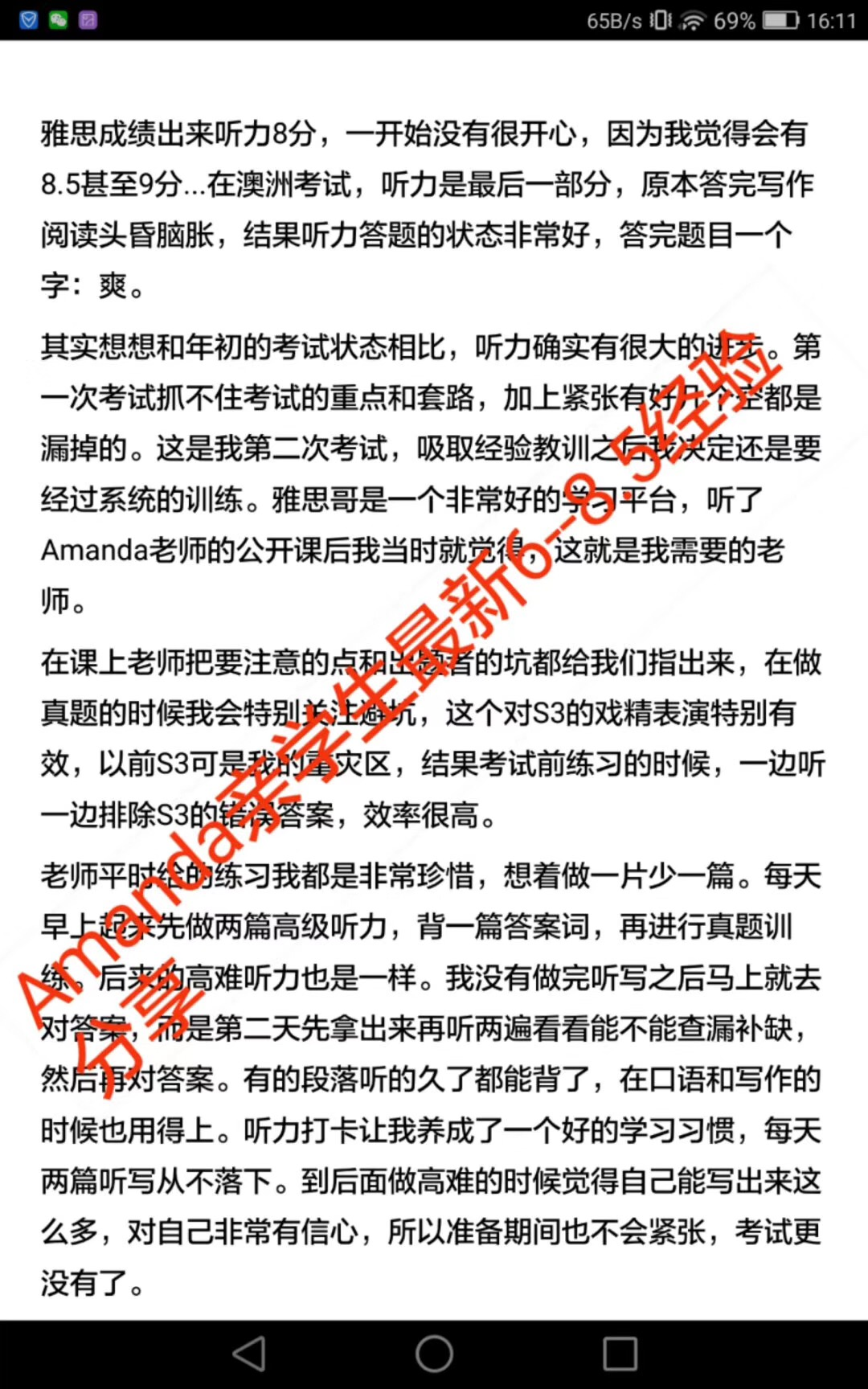 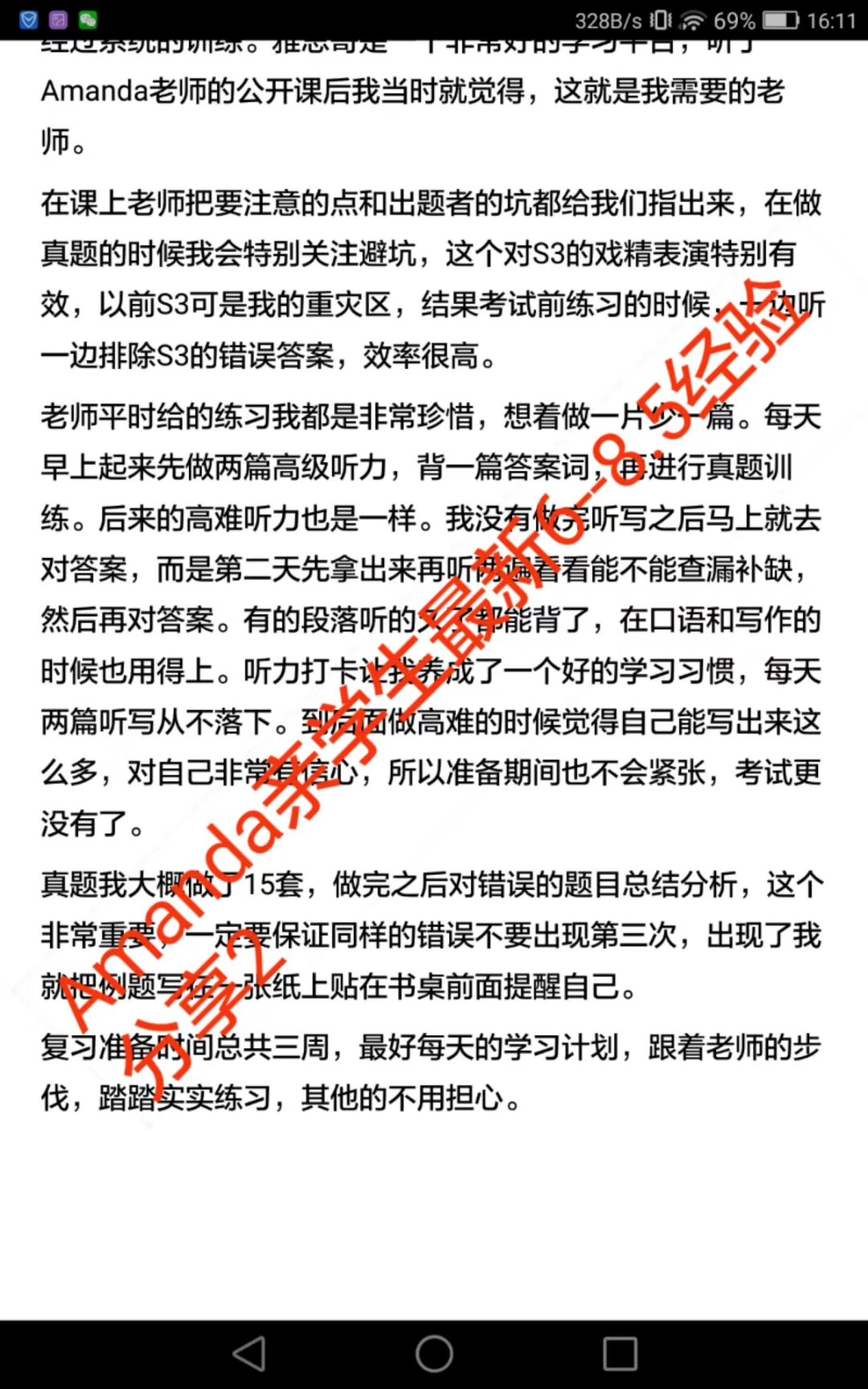 6-8  红色字笔误
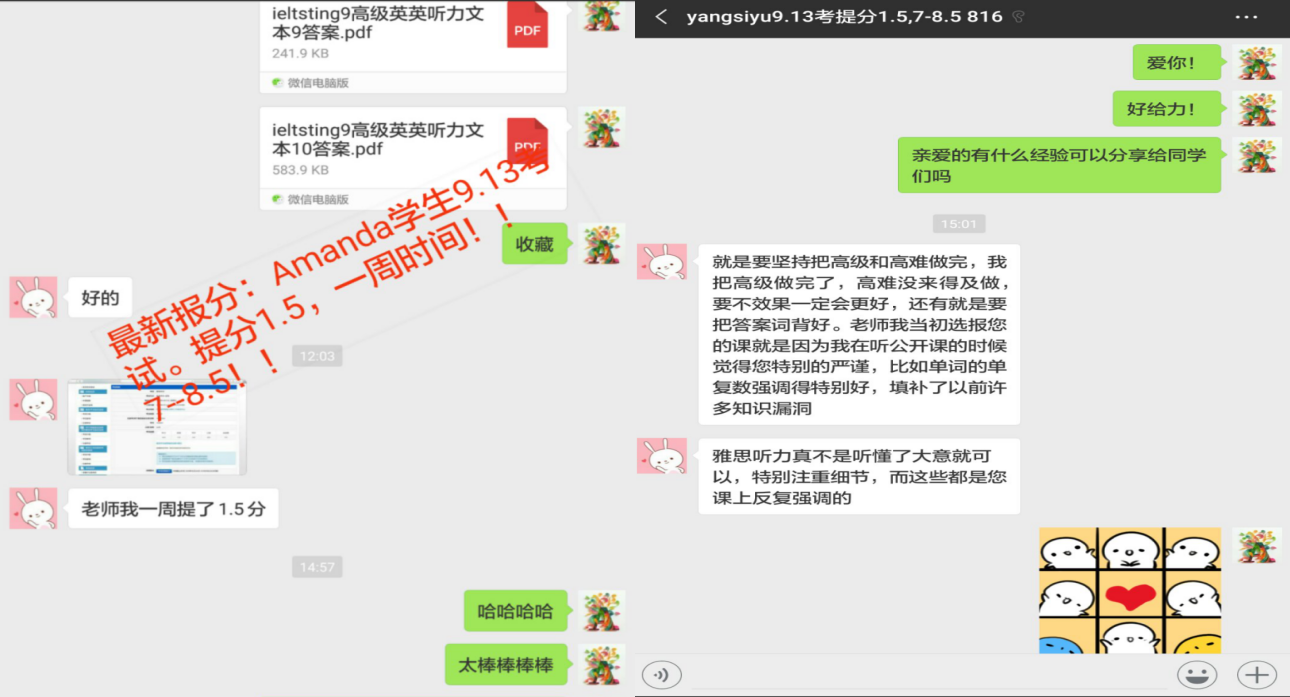 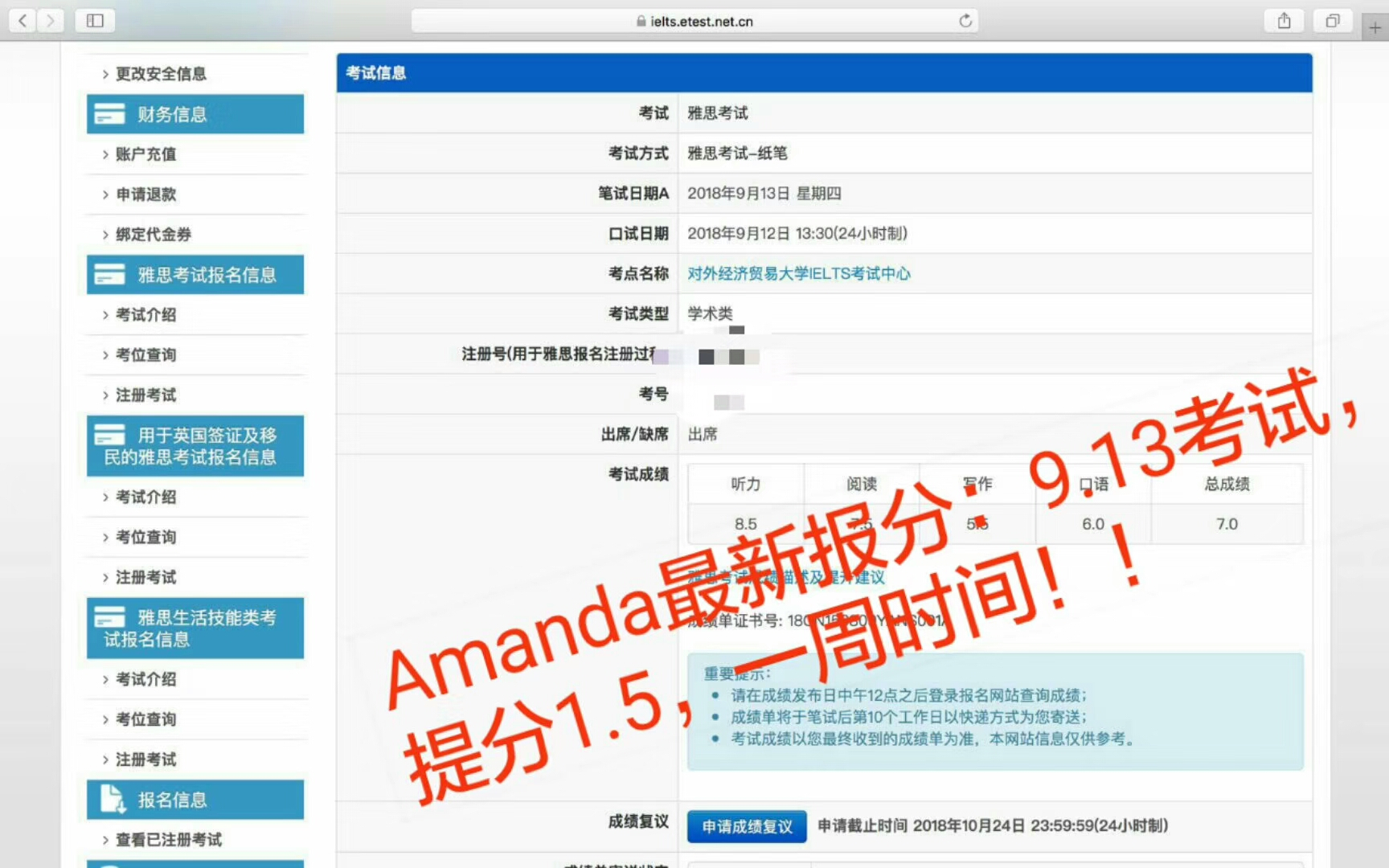 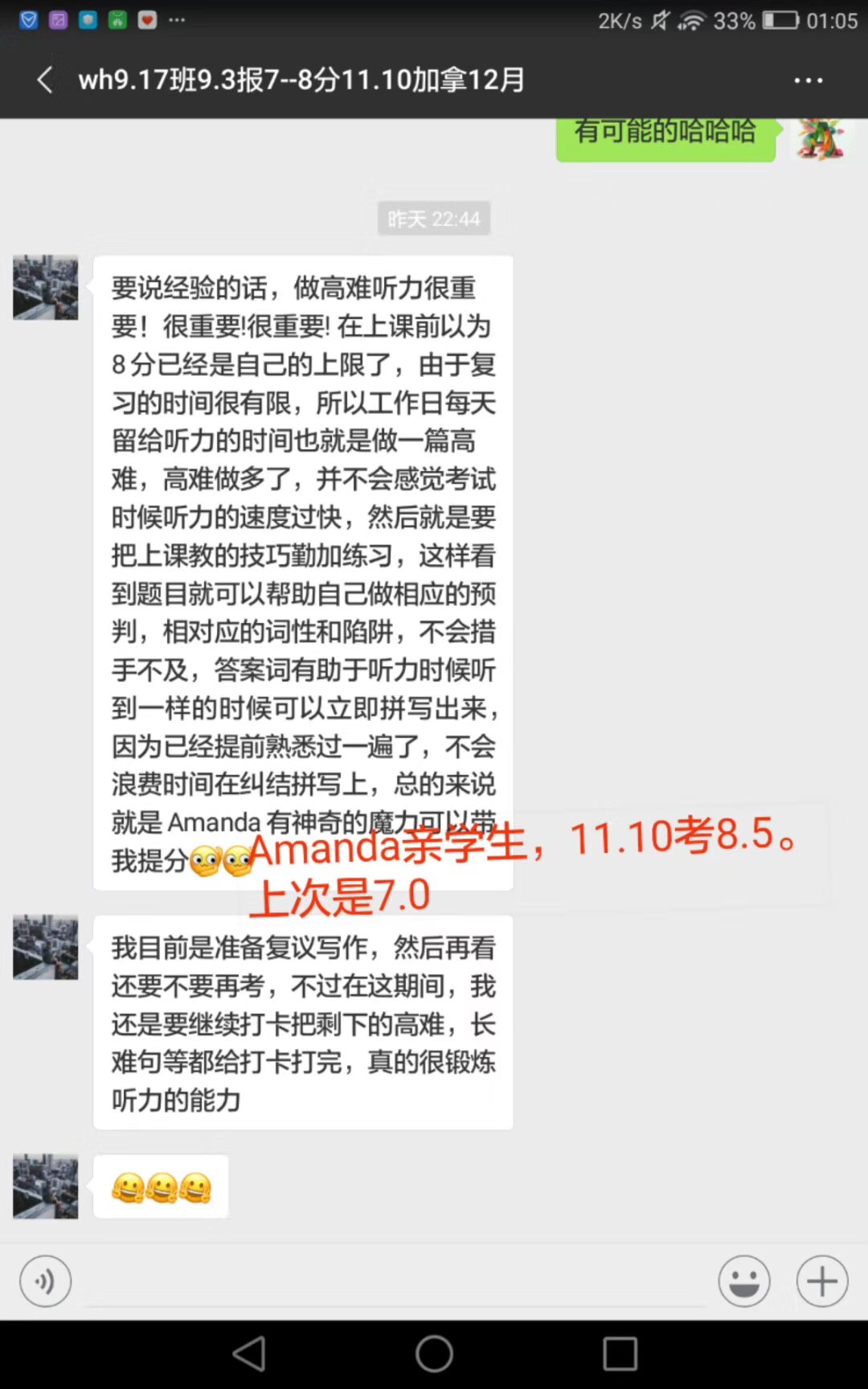 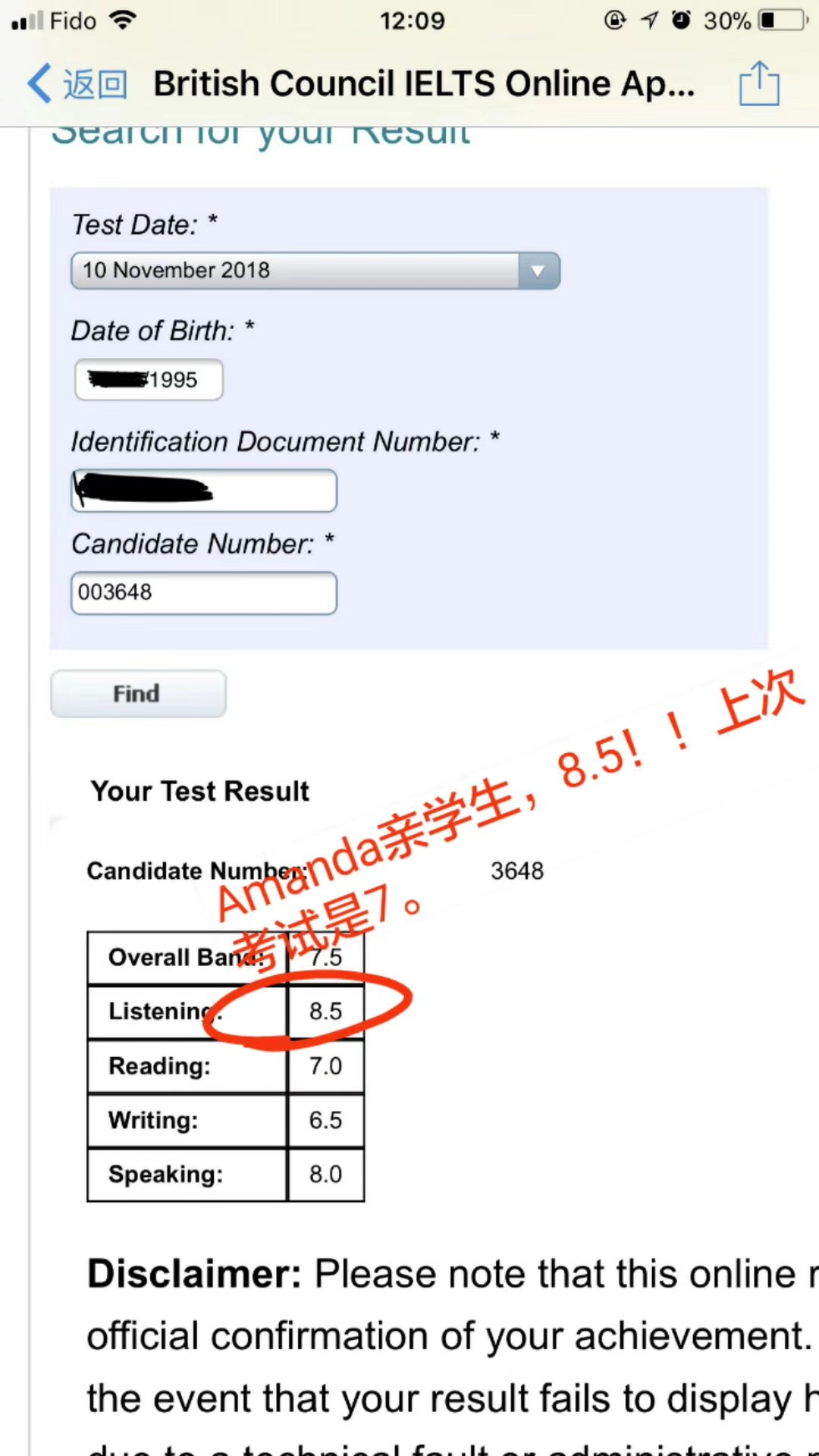 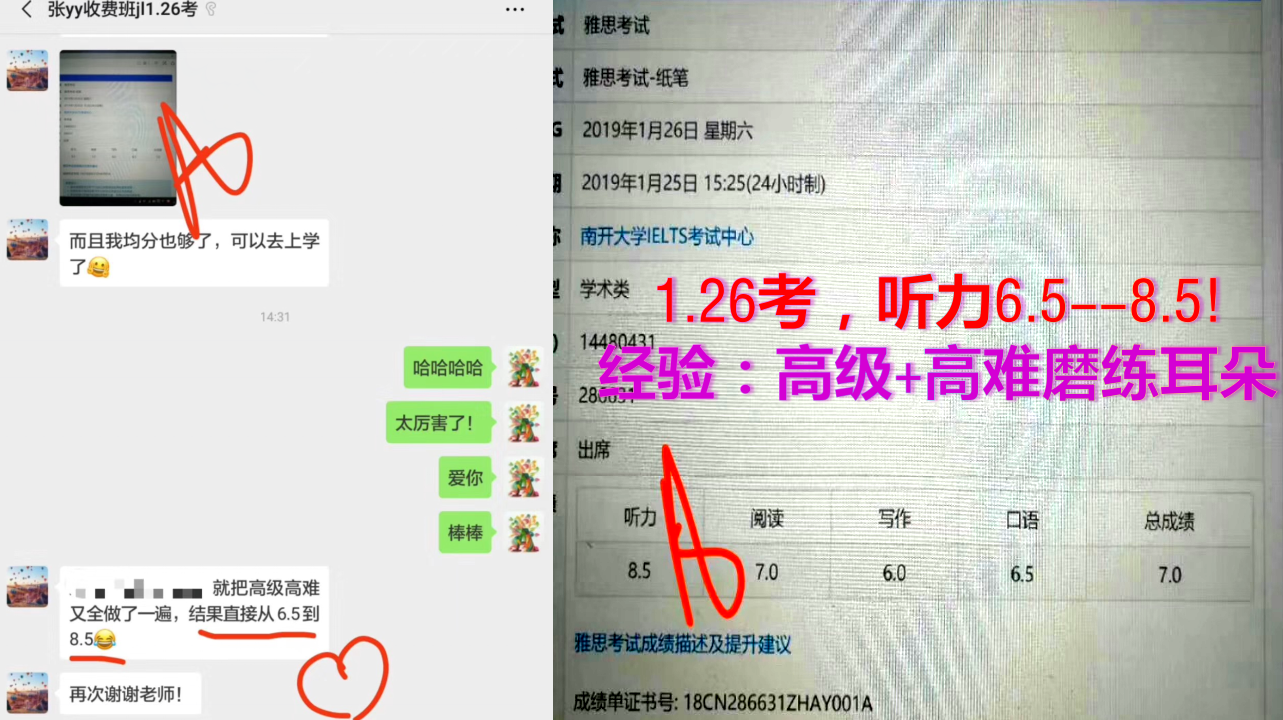 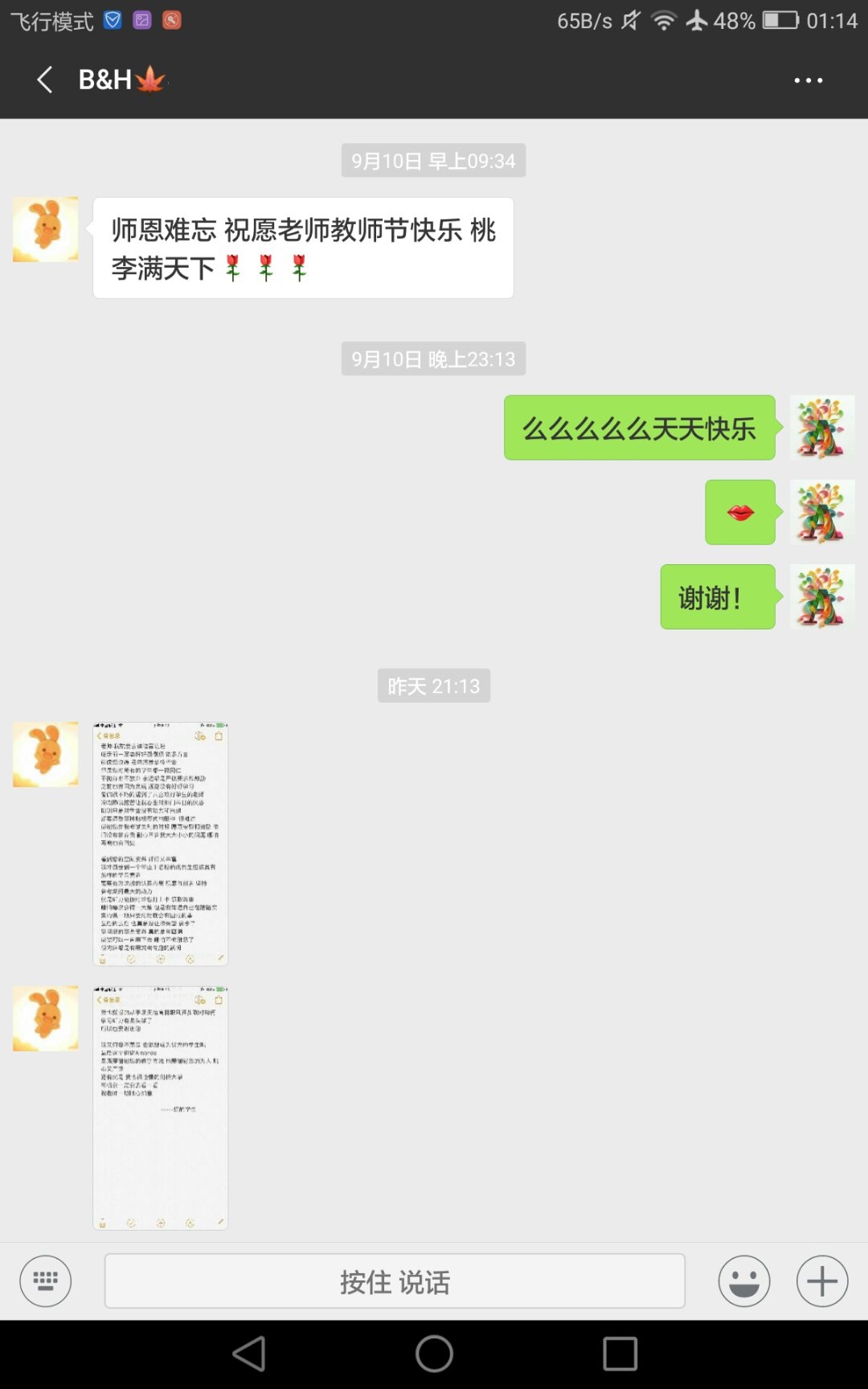 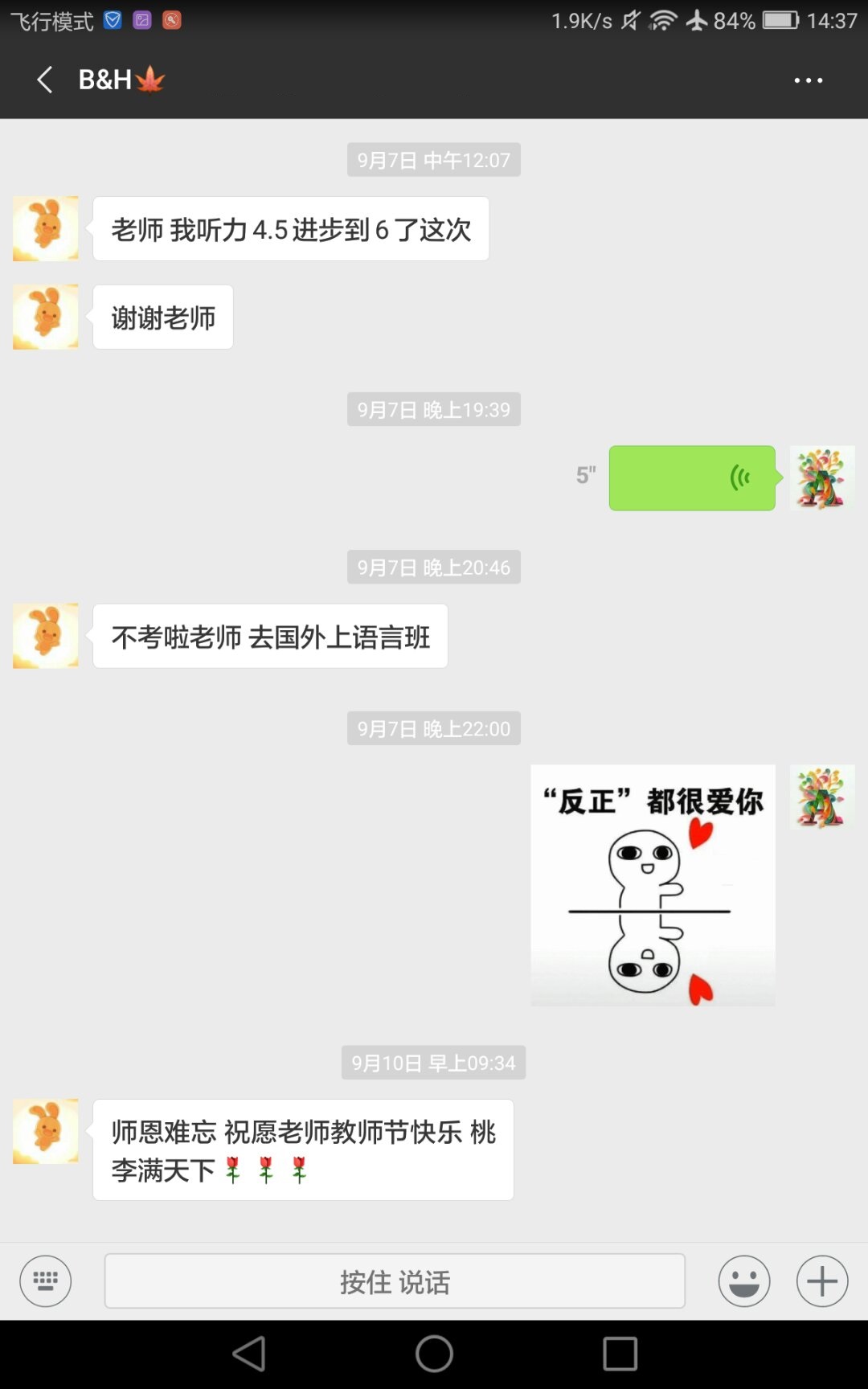 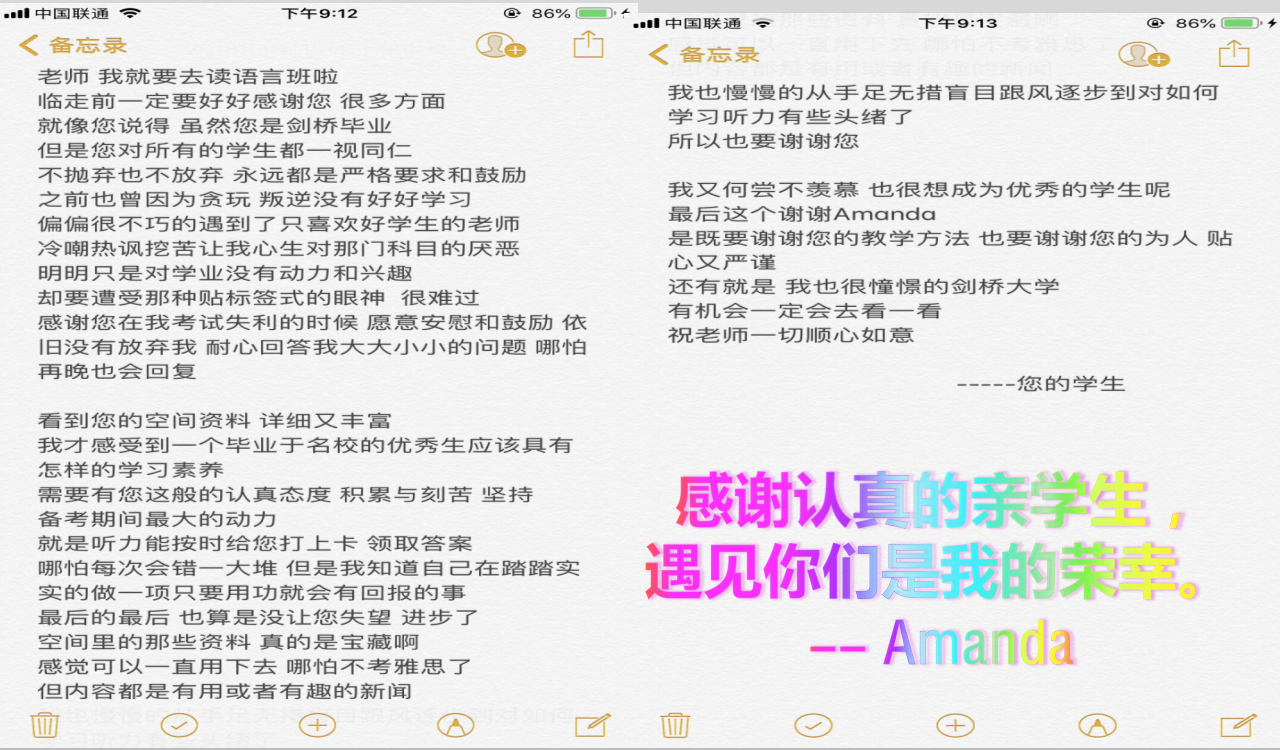 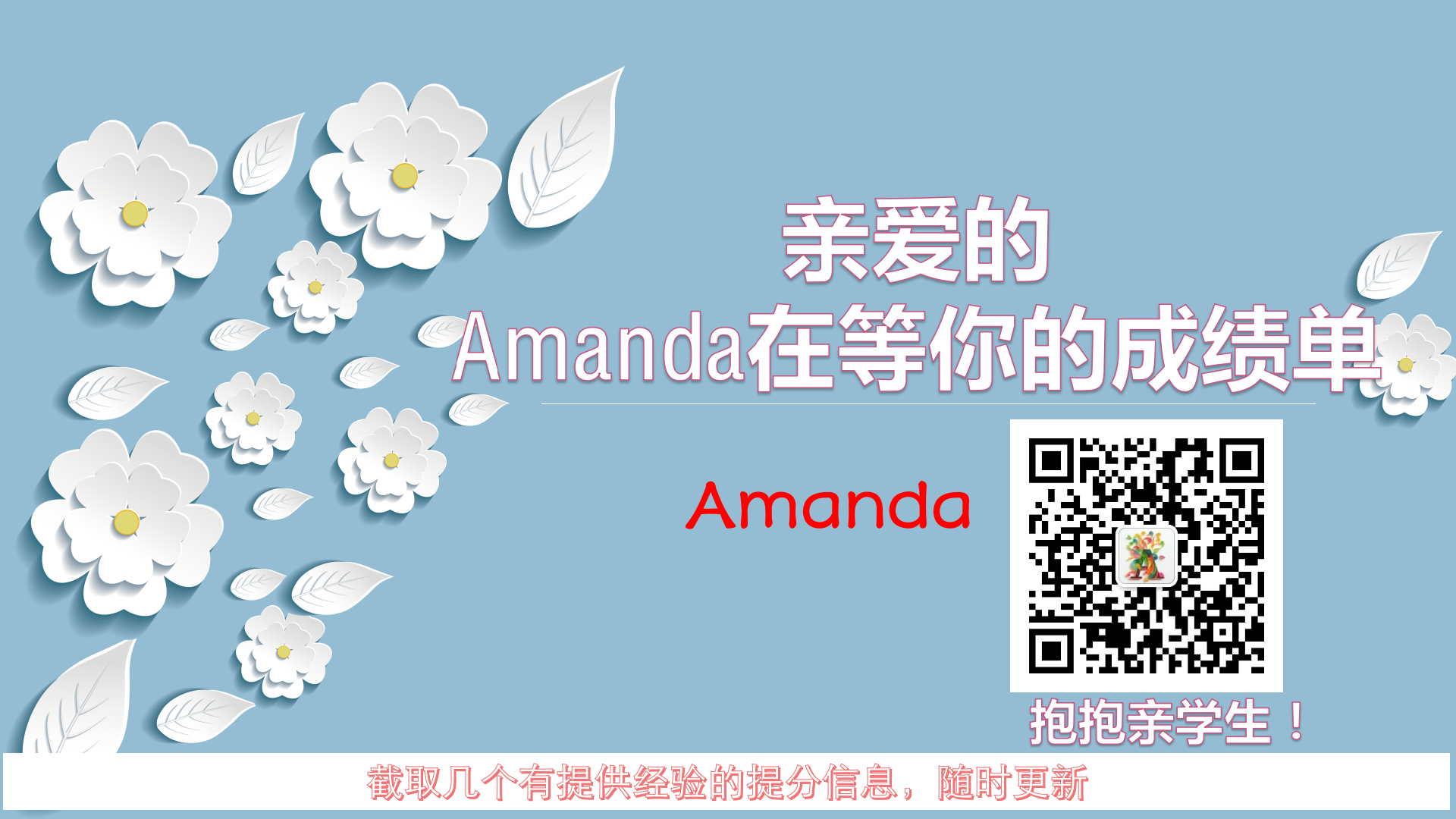